Add 3 numbers together in different contexts
Review strategies for adding and subtracting across 10
how to use Oak lessons
I can represent addition problems using ‘first, then, then, now’ and bar models.
addend
sum
An addend is a number added to another number
3 + 5 = 8
3 and 5 are the addends in this addition calculation.
The sum is the total when numbers are added together
3 + 5 = 8
8 is the sum in this addition calculation.
Add 3 numbers together in different contexts
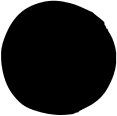 Using a ‘first, then, then, now’ structure
Using bar models to represent addition problems
Using a ‘first, then, then, now’ structure
In this lesson you will meet:
In this lesson you will meet:
Alex
Alex
Izzy
Izzy
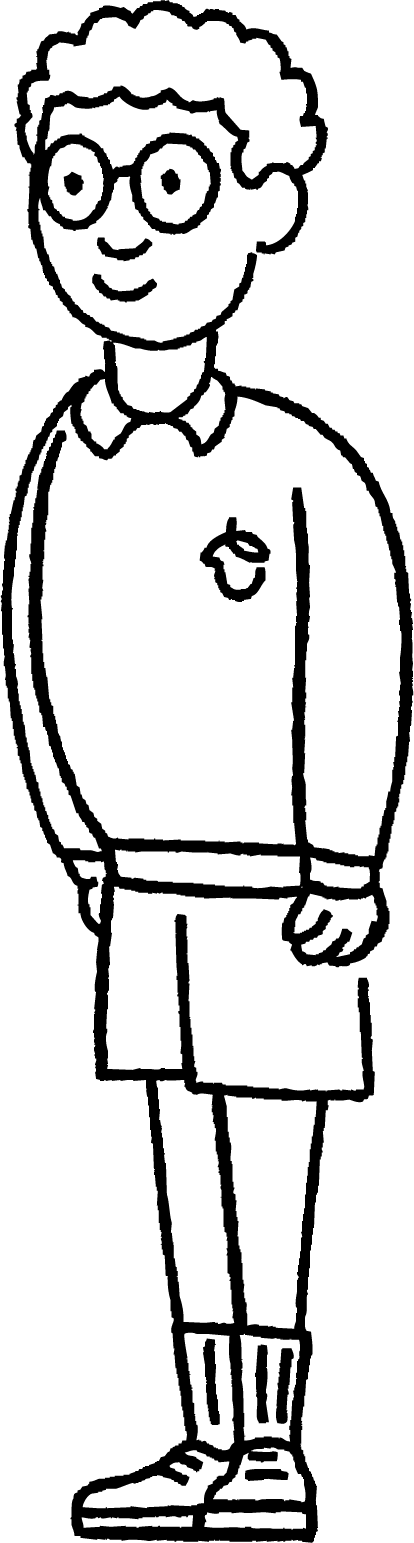 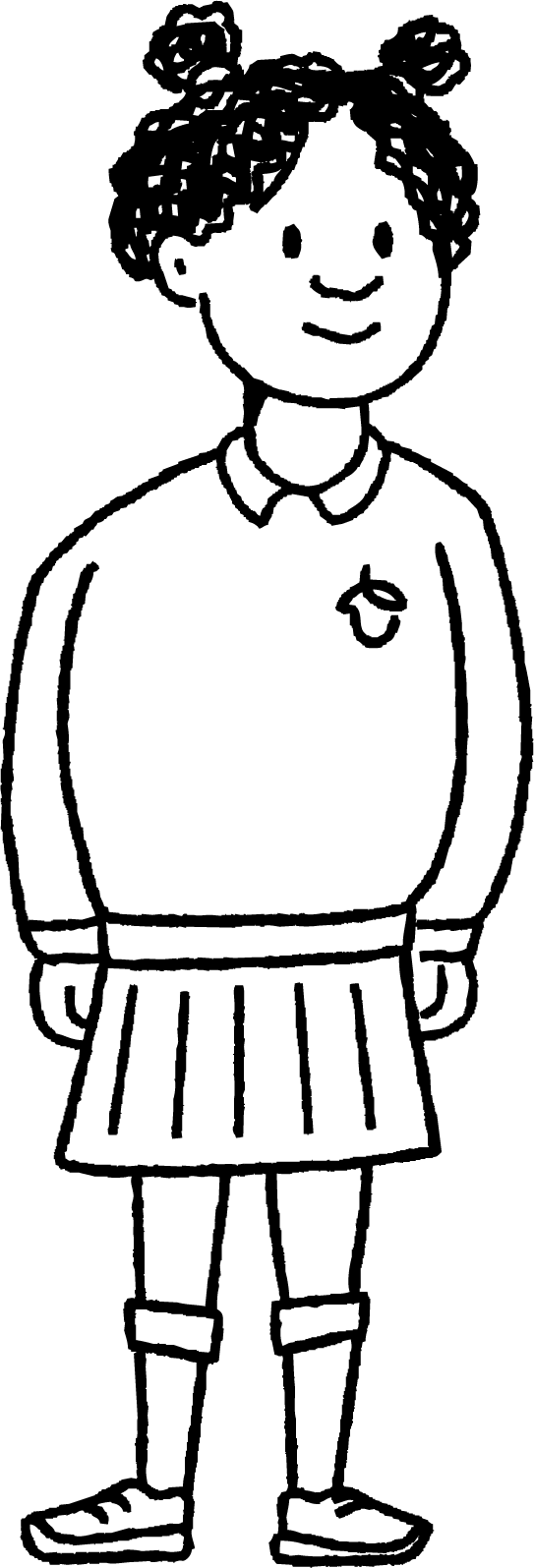 Using a ‘first, then, then, now’ structure
Some frogs are sitting on a log.
First there were 3 frogs.
Then 2 more frogs jump on.
Then 1 more frog jumps on.
Now there are 6 frogs on the log.
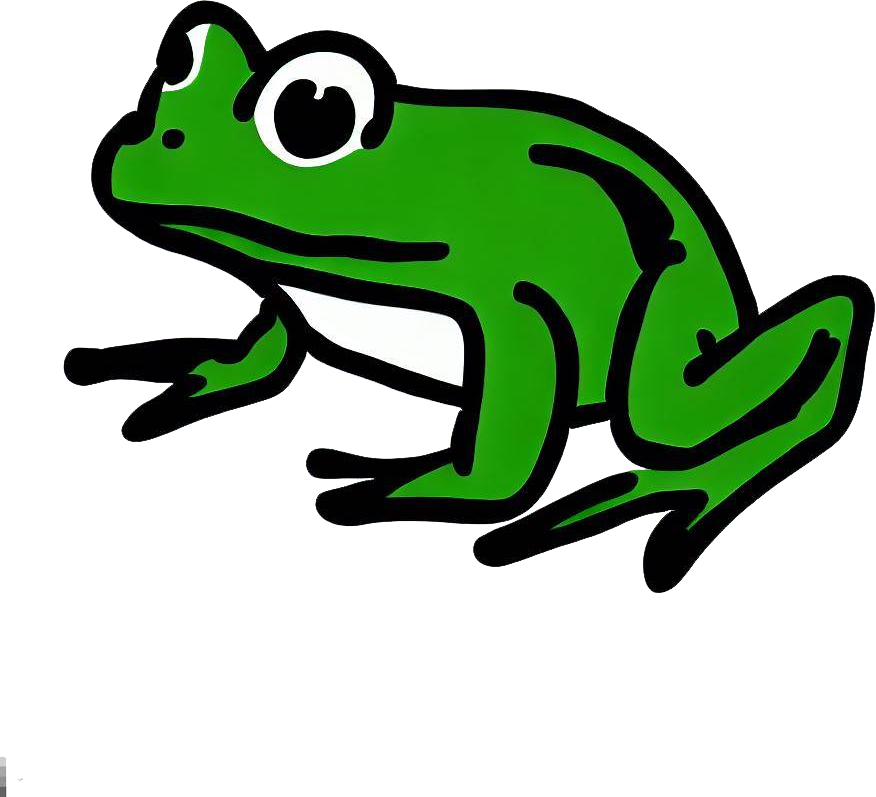 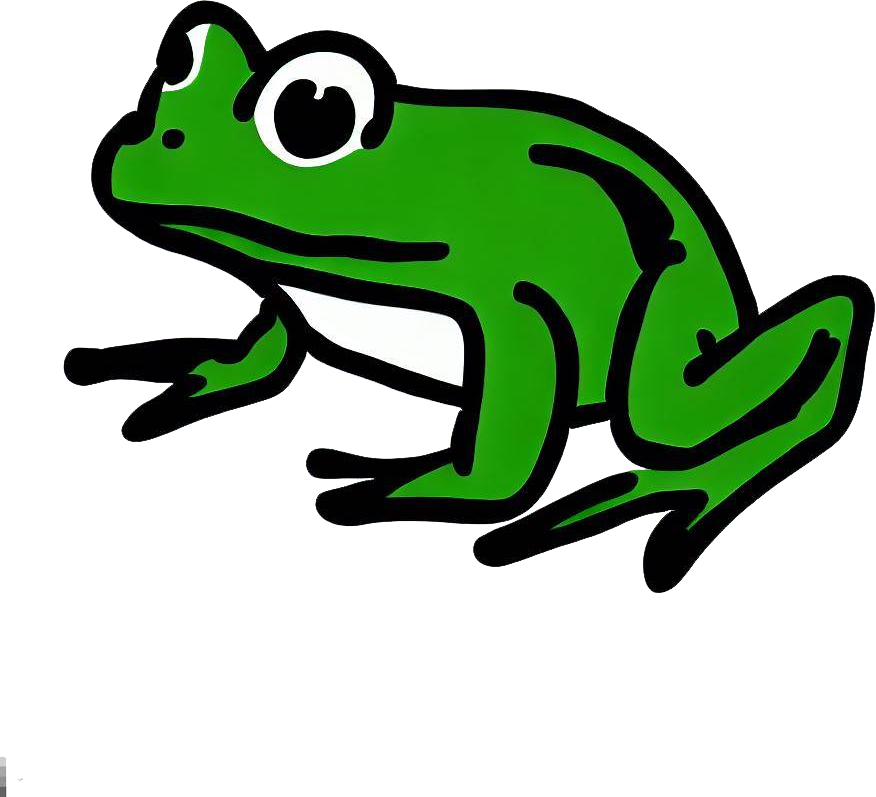 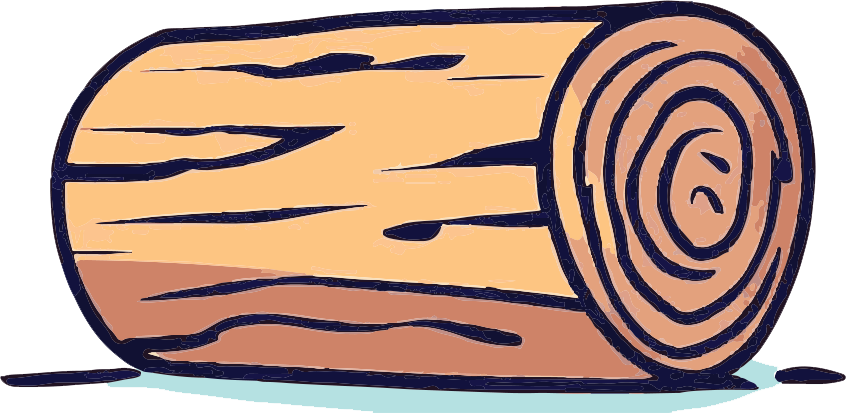 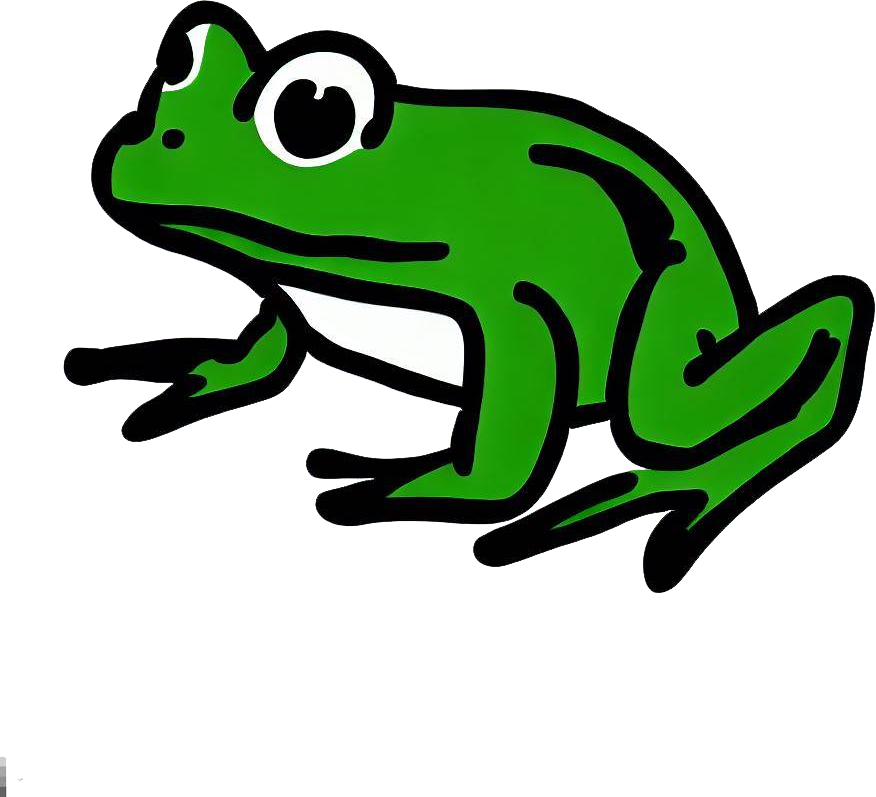 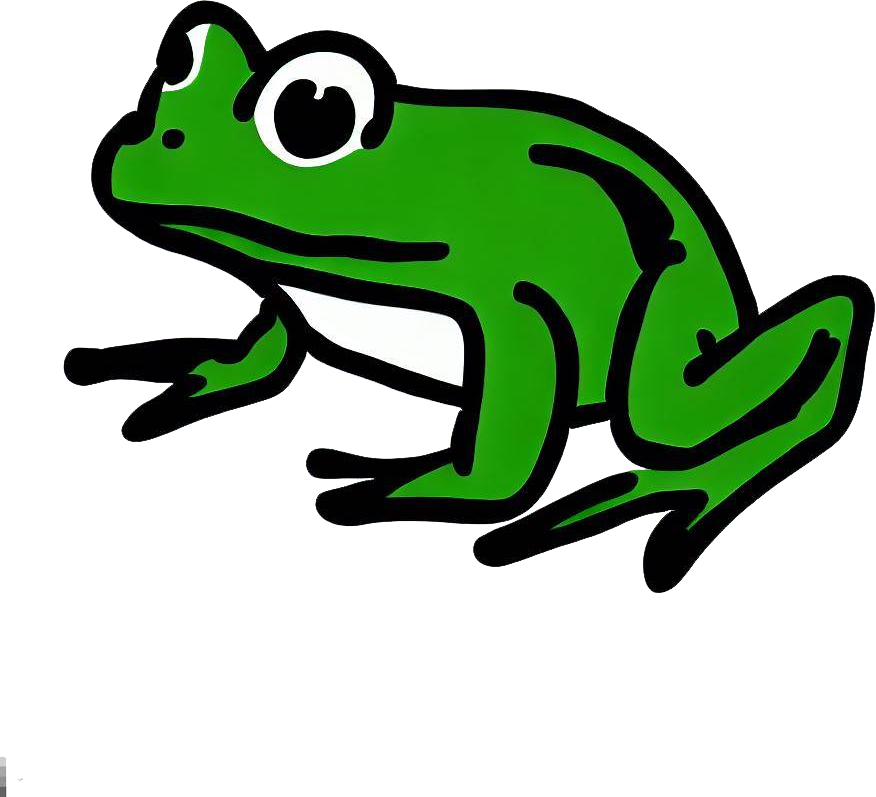 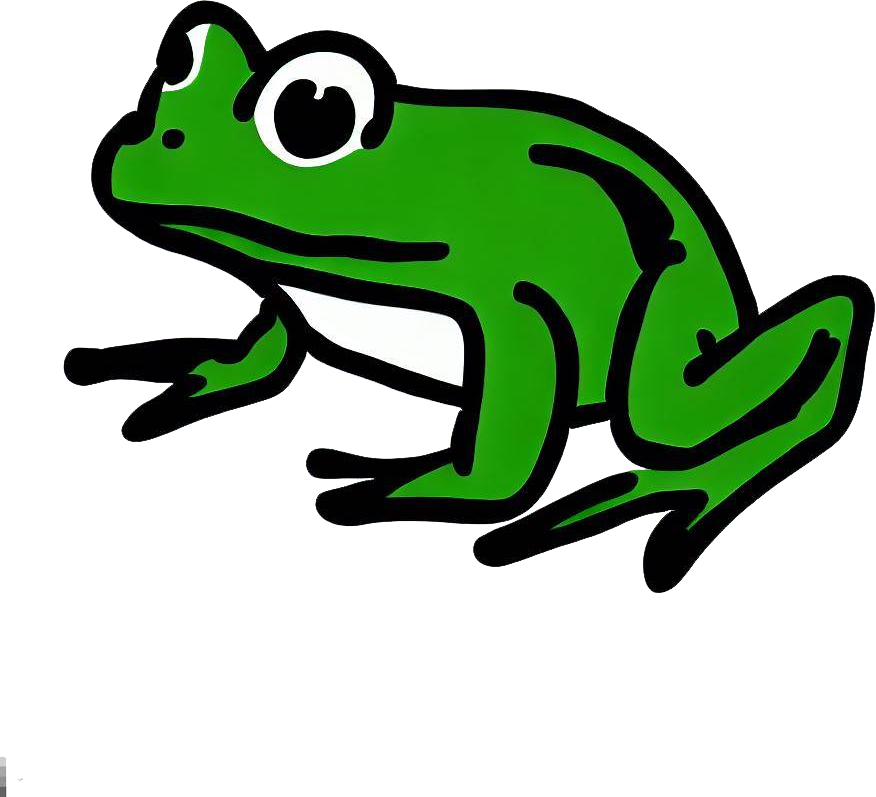 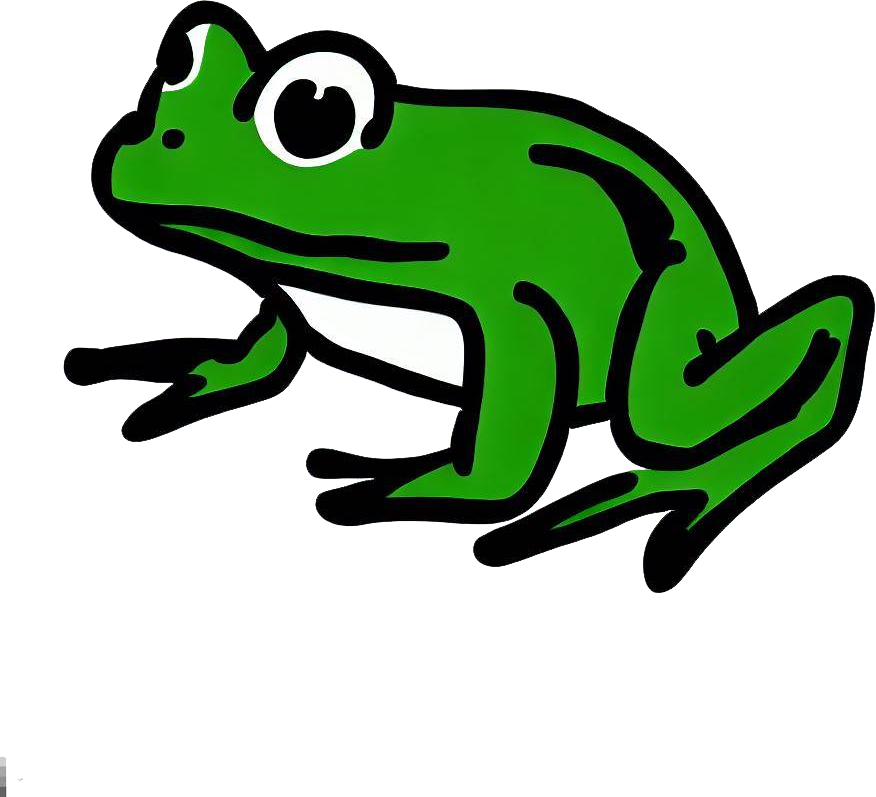 Using a ‘first, then, then, now’ structure
You can show this problem using a 10s frame.
First there were 3 frogs.
Then 2 more frogs jump on.
Then 1 more frog jumps on.
Now there are 6 frogs on the log.
Using a ‘first, then, then, now’ structure
How could you write the problem as an equation?
First there were 3 frogs.
Then 2 more frogs jump on.
Then 1 more frog jumps on.
Now there are 6 frogs on the log.
3
+ 2
+ 1
= 6
3 + 2 + 1 = 6
Using a ‘first, then, then, now’ structure
Some frogs are sitting on a log.
First there were 2 frogs.
Then 4 more frogs jump on.
Now there are 9 frogs on the log.
Then 3 more frogs jump on.
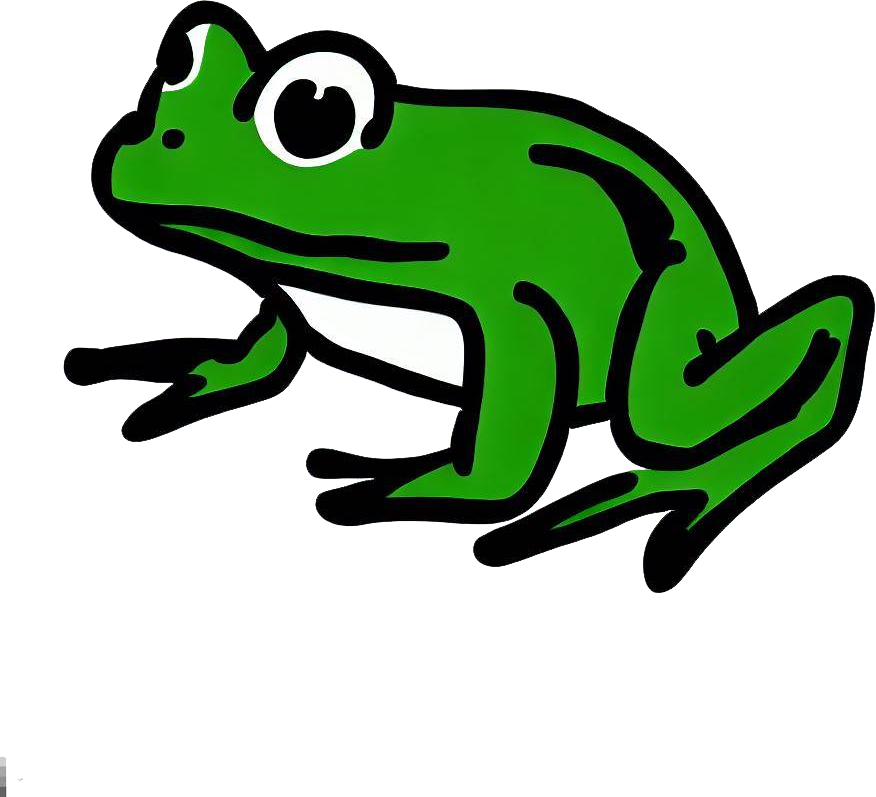 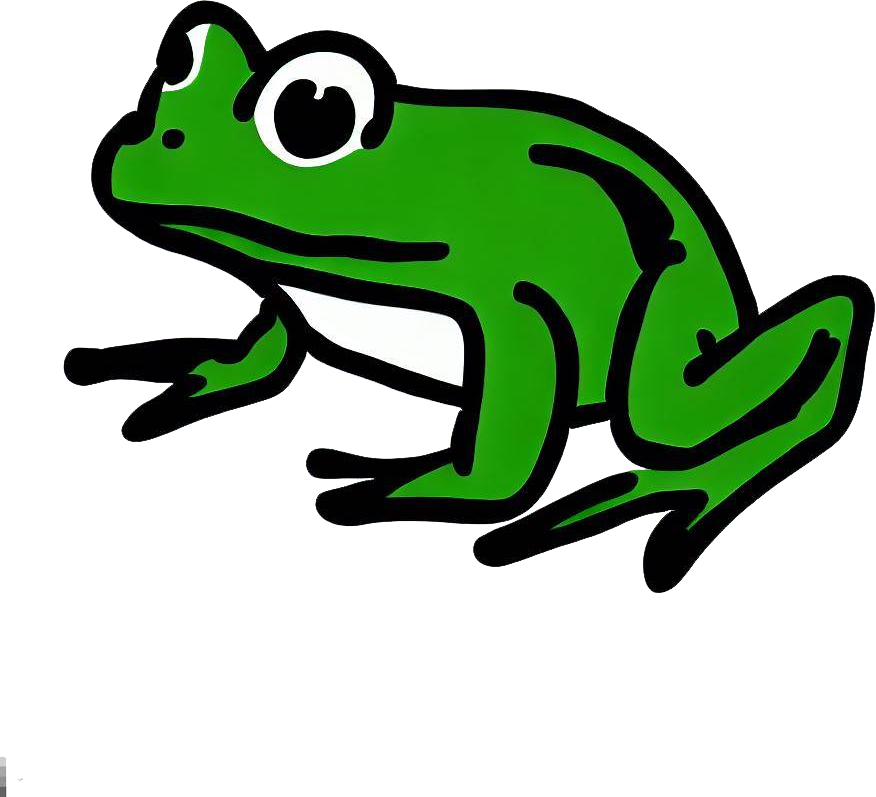 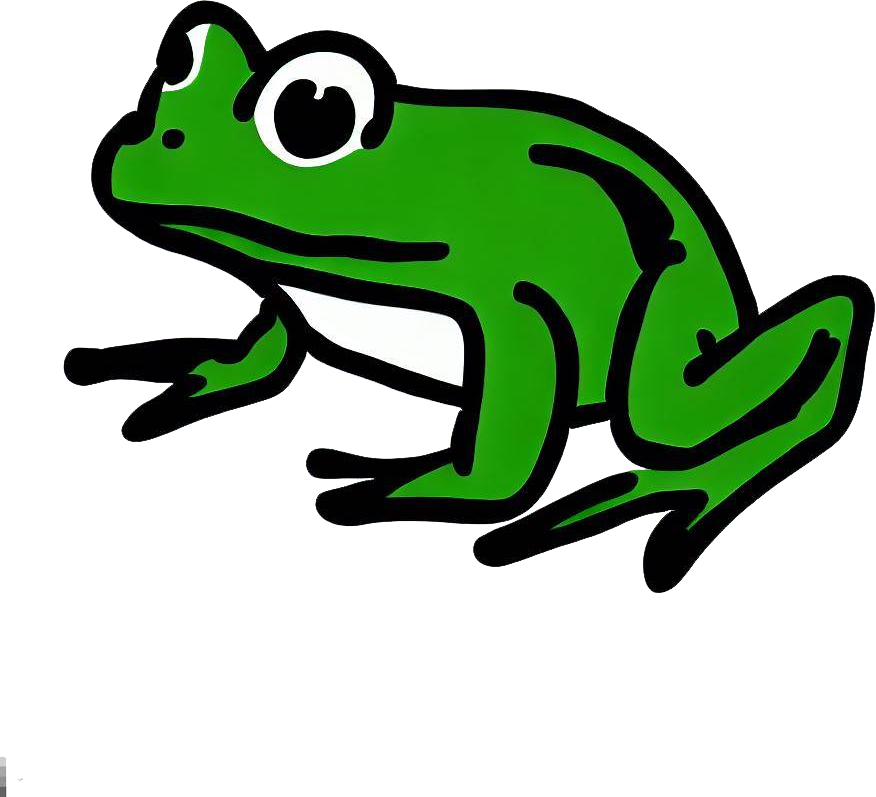 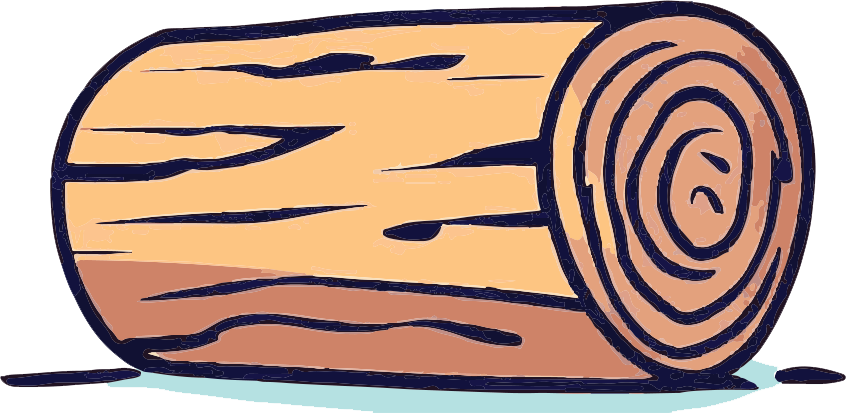 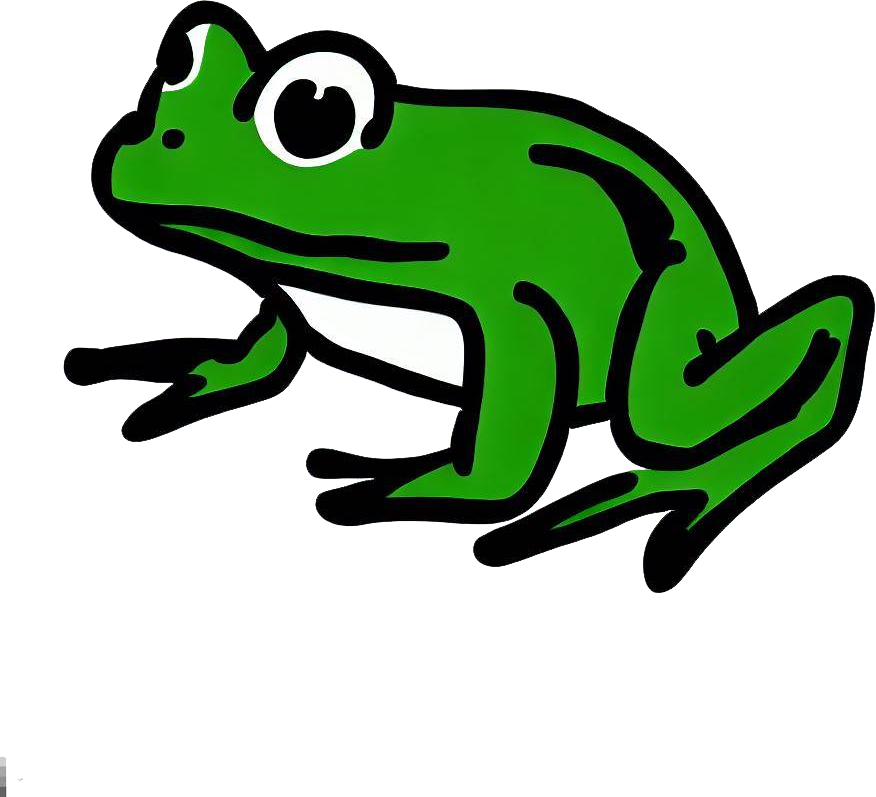 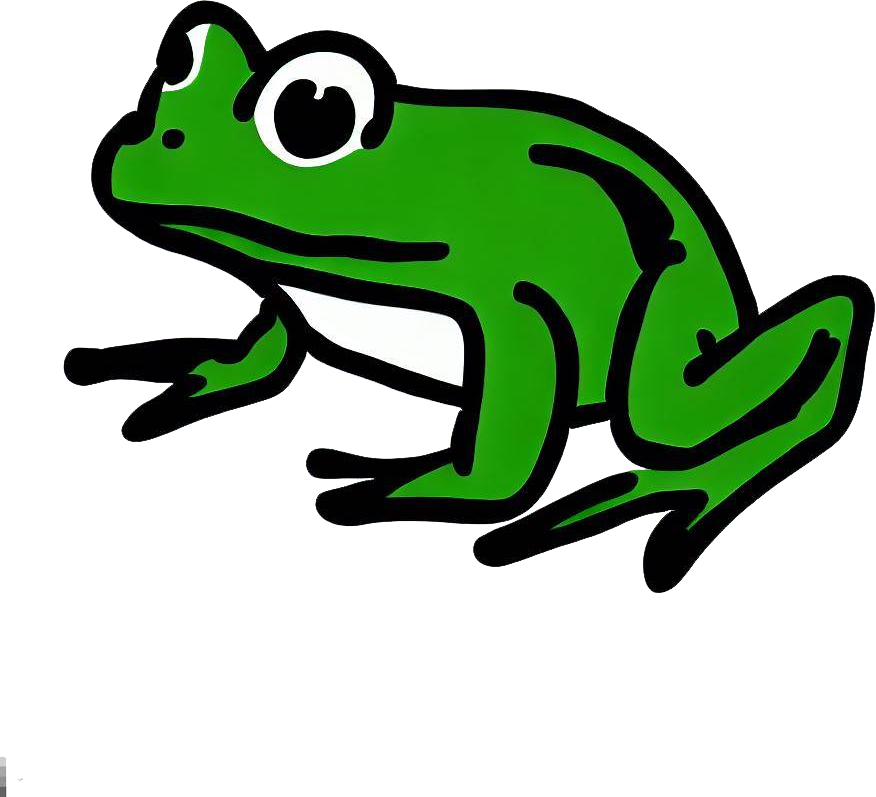 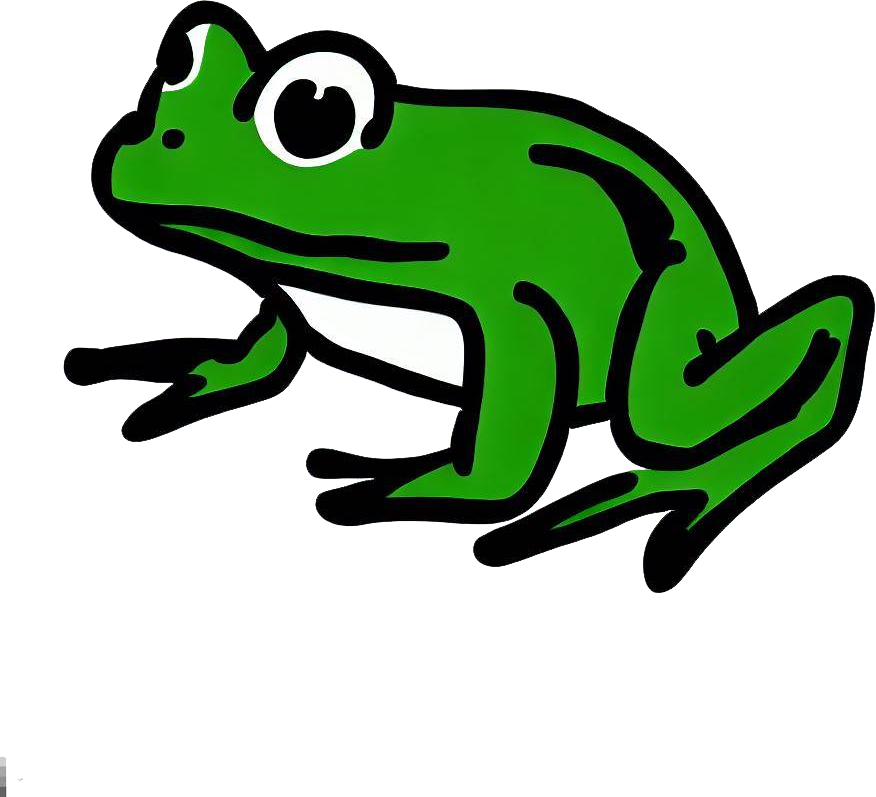 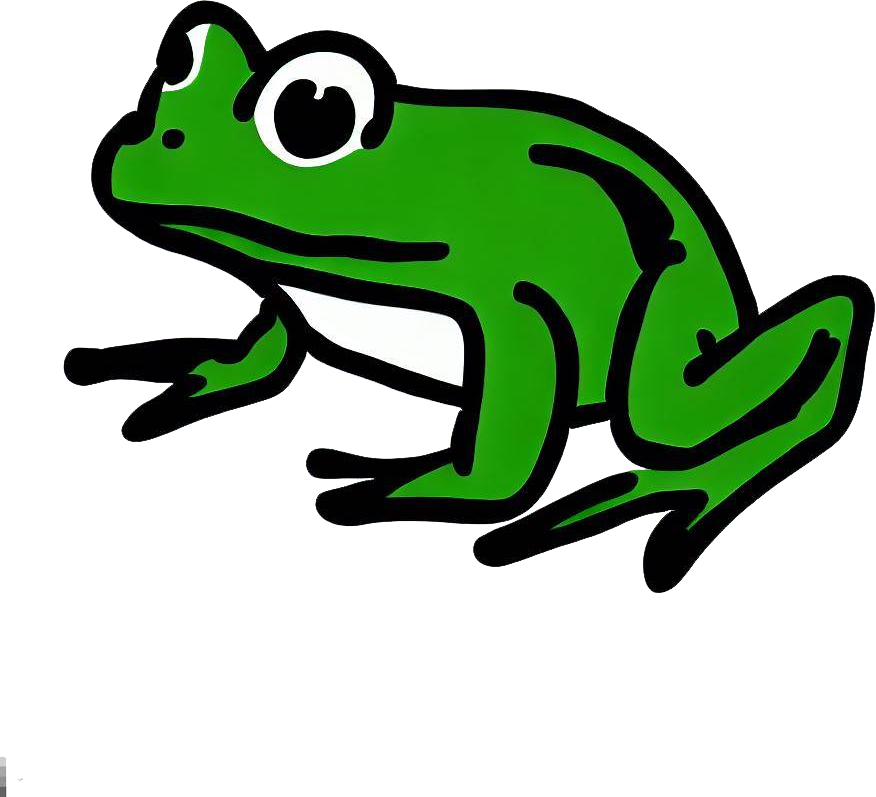 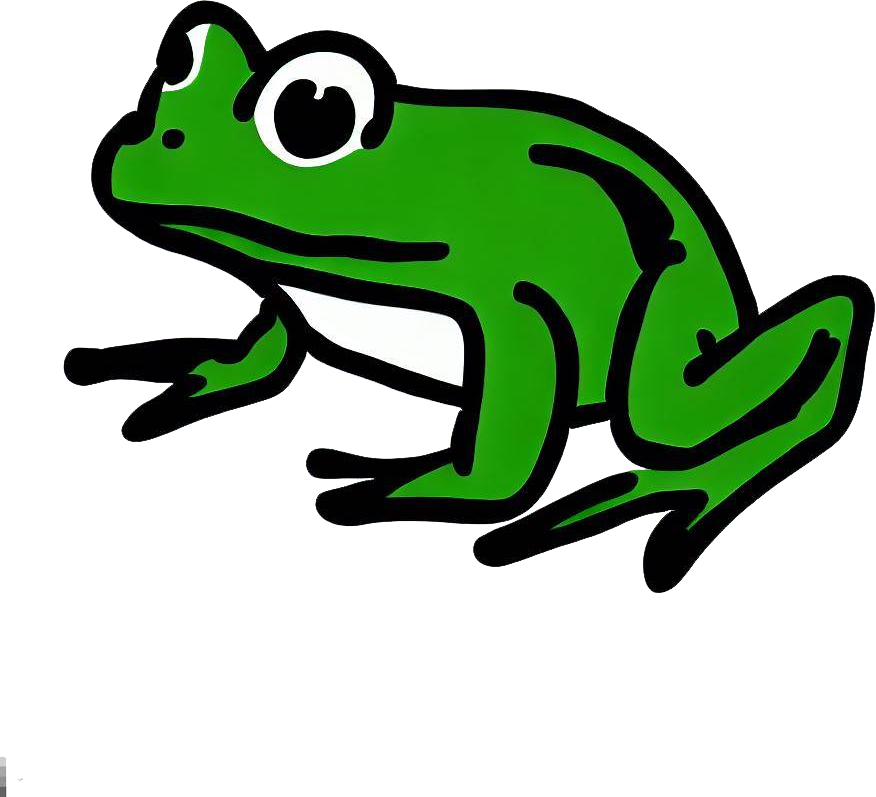 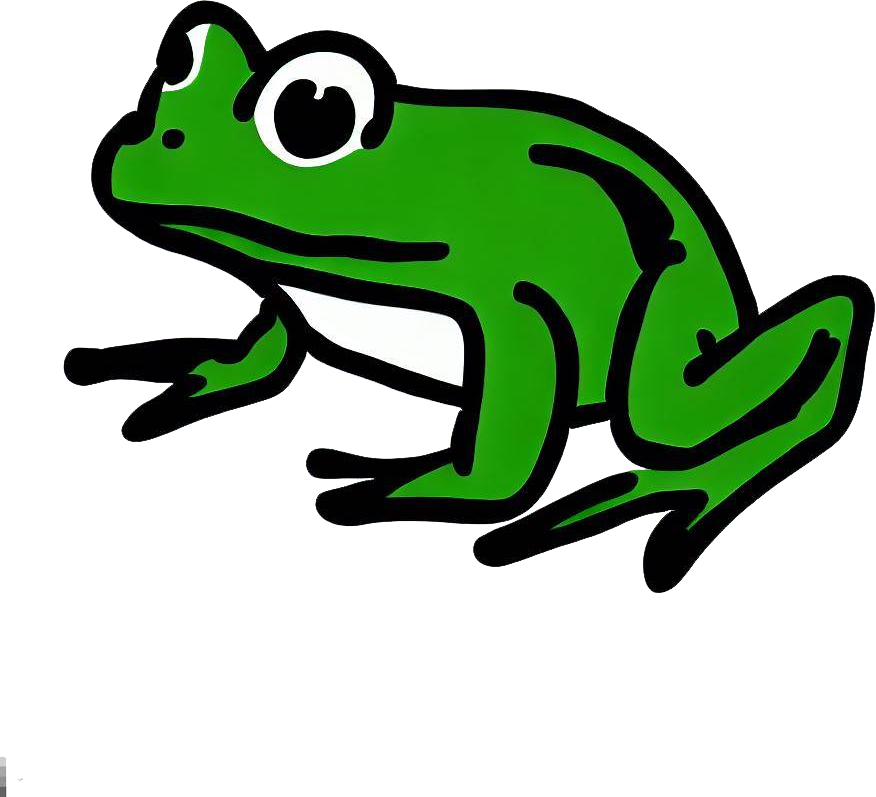 Using a ‘first, then, then, now’ structure
You can show this problem using a 10s frame.
First there were 2 frogs.
Then 4 more frogs jump on.
Now there are 9 frogs on the log.
Then 3 more frogs jump on.
Using a ‘first, then, then, now’ structure
How could you write the problem as an equation?
First there were 2 frogs.
Then 3 more frogs jump on.
Then 4 more frog jumps on.
Now there are 9 frogs on the log.
2
+ 3
+ 4
= 9
2 + 3 + 4 = 9
Using a ‘first, then, then, now’ structure
How could you write the problem as an equation?
First there were 2 frogs.
Then 3 more frogs jump on.
Then 4 more frog jumps on.
Now there are 9 frogs on the log.
2
+ 3
+ 4
= 9
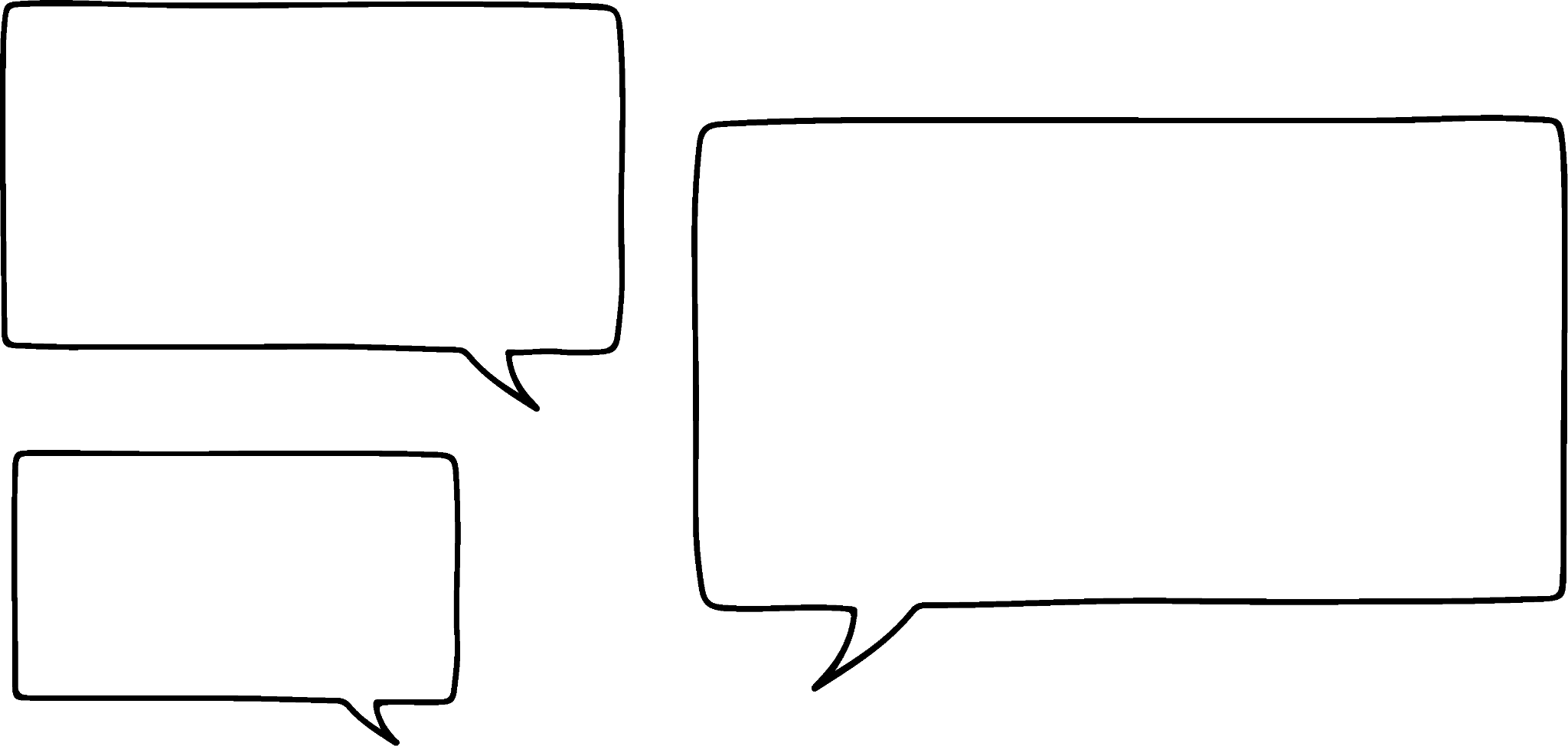 I spotted that 2 + 3 = 5     I also know that 5 + 4 = 9
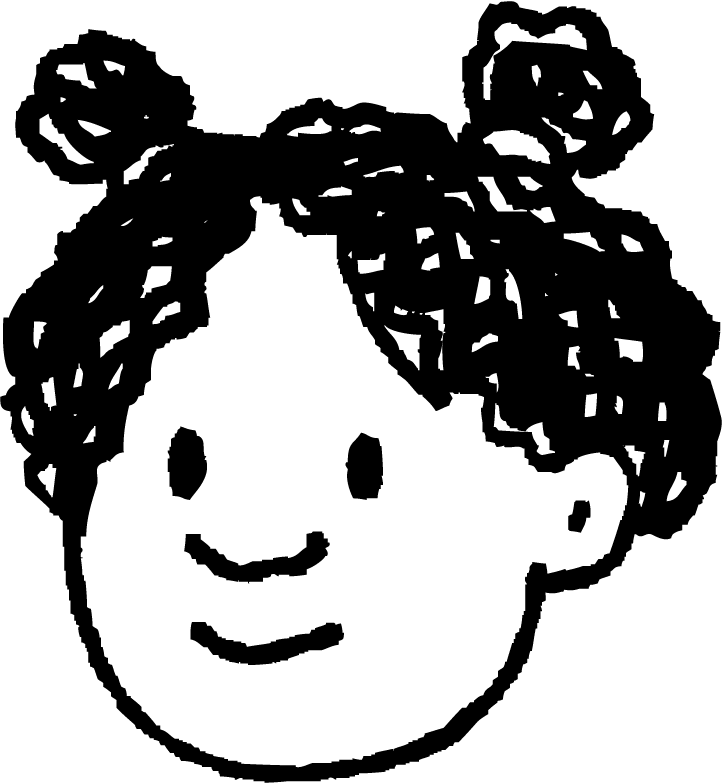 2 + 3 + 4 = 9
Using a ‘first, then, then, now’ structure
Alex is icing some cakes.
First 5 cakes are iced.
Then 5 more cakes are iced.
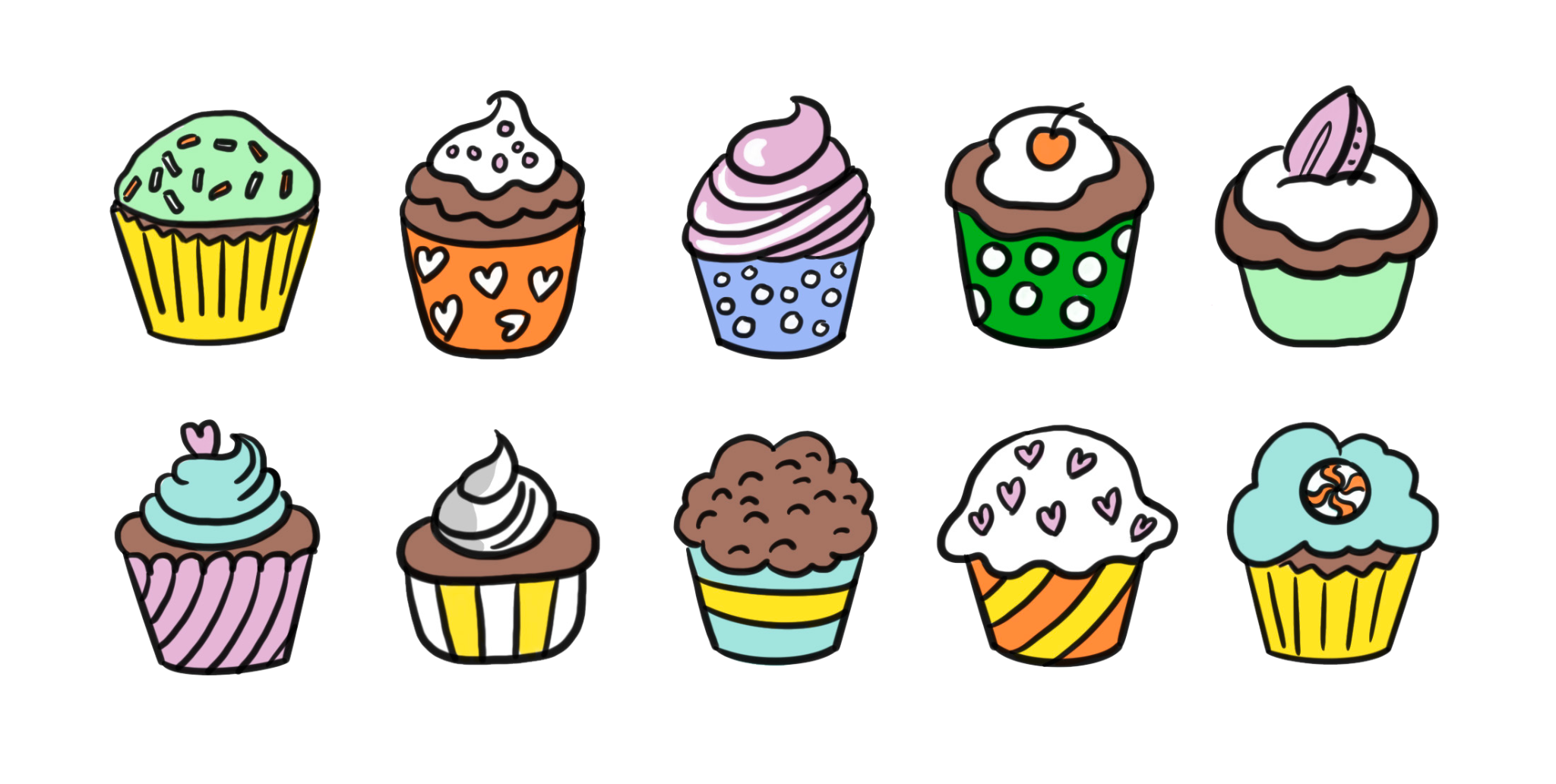 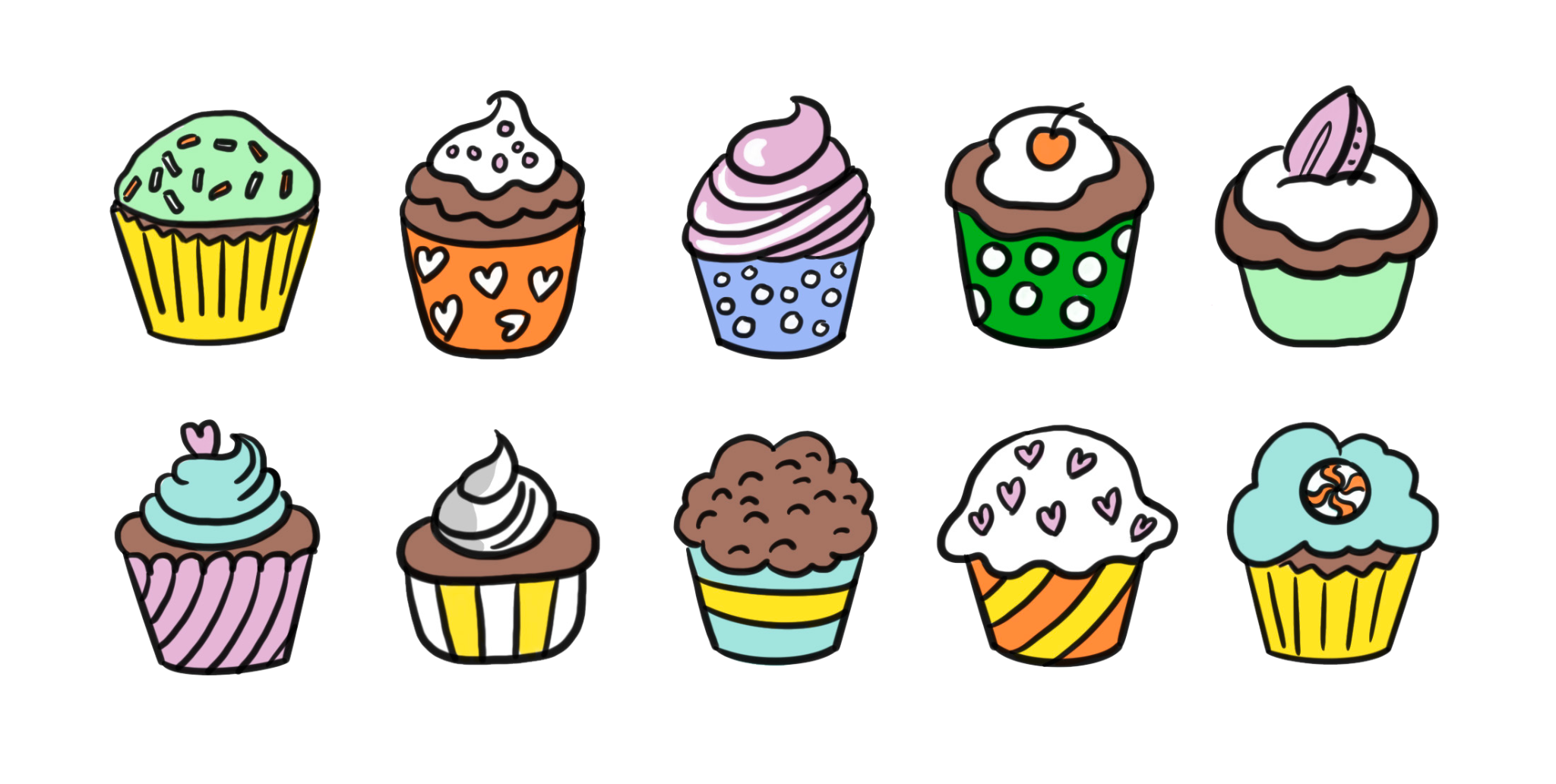 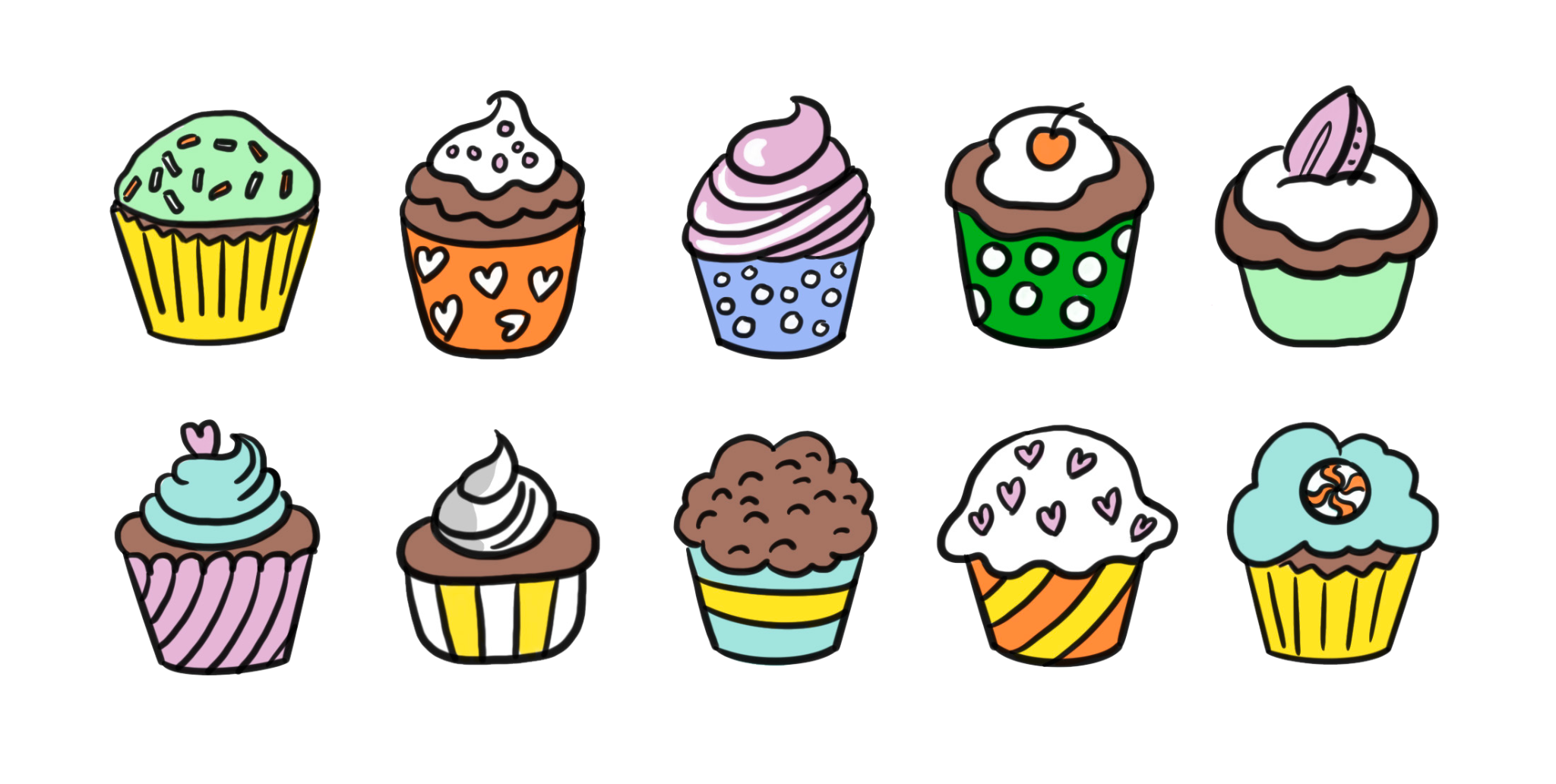 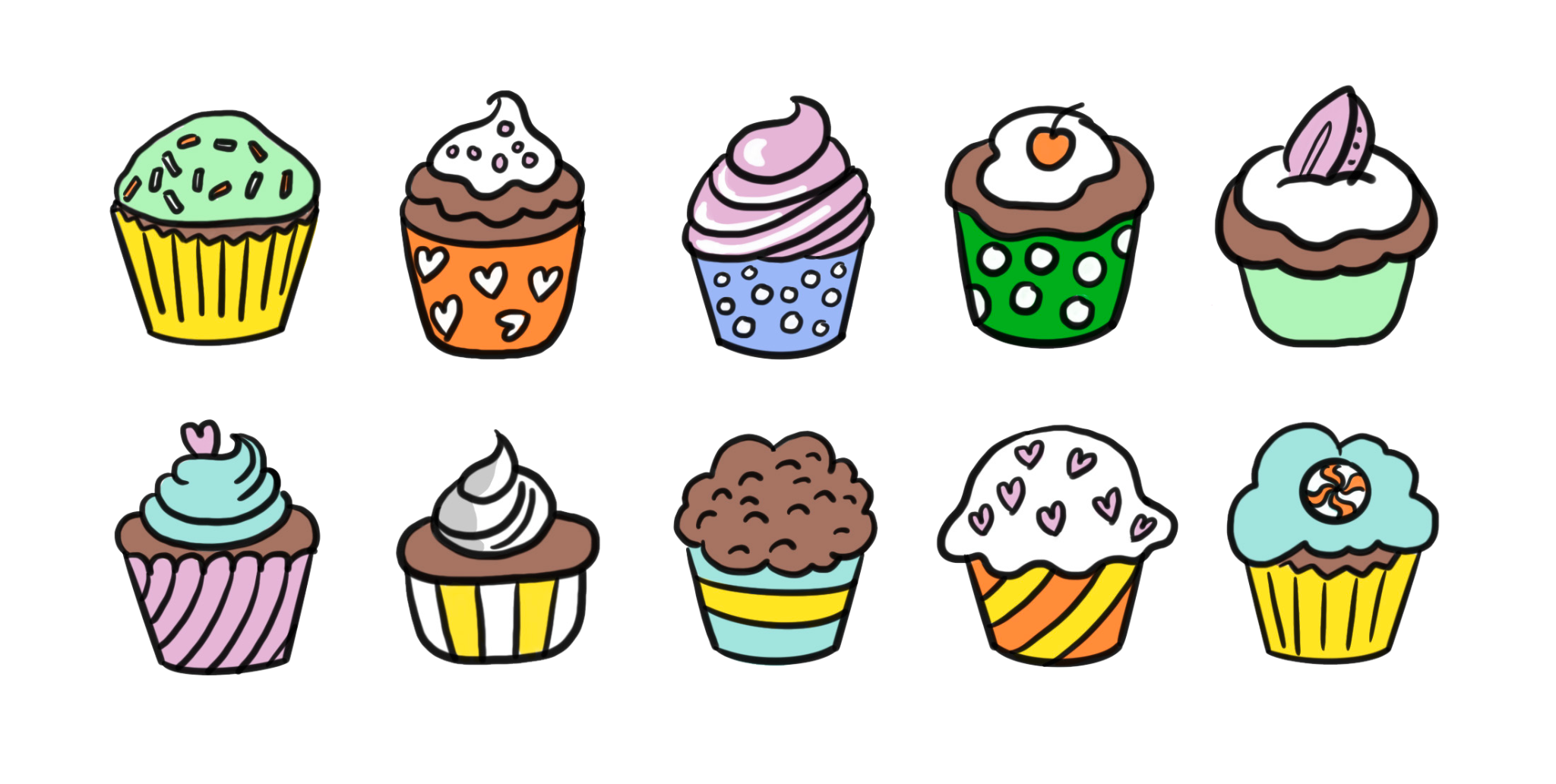 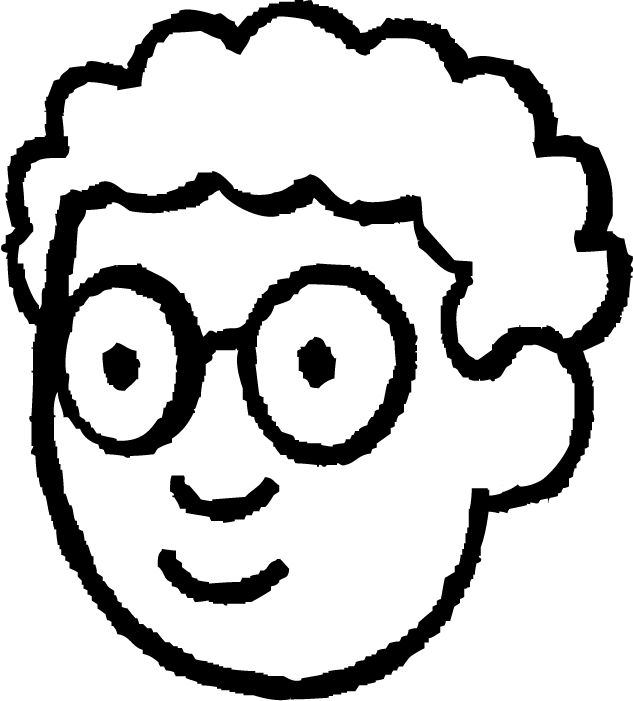 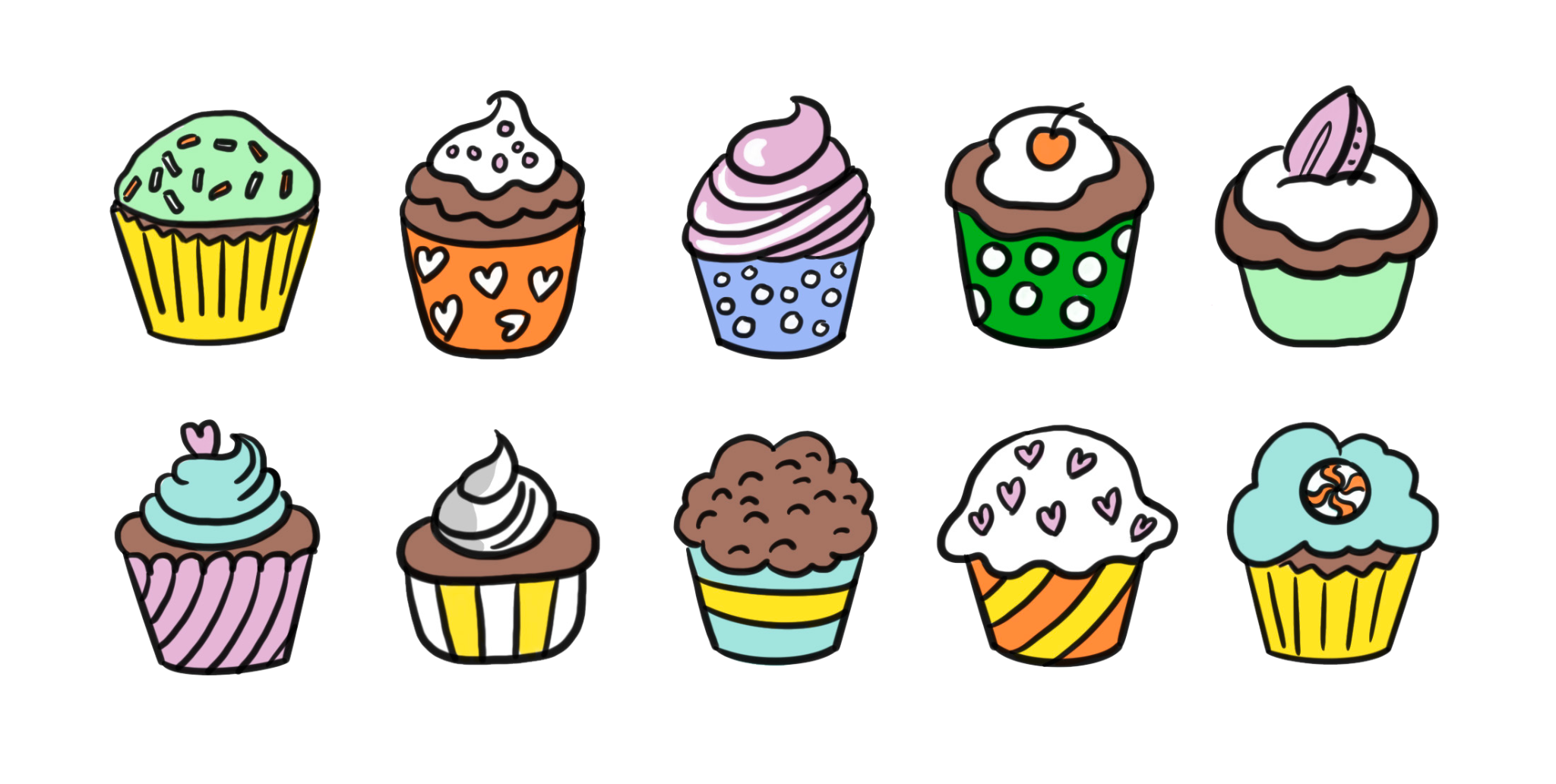 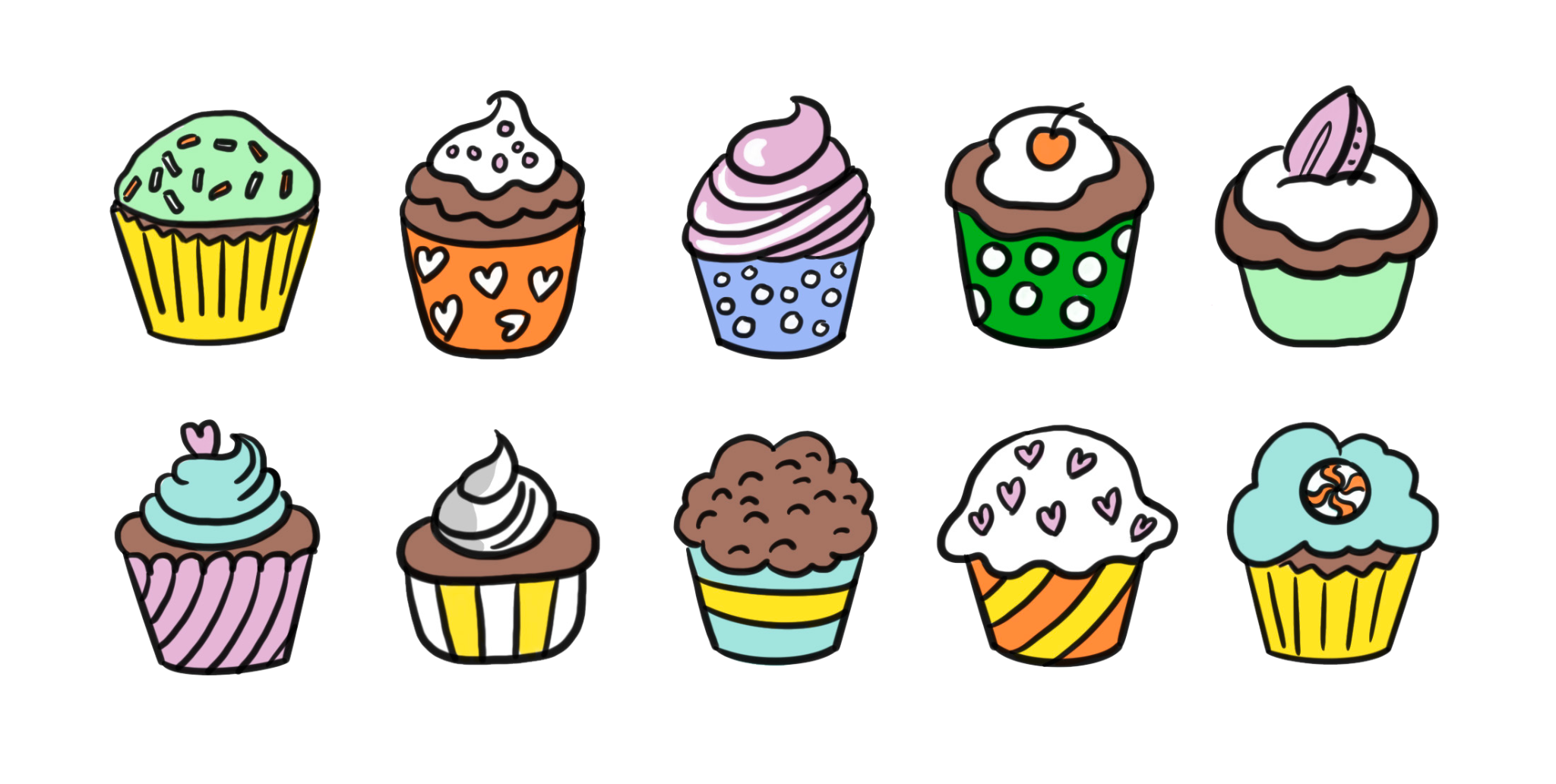 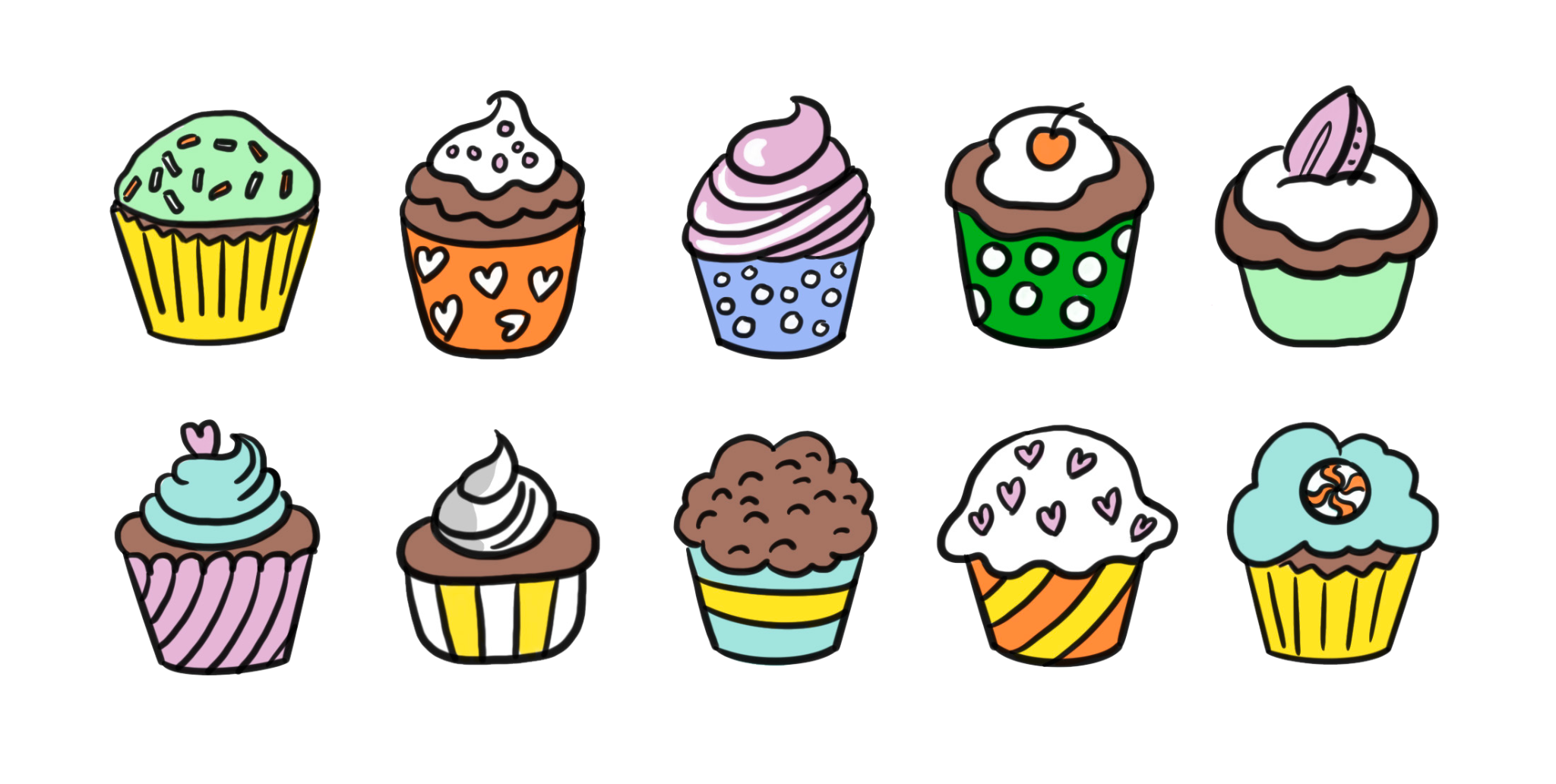 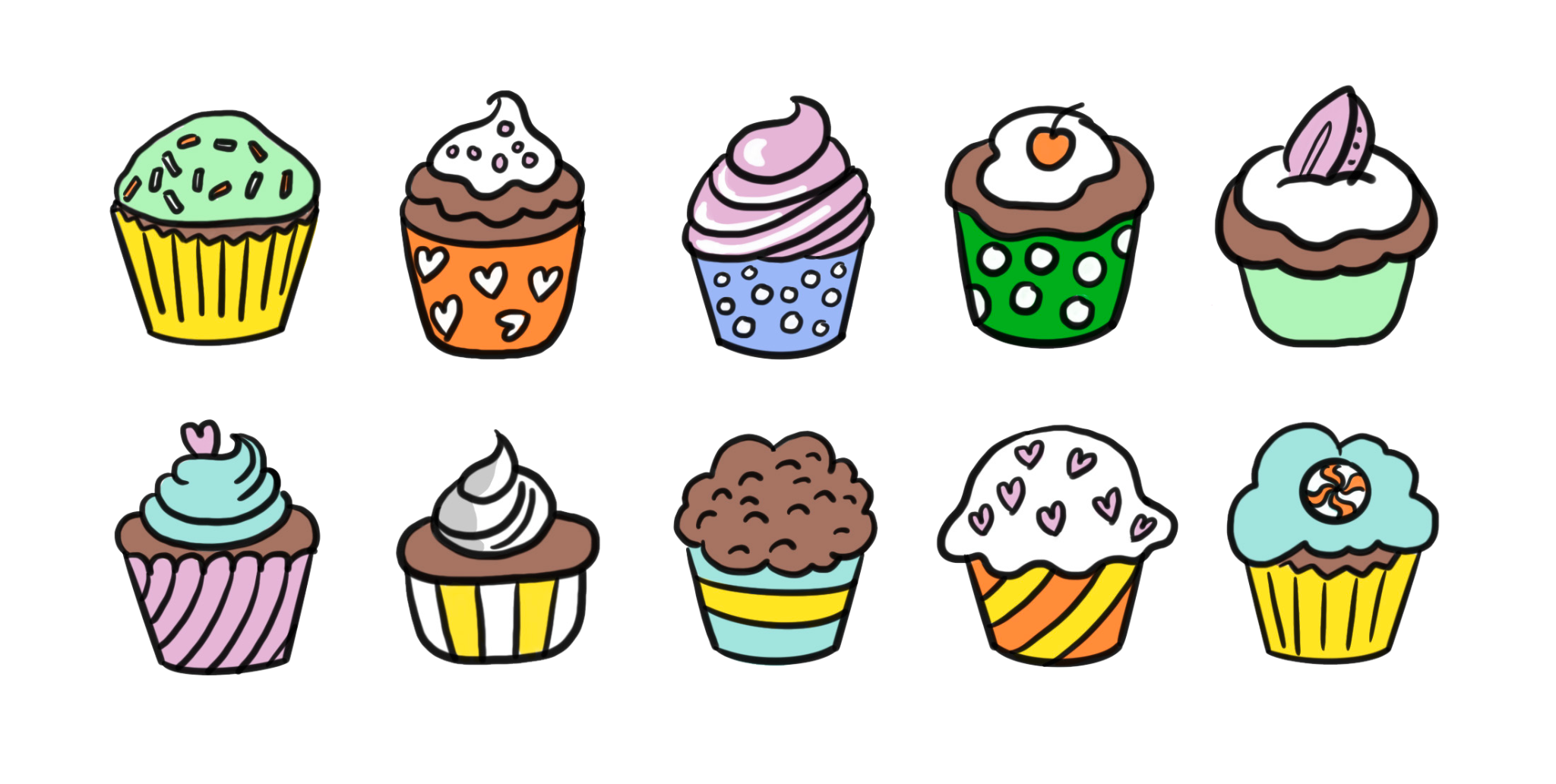 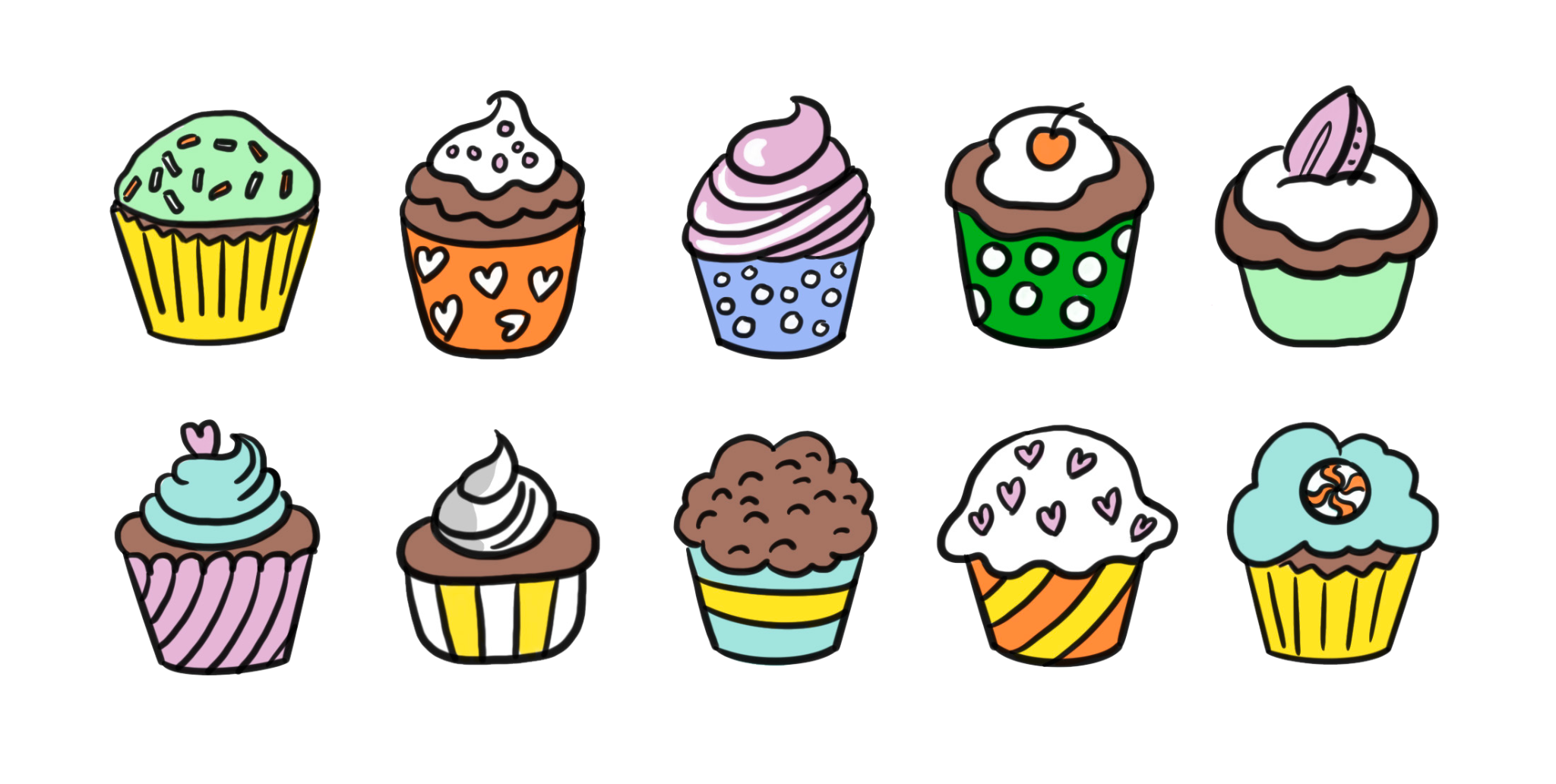 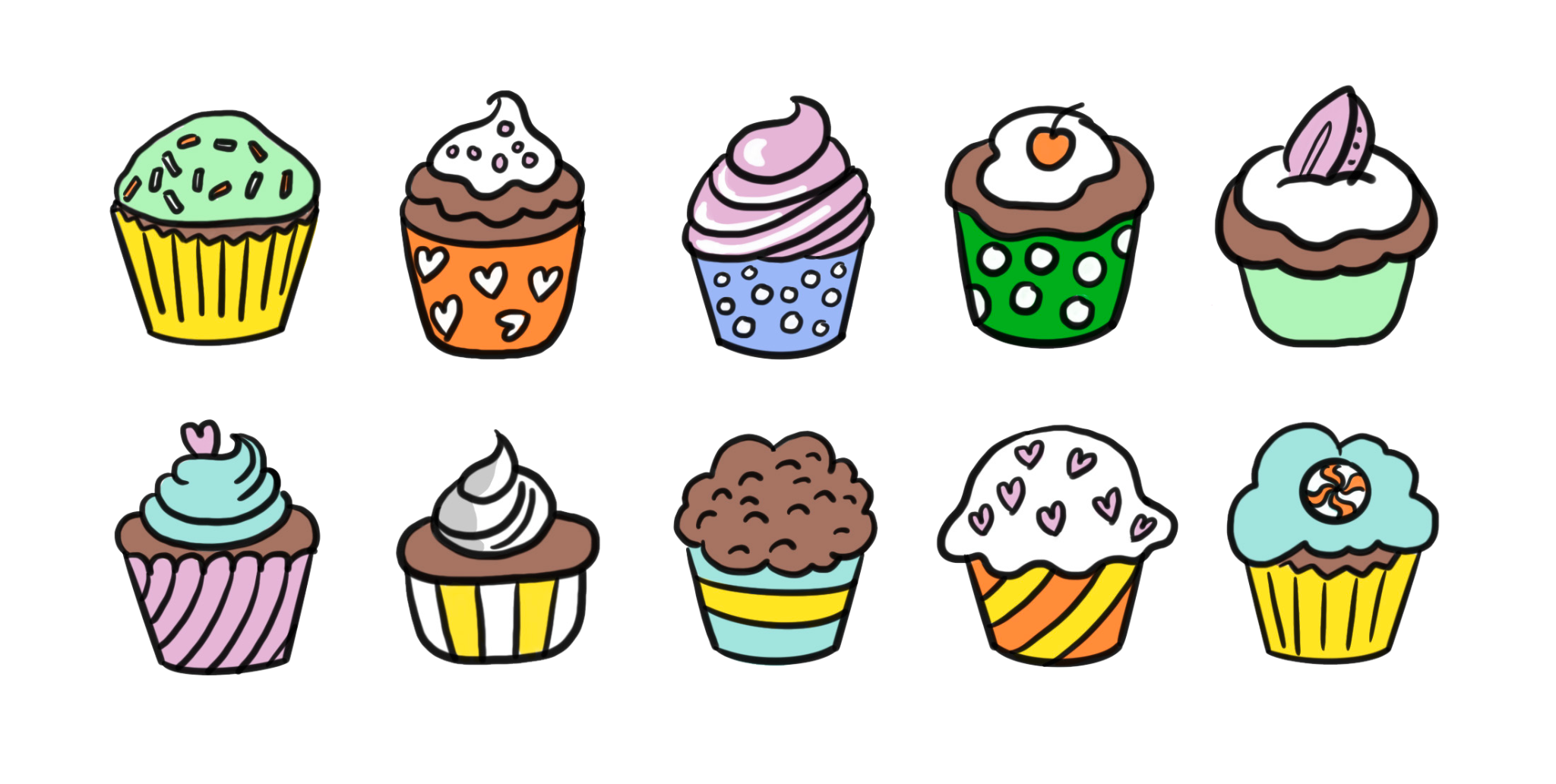 Using a ‘first, then, then, now’ structure
Alex is icing some cakes.
Now there are 13 cakes with icing.
Then 3 more cakes are iced.
First 5 cakes are iced.
Then 5 more cakes are iced.
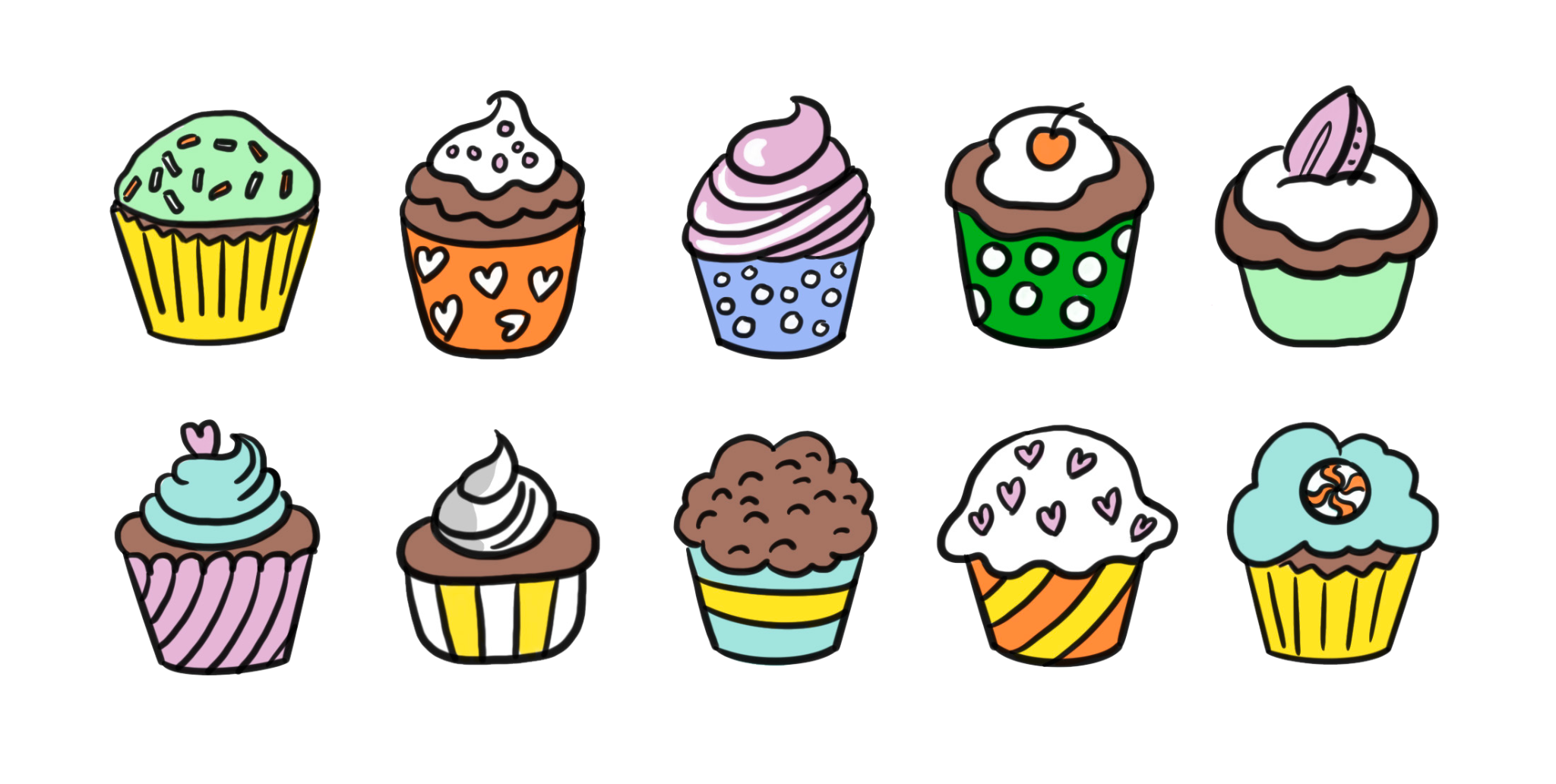 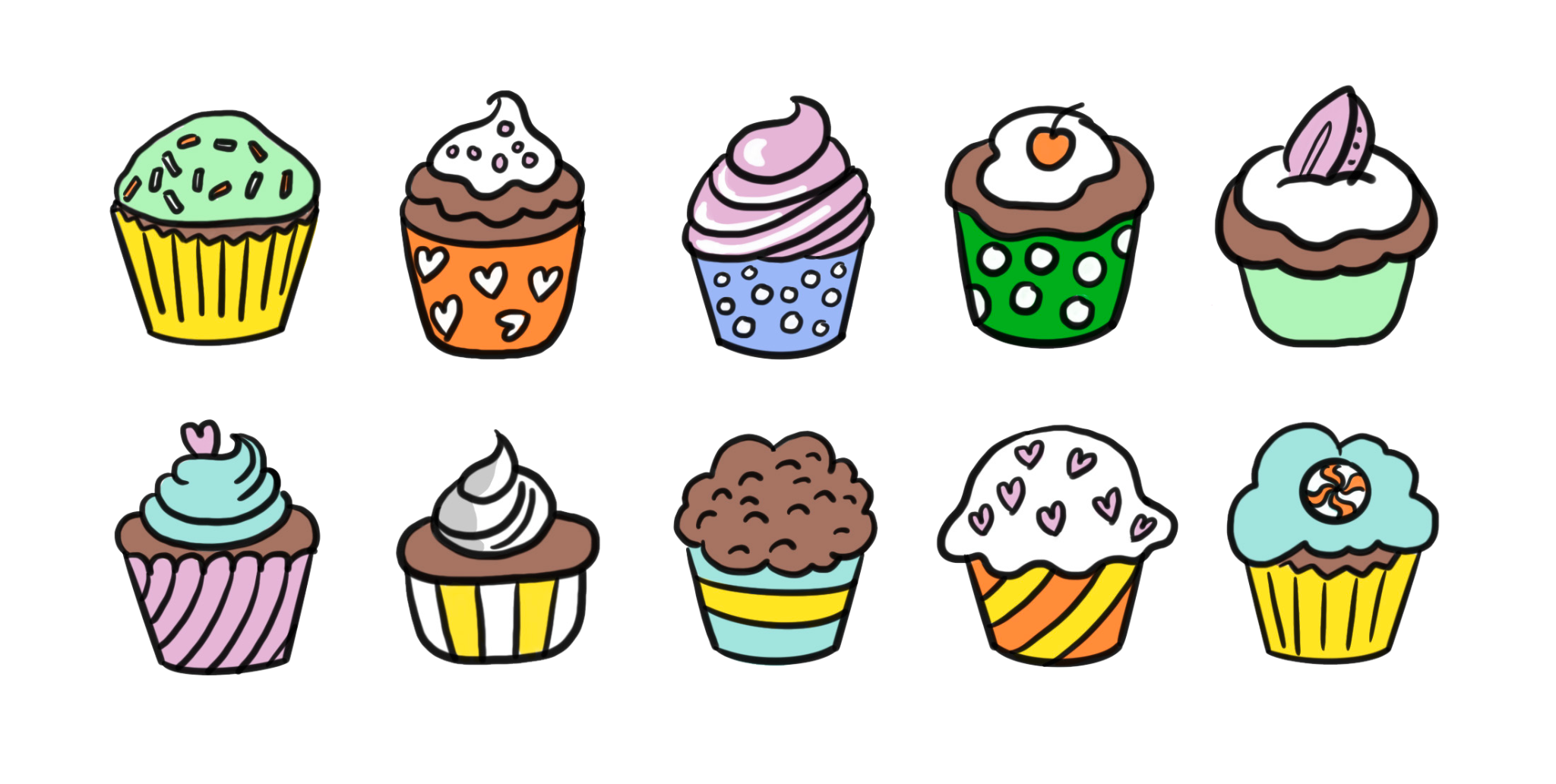 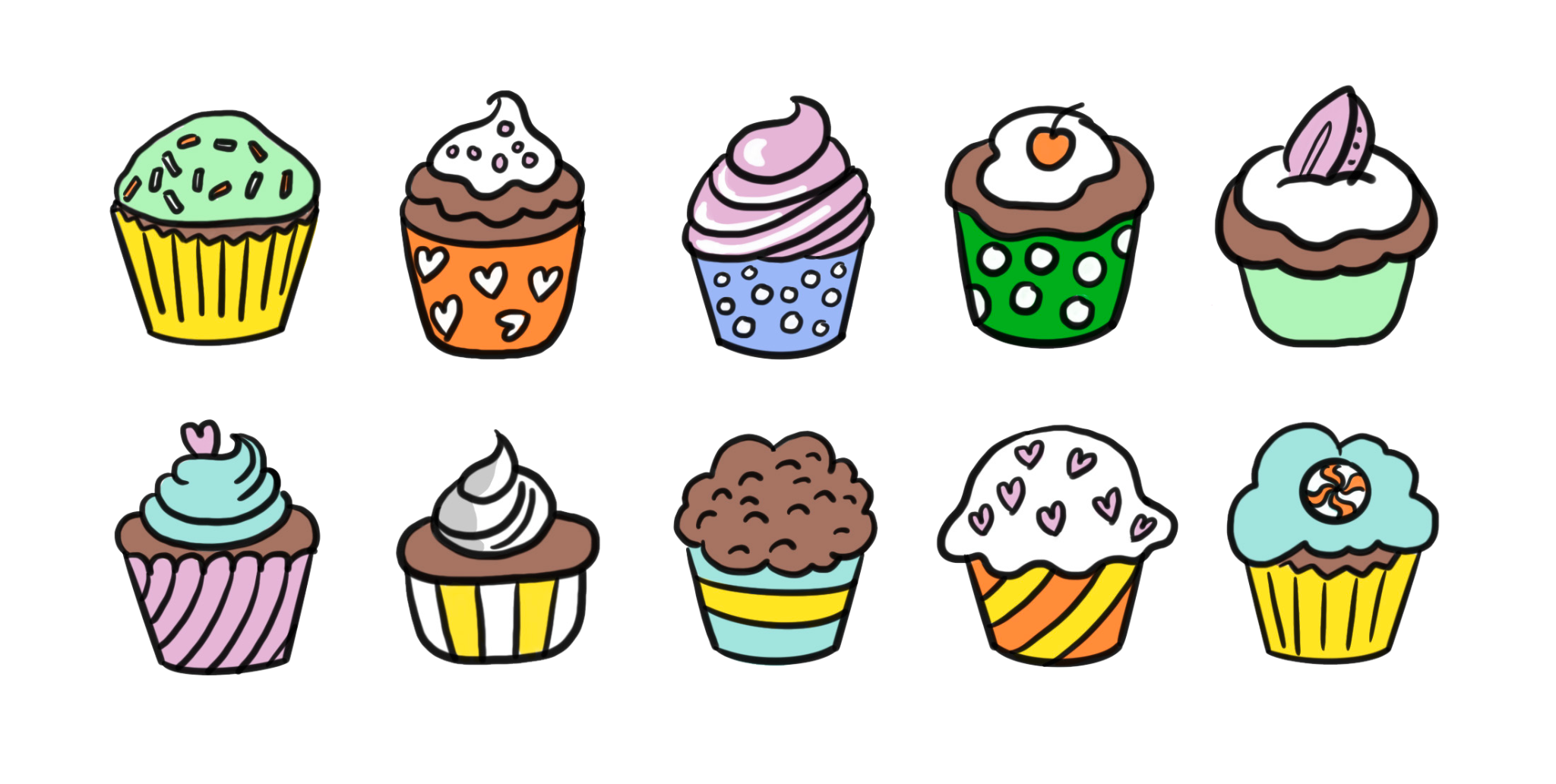 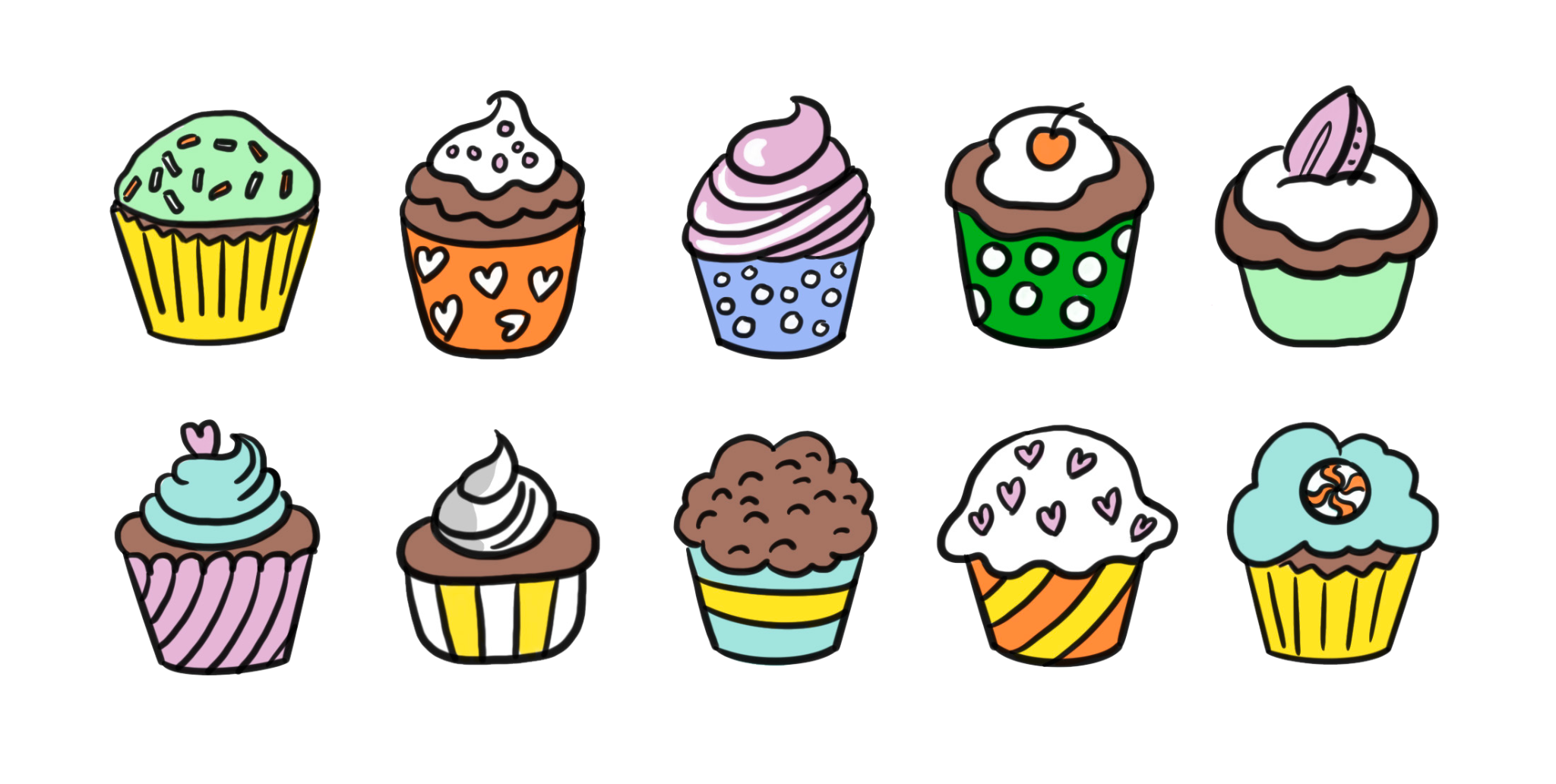 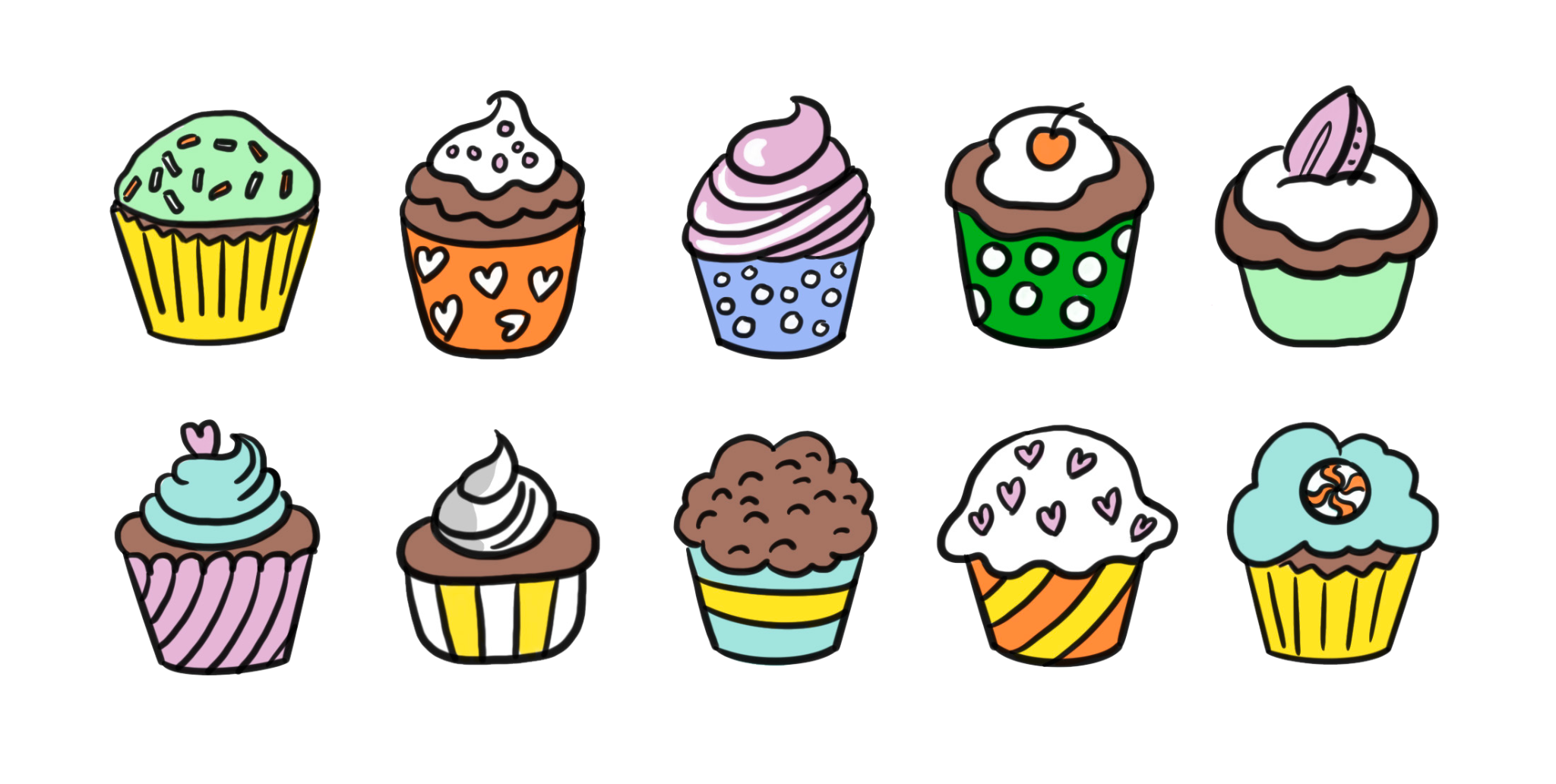 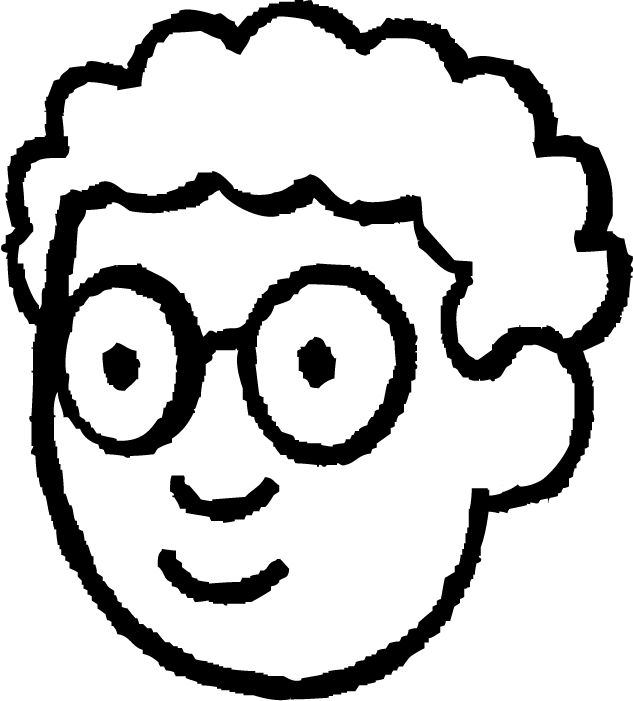 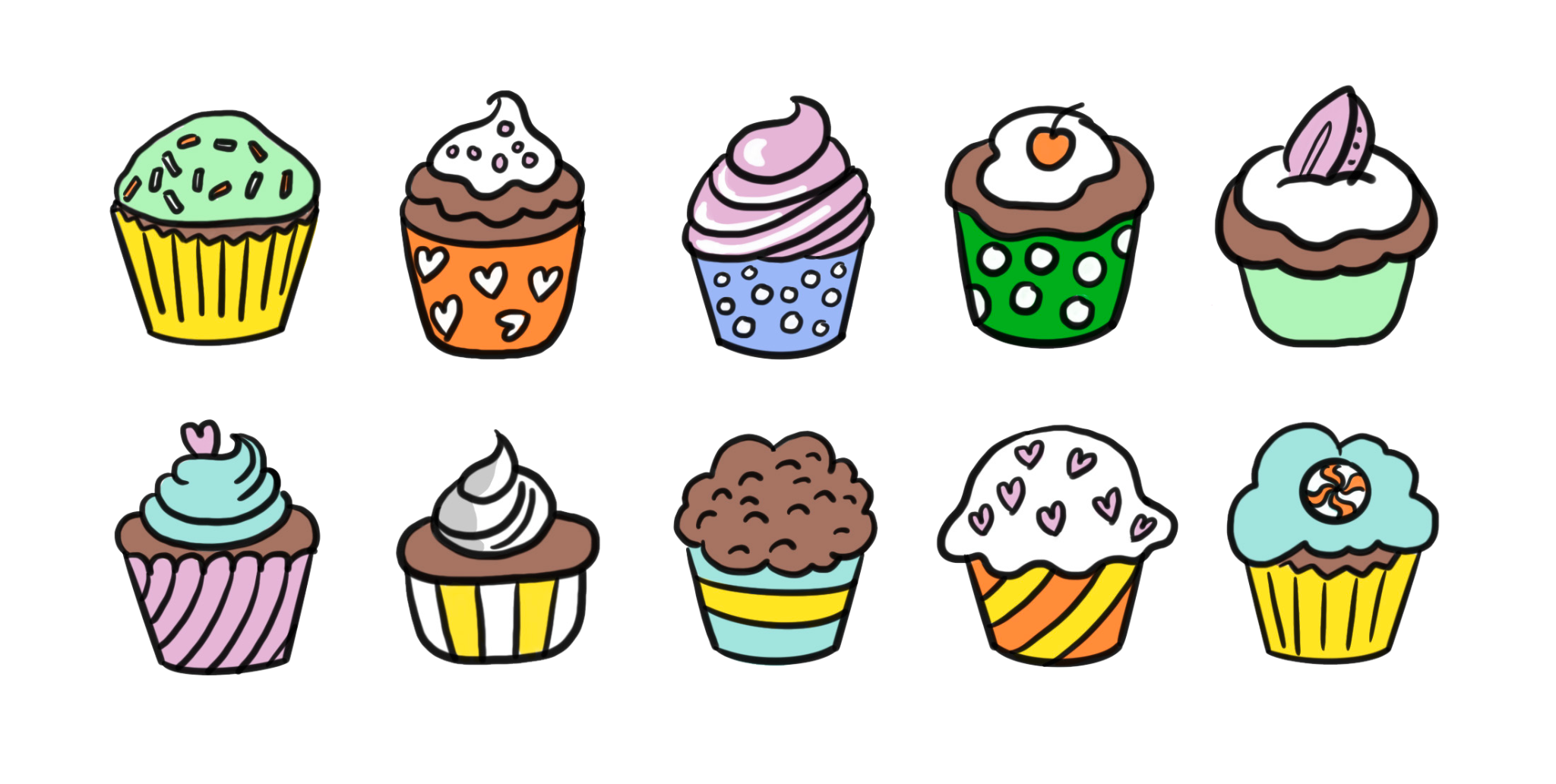 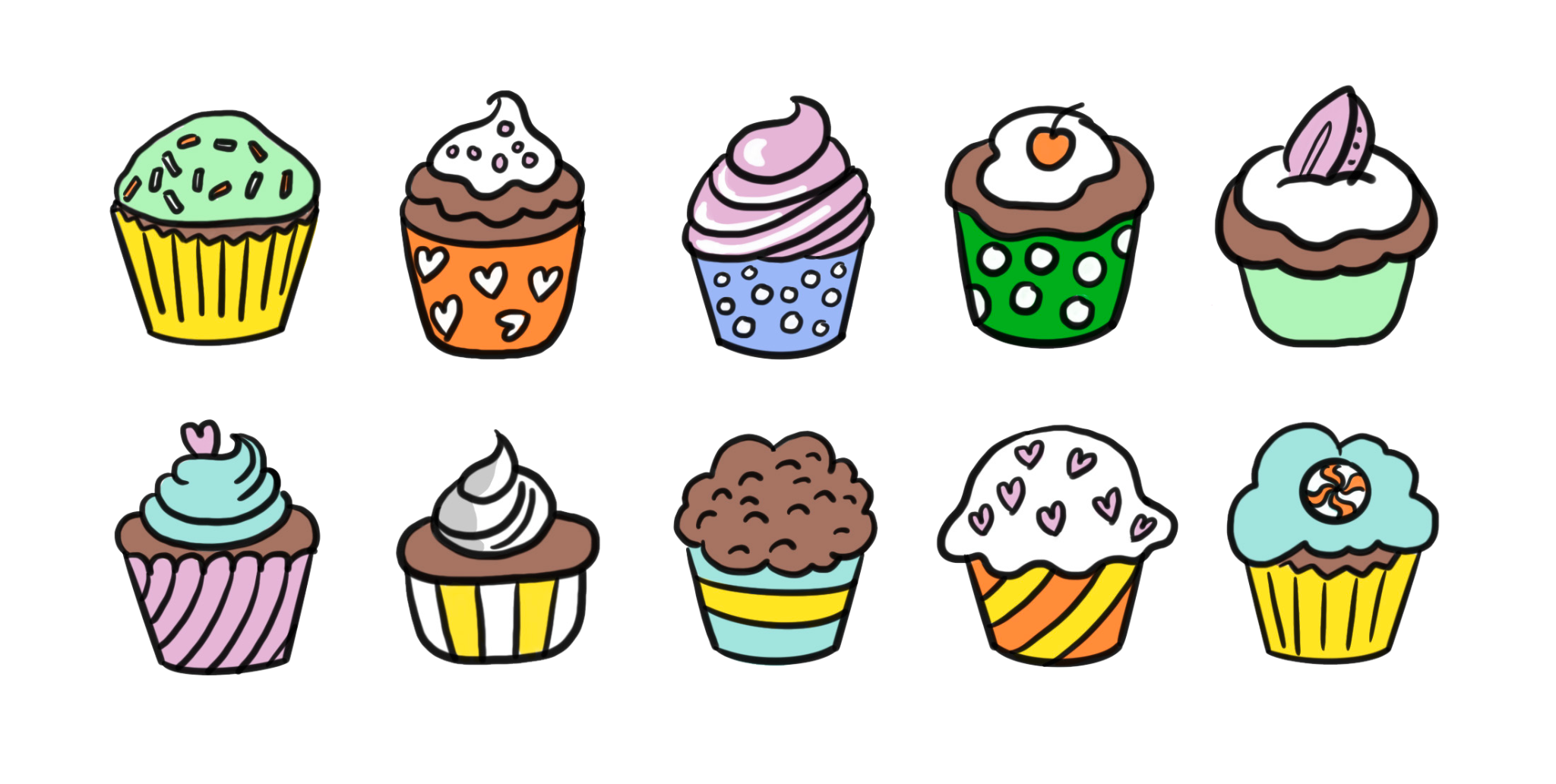 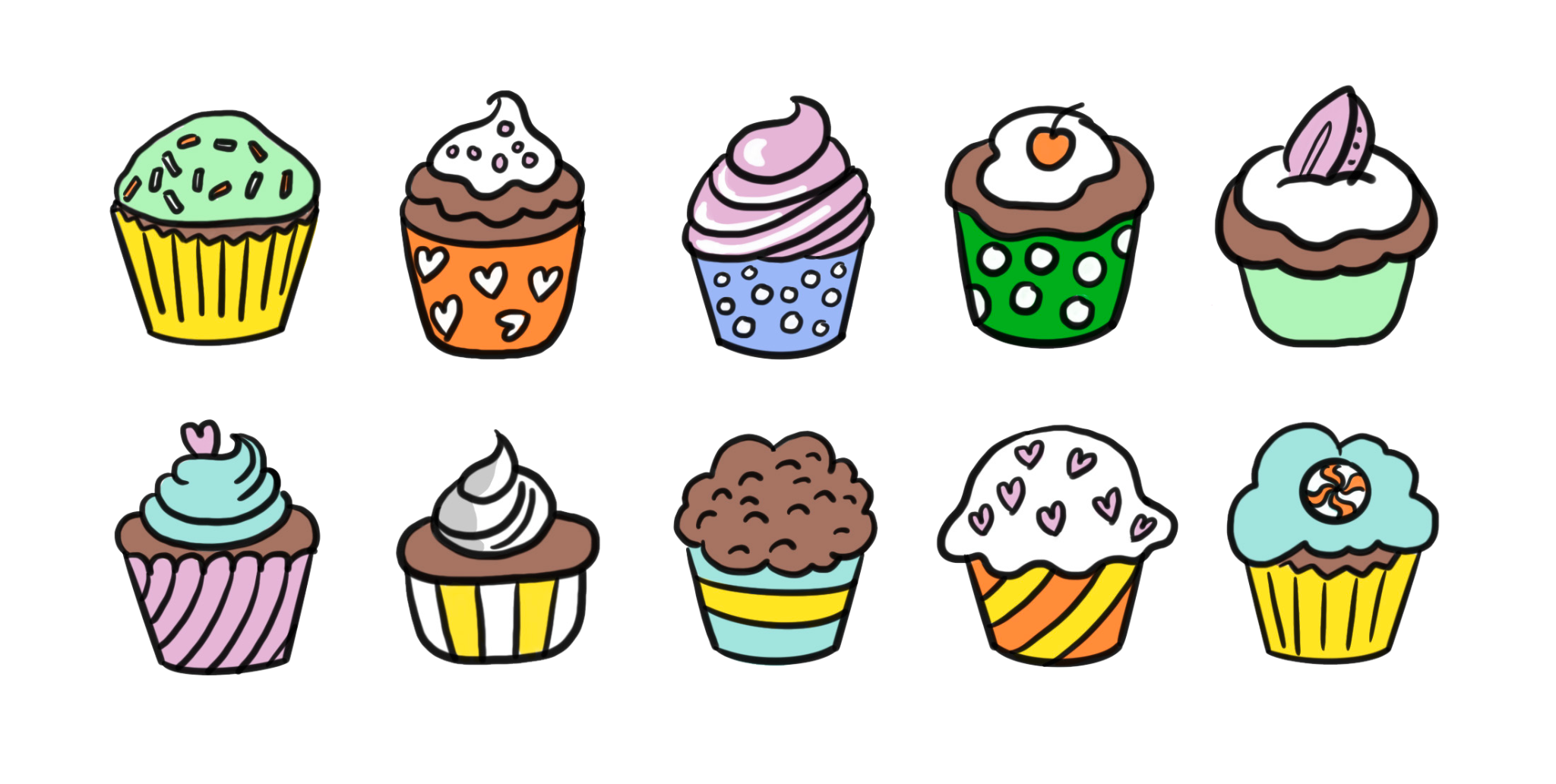 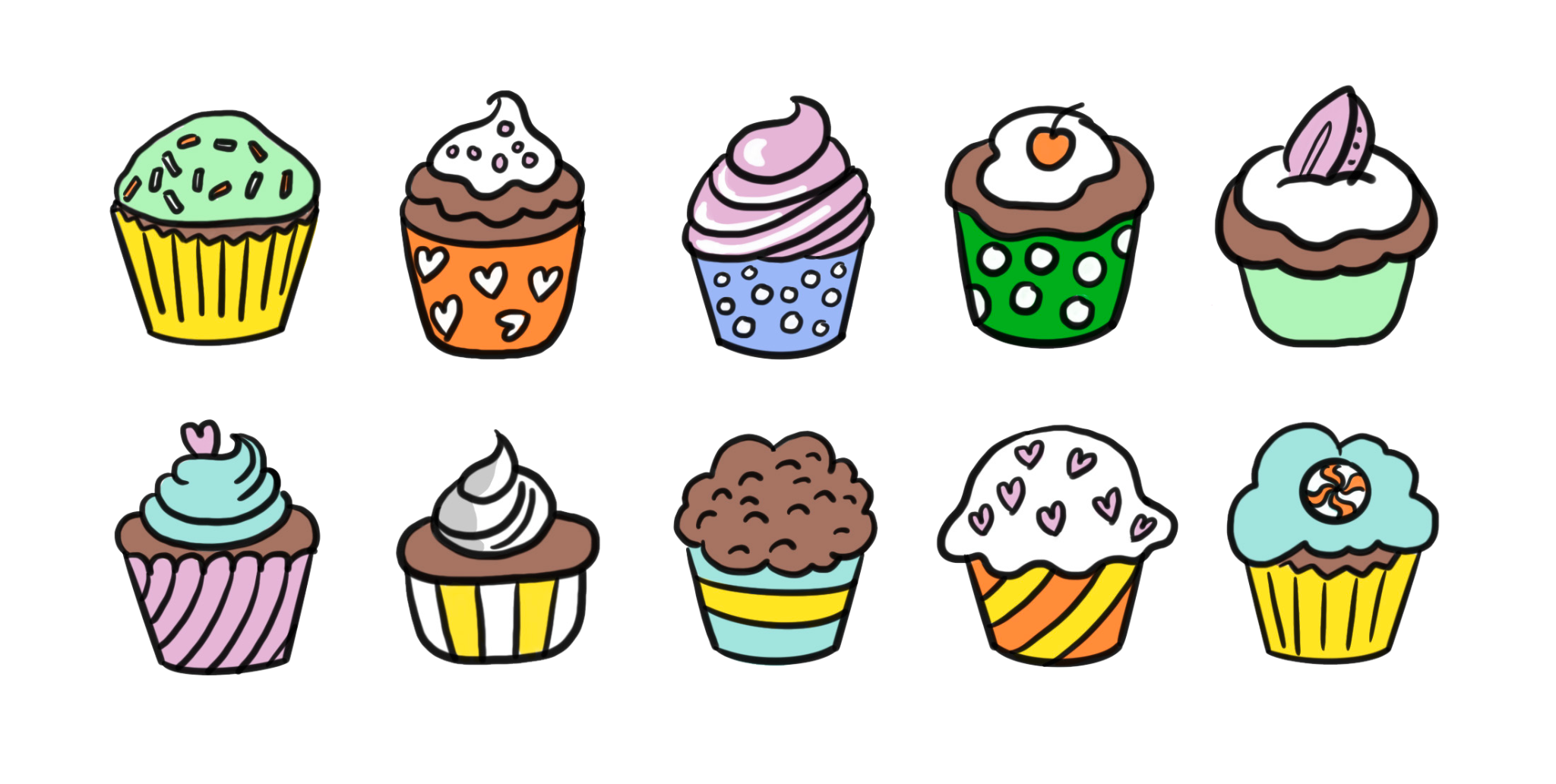 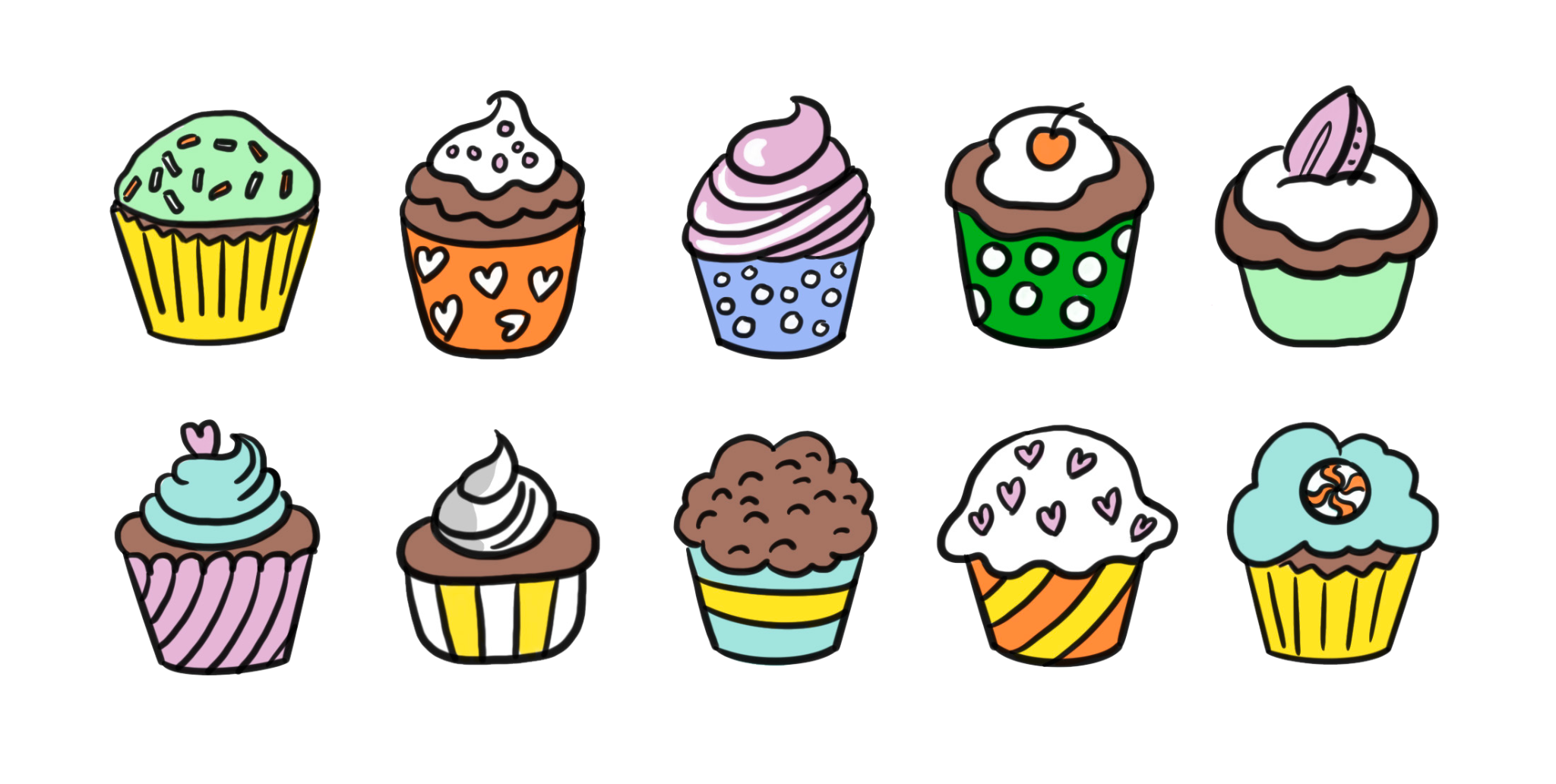 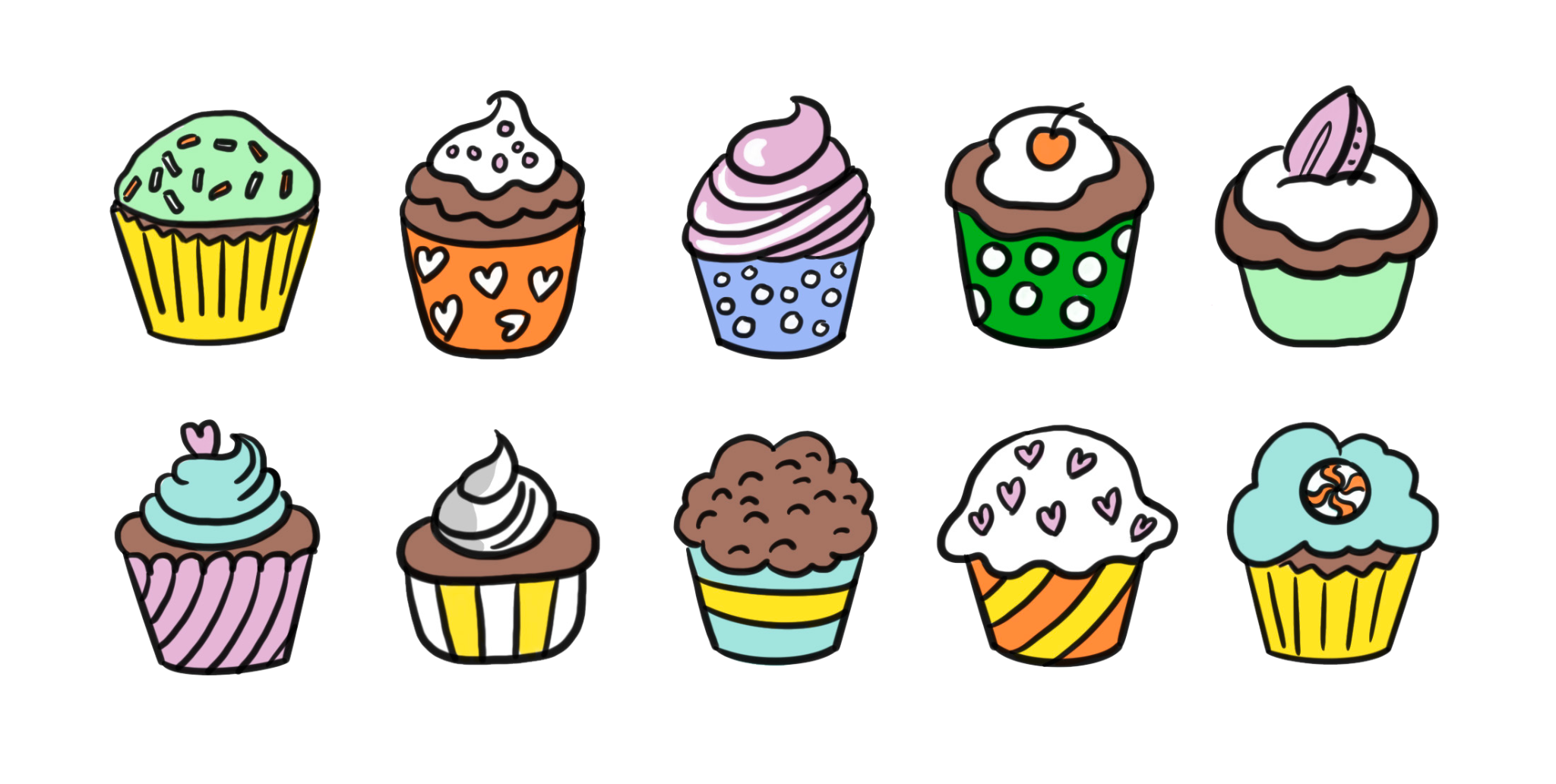 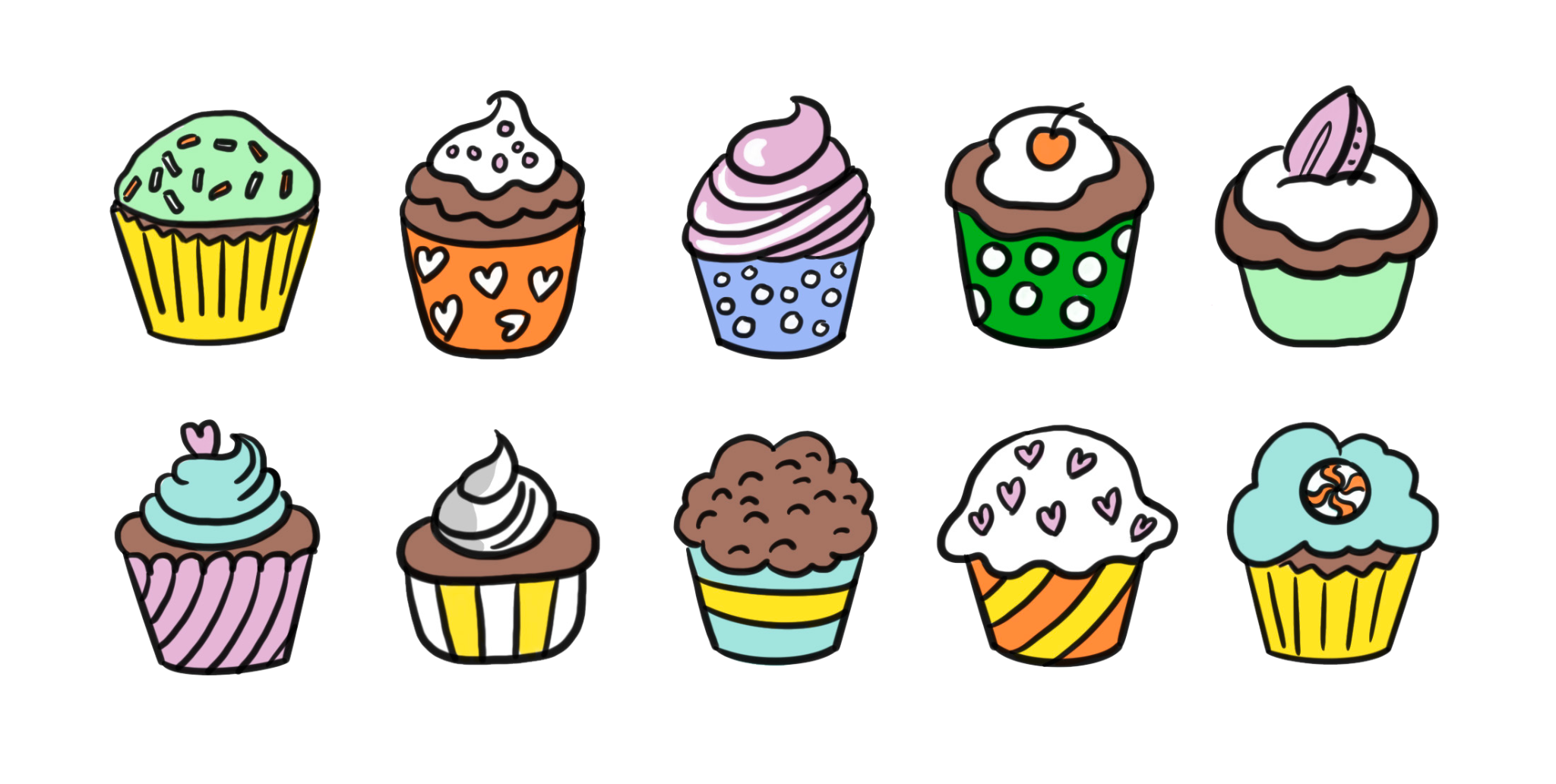 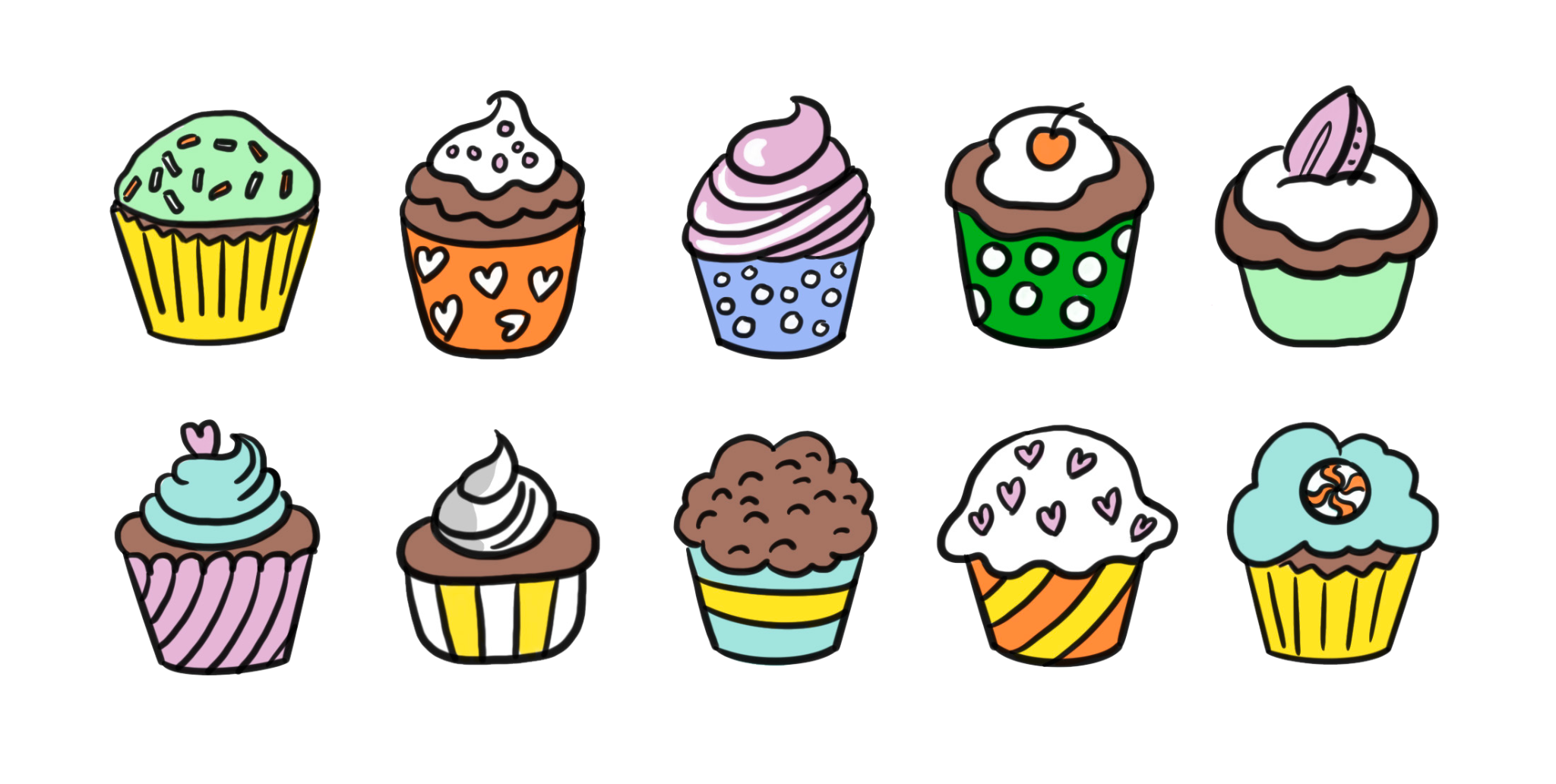 Using a ‘first, then, then, now’ structure
You can show this problem using 10s frames.
Now there are 13 cakes with icing.
Then 3 more cakes are iced.
First 5 cakes are iced.
Then 5 more cakes are iced.
Using a ‘first, then, then, now’ structure
How could you write the problem as an equation?
Now there are 13 cakes with icing.
Then 3 more cakes are iced.
Then 5 more cakes are iced.
First 5 cakes are iced.
5
+ 5
+ 3
= 13
5 + 5 + 3 = 13
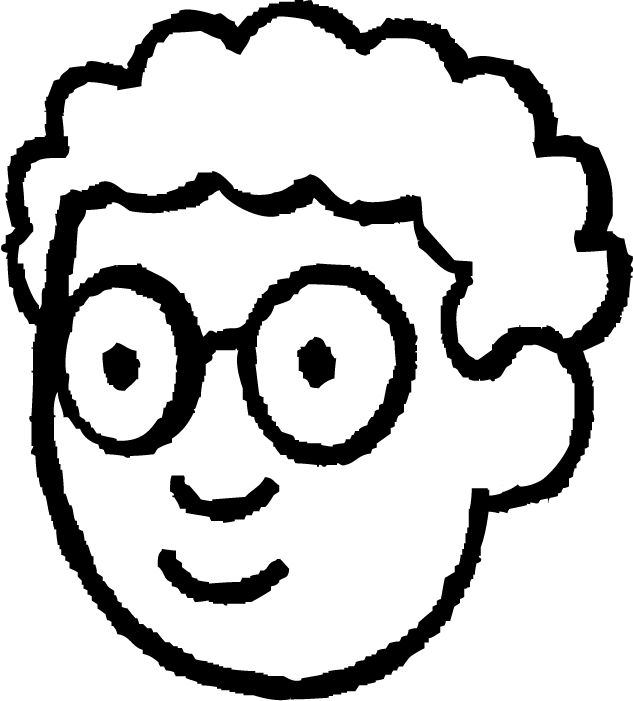 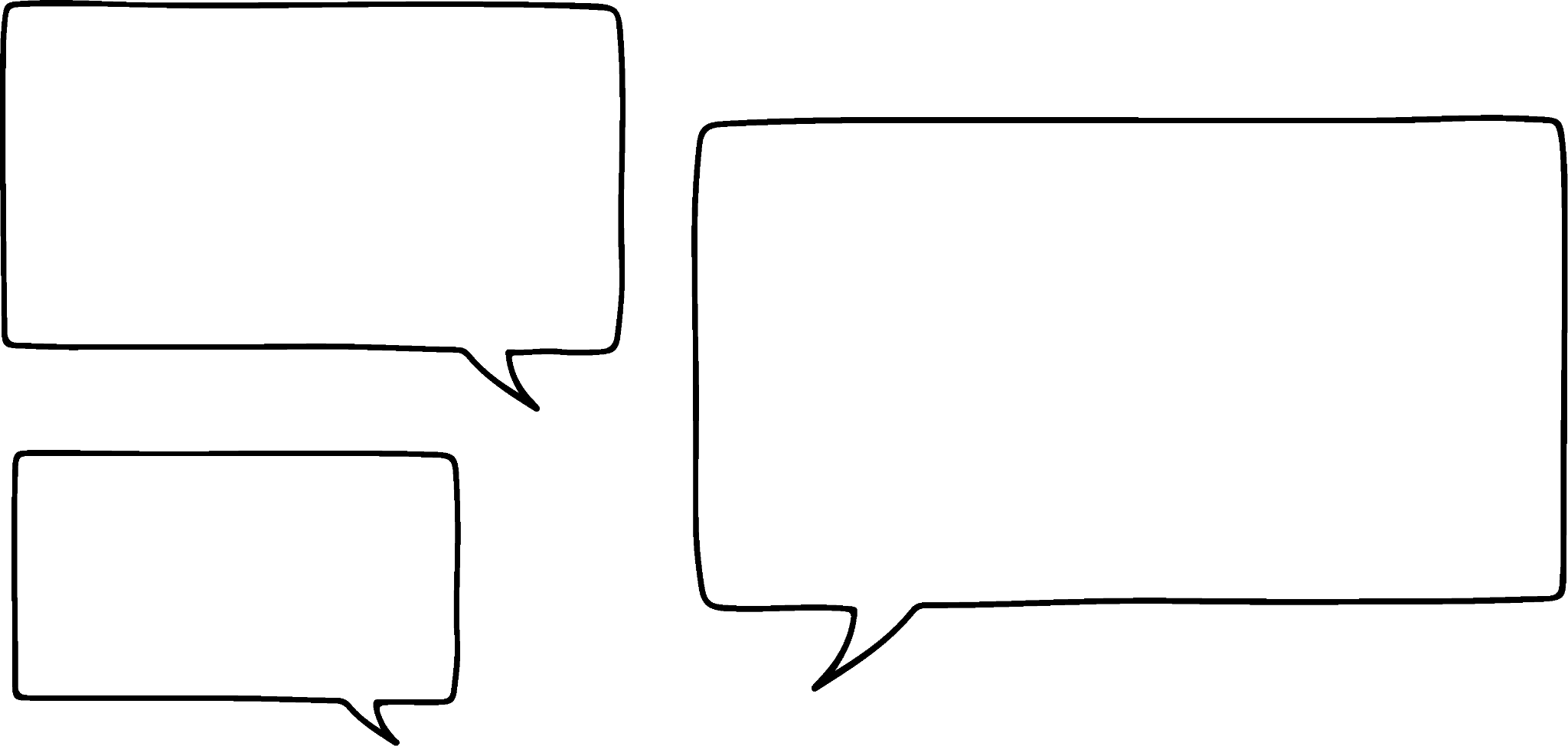 You could work out the sum of 5 + 5 by doubling 5.
Using a ‘first, then, then, now’ structure
Some frogs are sitting on a log.
First there were 4 frogs.
Then 2 more frogs jump on.
Then 4 more frogs jump on.
Now there are __ frogs on the log.
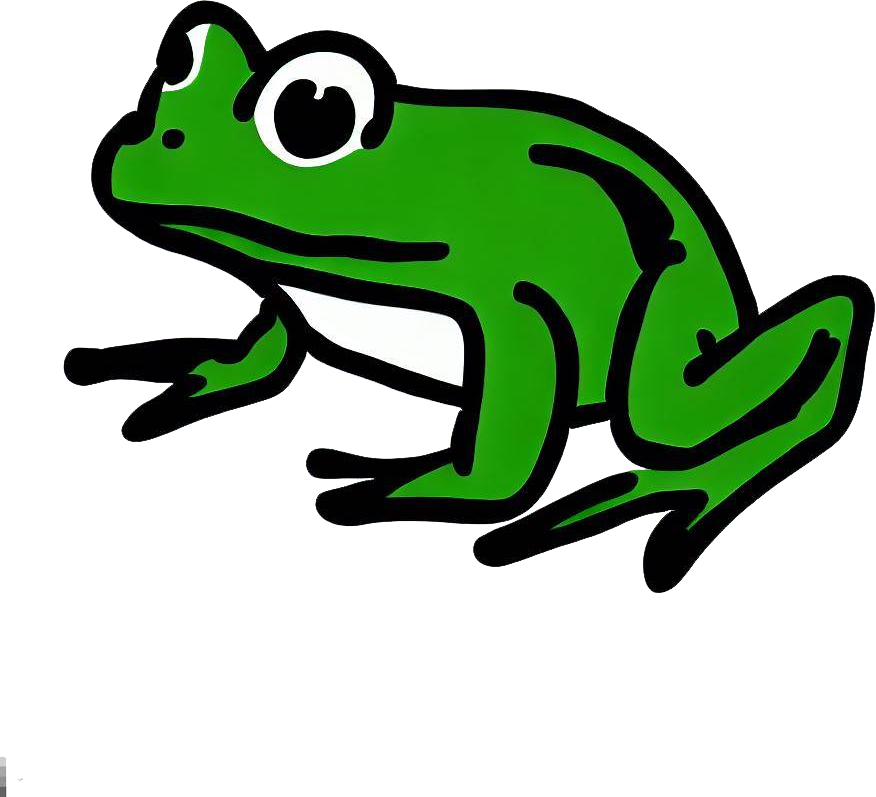 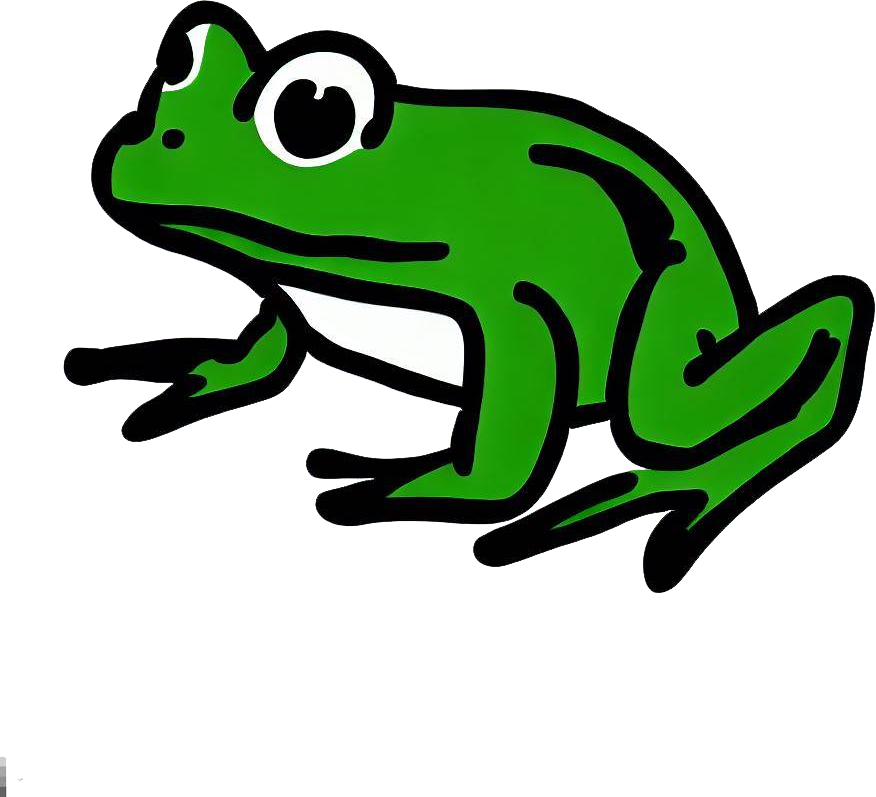 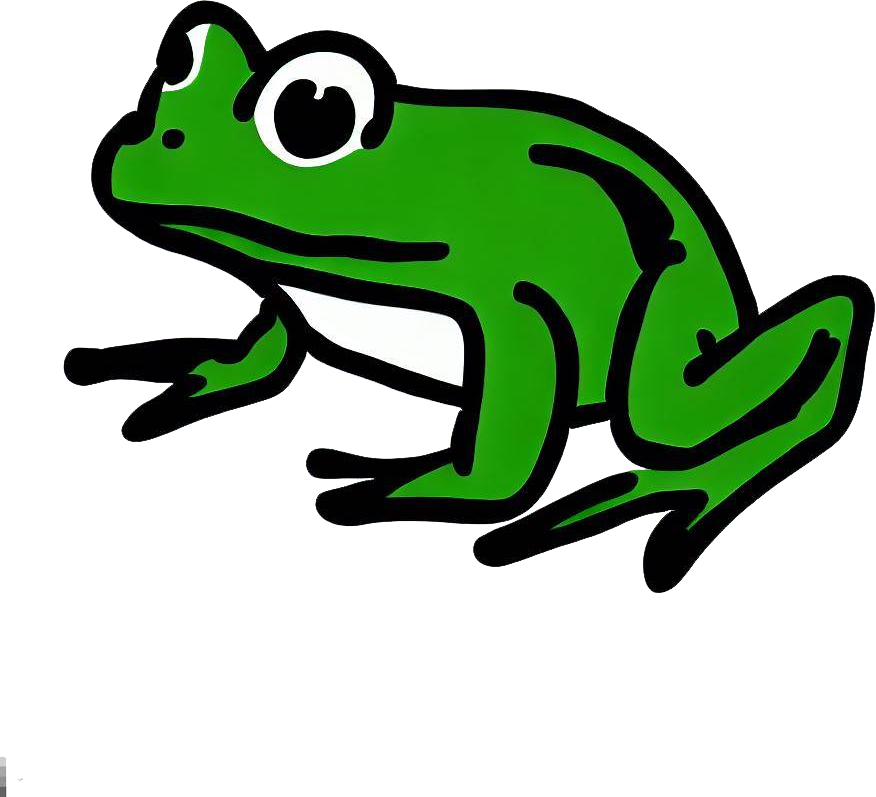 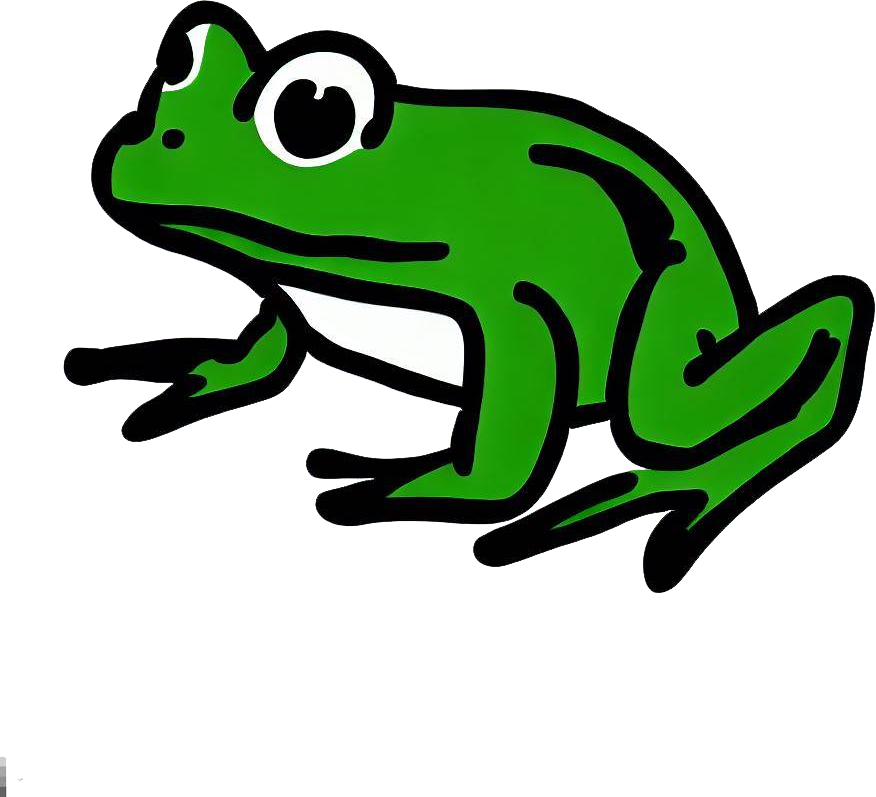 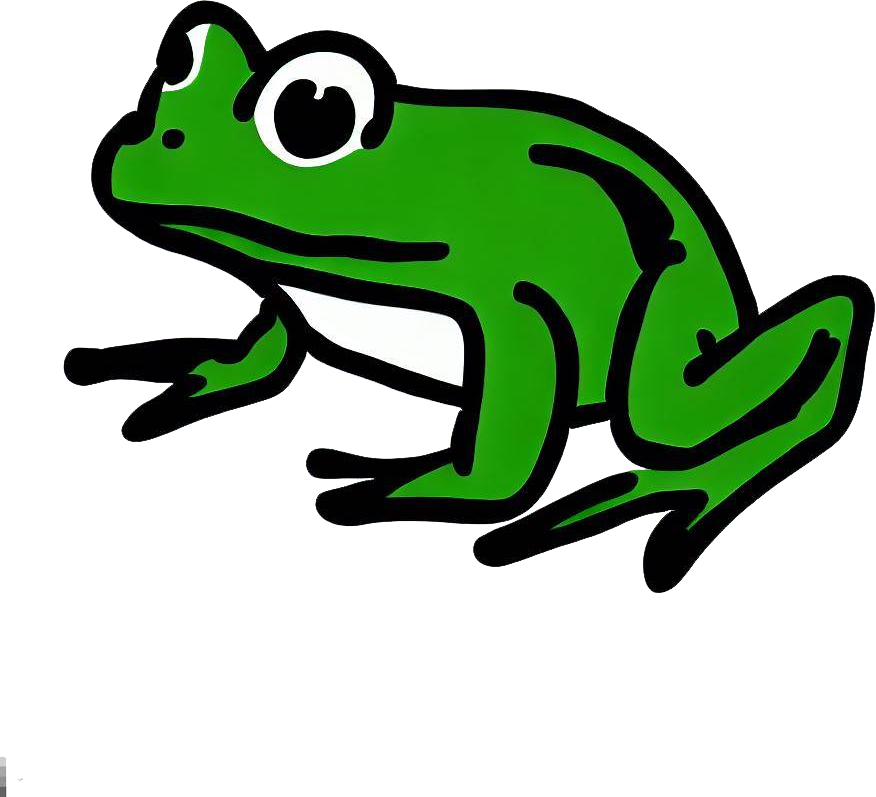 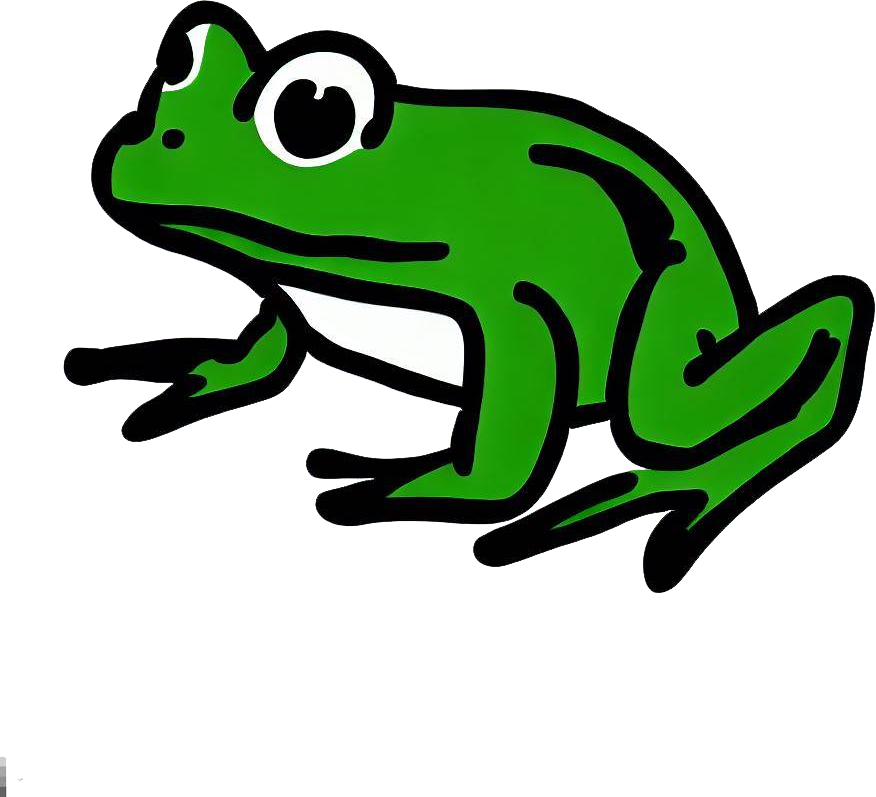 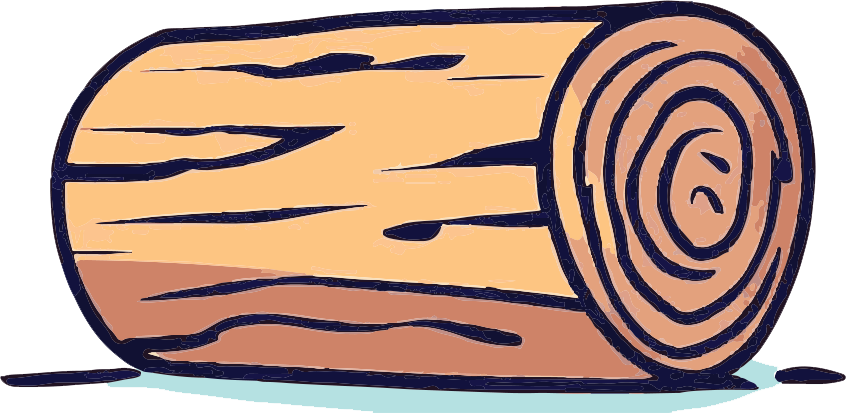 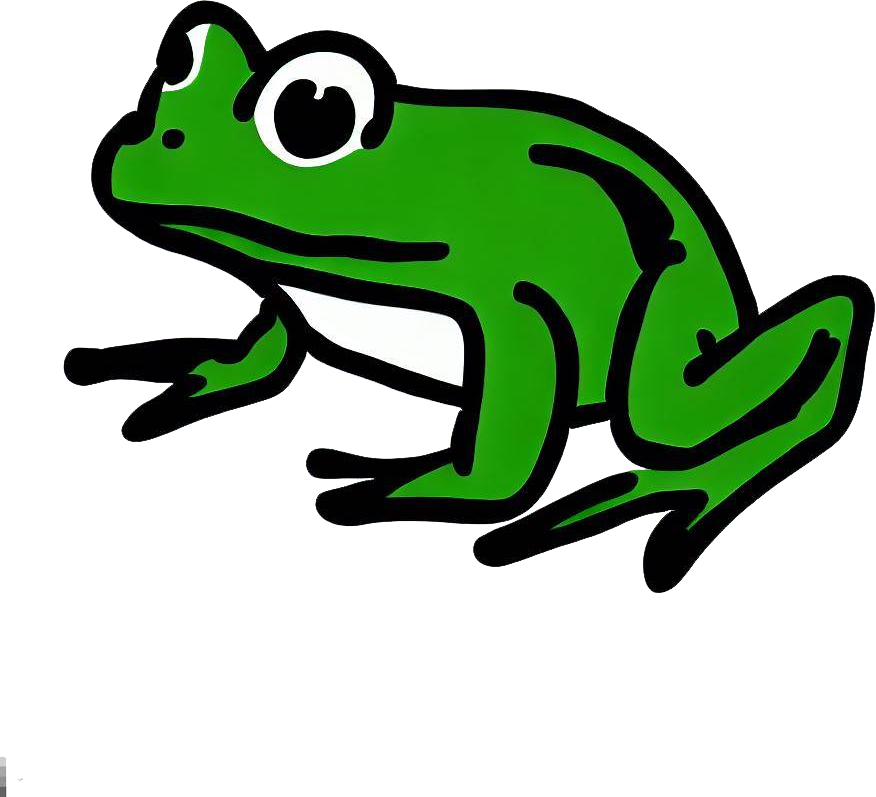 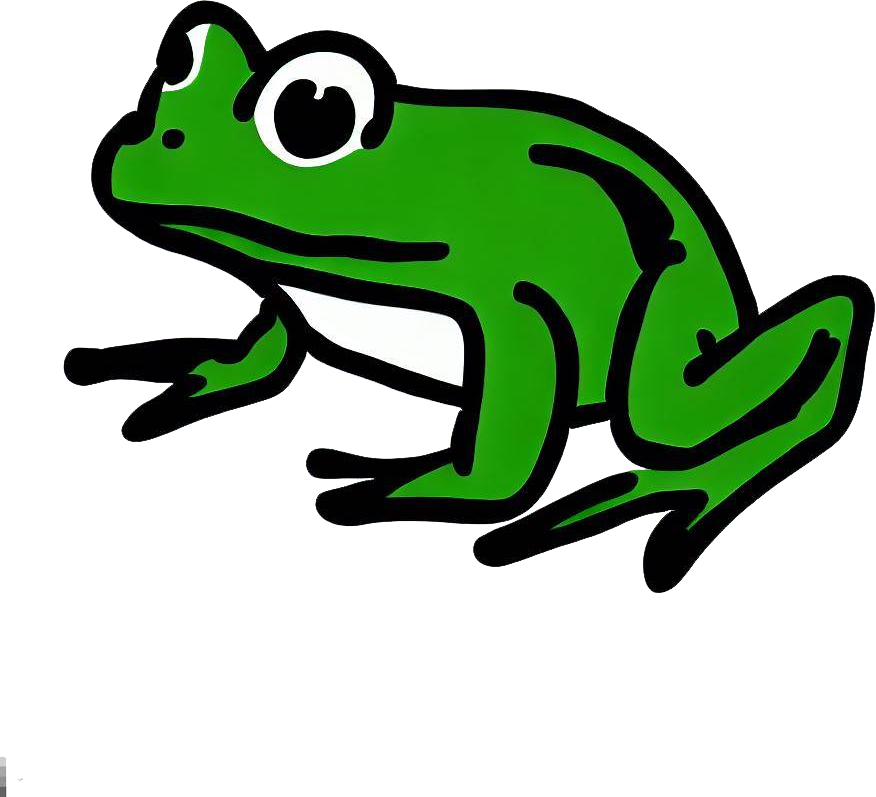 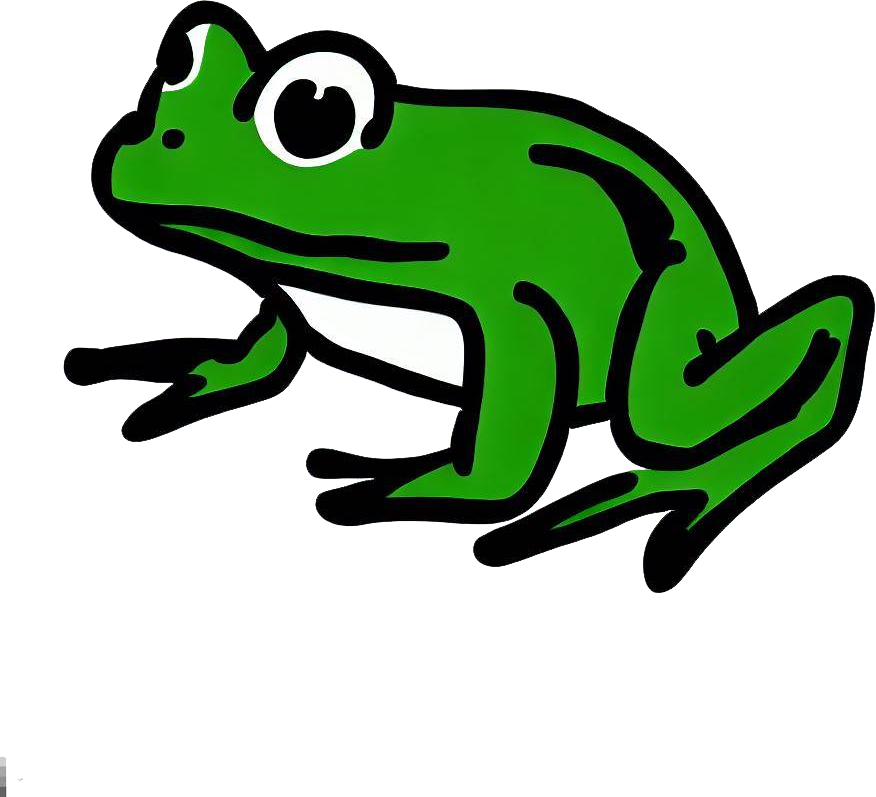 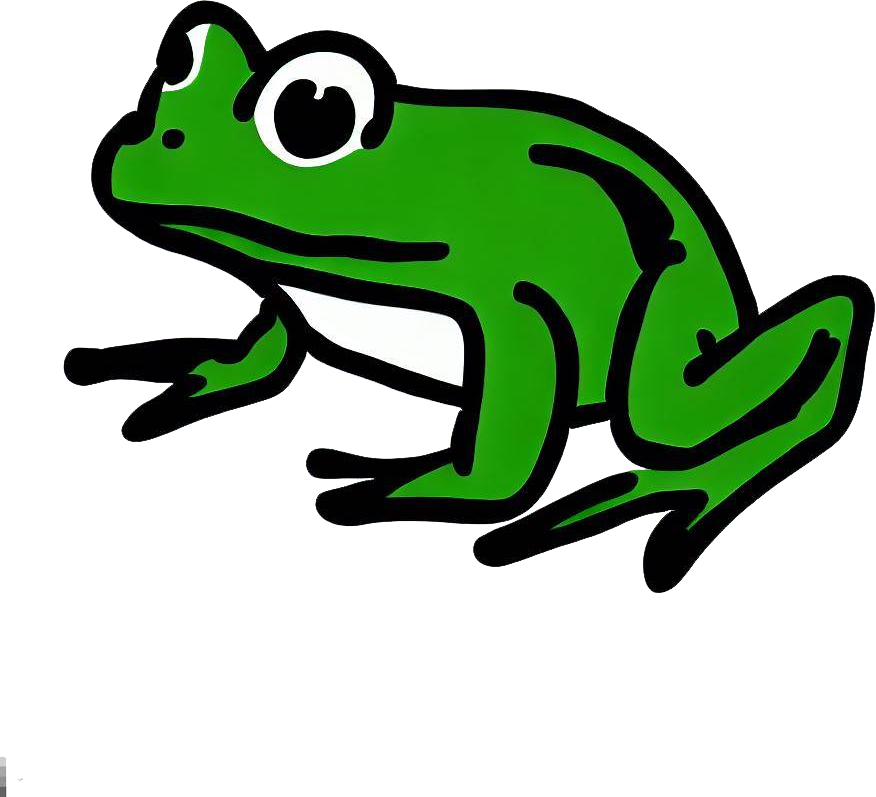 Represent this problem using a 10s frame. Write the equation.
Using a ‘first, then, then, now’ structure
Use a 10s frame to represent the problem.
First there were 4 frogs.
Then 2 more frogs jump on.
Then 4 more frogs jump on.
Now there are 10 frogs on the log.
The equation would be…
4 + 2 + 4 = 10
Using a ‘first, then, then, now’ structure
Work out the equation using the 10s frame.
First there were __ frogs on a log.
Now there are __ frogs on the log.
Then __ more frogs jump on.
Then __ more frogs jump on.
6
+ 2
+ 3
= 11
6 + 2 + 3 = 11
Using a ‘first, then, then, now’ structure
Work out the equation using the 10s frame.
First there were __ frogs on a log.
Now there are __ frogs on the log.
Then __ more frogs jump on.
Then __ more frogs jump on.
5
+ 4
+ 4
= 13
5 + 4 + 4 = 13
Using a ‘first, then, then, now’ structure
Use 10s frames to represent these problems.
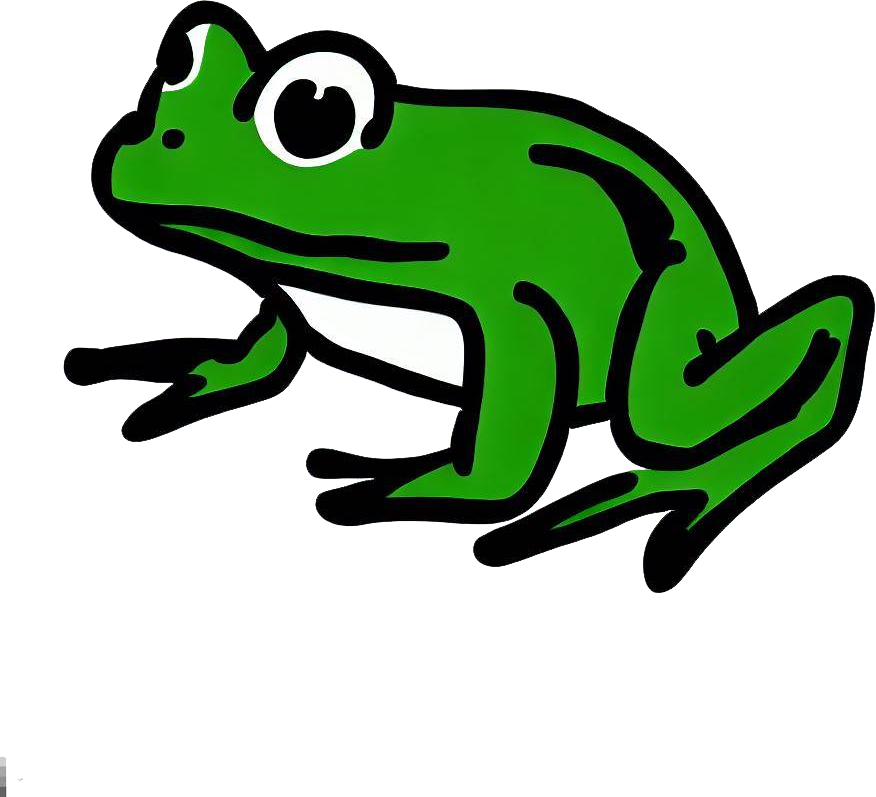 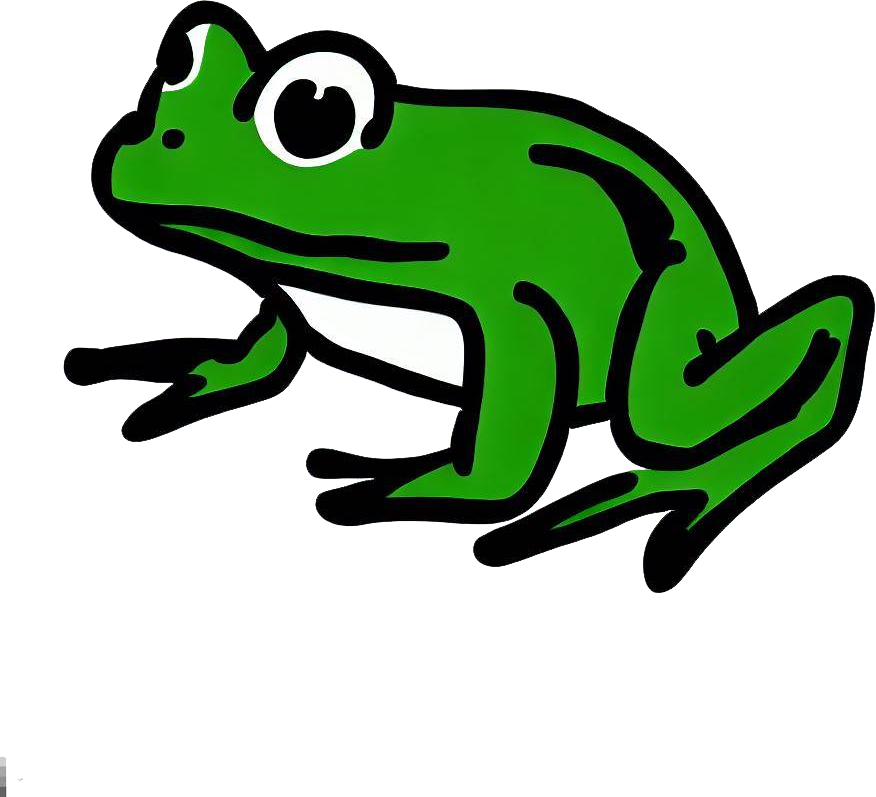 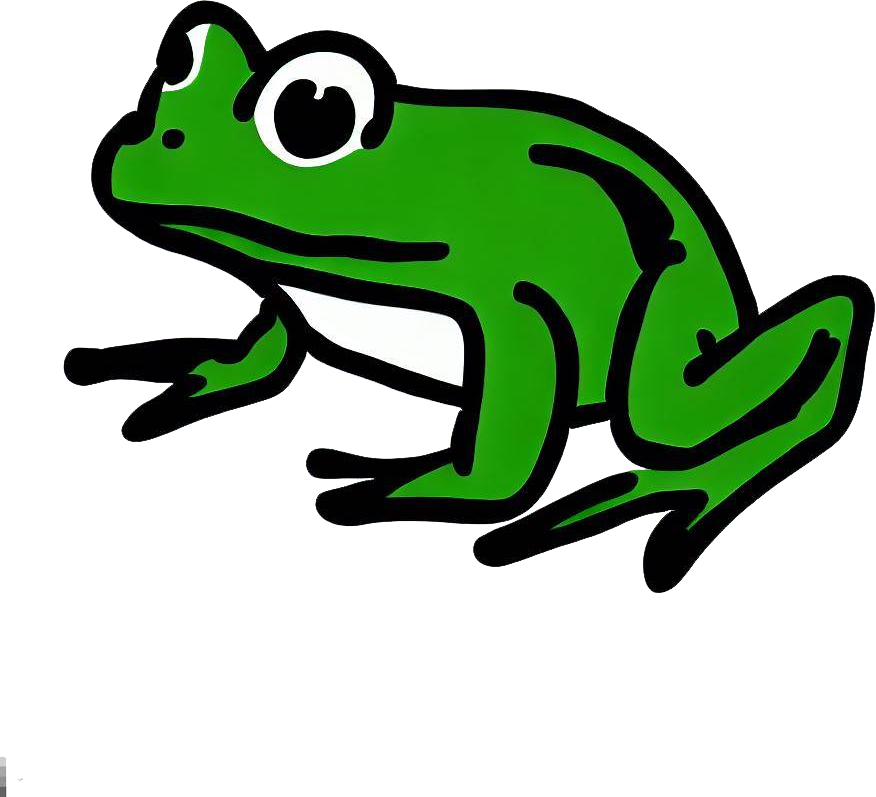 First there were __ frogs on a log.
Now there are __ frogs on the log.
Then __ more frogs jump on.
Then __ more frogs jump on.
5 + 3 + 4 = __ 
6 + 5 + 3 = __ 
8 + 4 + 3 = __
5 + 3 + 1 = __ 
3 + 3 + 2 = __ 
7 + 2 + 1 = __
Using a ‘first, then, then, now’ structure
Use 10s frames to represent these problems.
First there were __ frogs.
Then __ more frogs jump on.
Now there are __ frogs on the log.
Then __ more frogs jump on.
5 + 3 + 4 = 12 
6 + 5 + 3 = 14 
8 + 4 + 3 = 15
5 + 3 + 1 = 9 
3 + 3 + 2 = 8 
7 + 2 + 1 = 10
Add 3 numbers together in different contexts
Using a ‘first, then, then, now’ structure
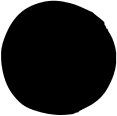 Using bar models to represent addition problems
Using bar models to represent addition problems
You can also use bar models to represent problems.
A bar model looks like this:
sum
addends
The addends add together to make the sum.
Using bar models to represent addition problems
Some frogs are sitting on a log.
Then 3 more frogs jump on.
Then 2 more frogs jump on.
First there were 4 frogs.
Now there are 9 frogs on the log.
9
4
3
2
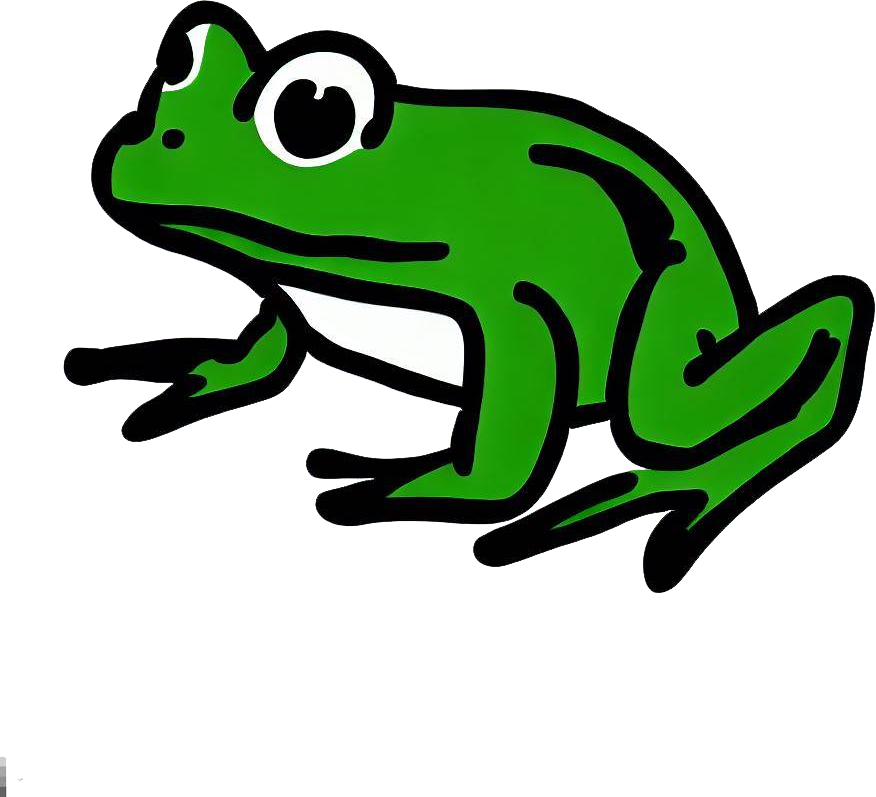 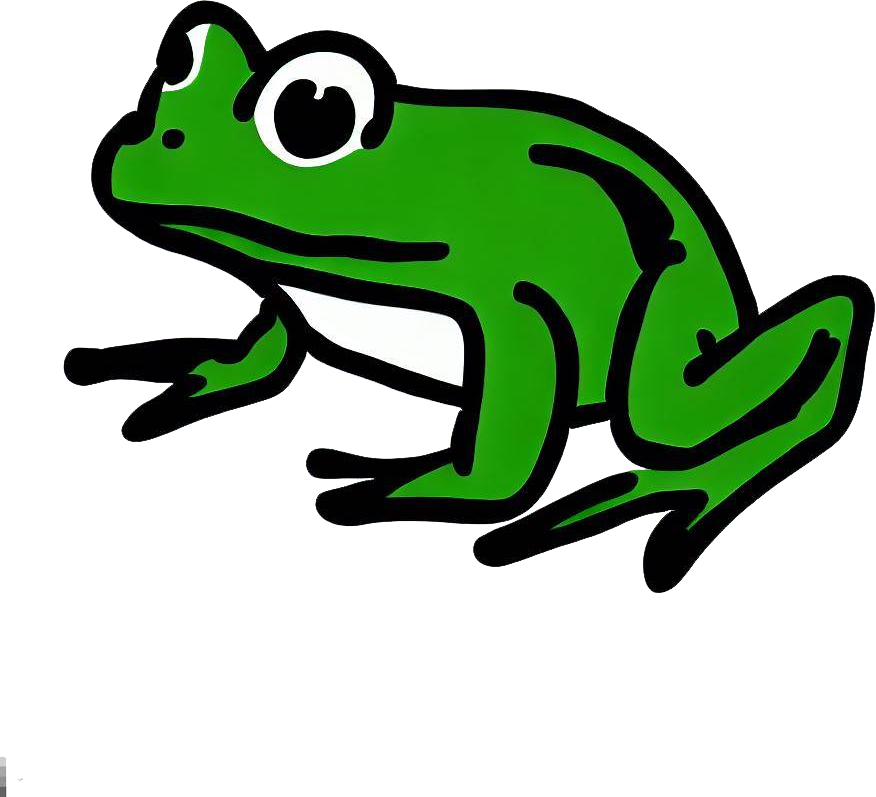 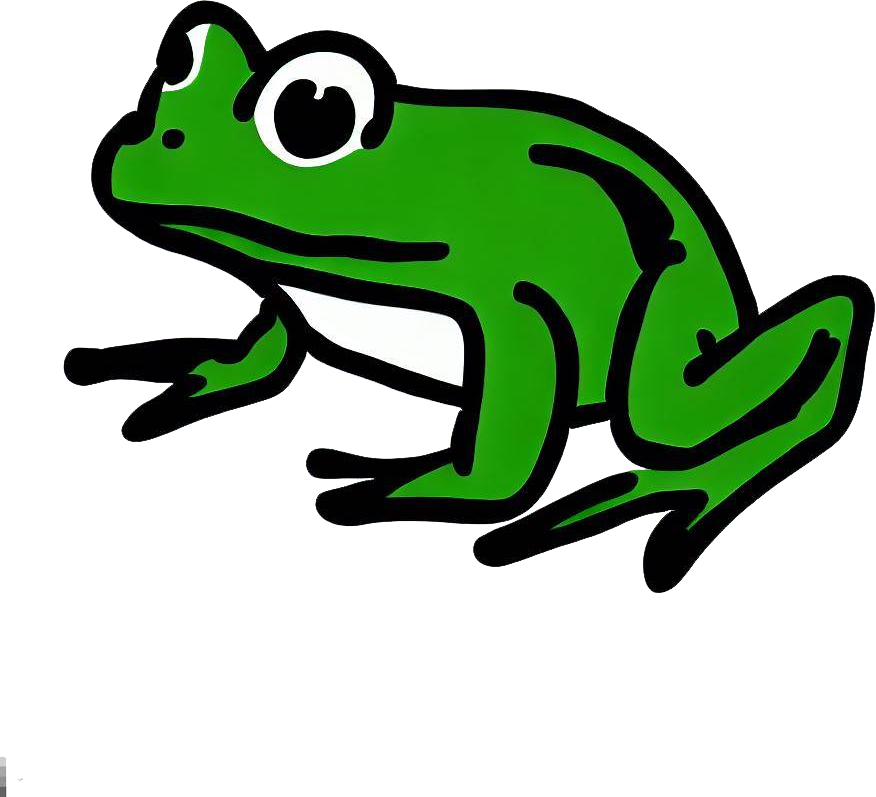 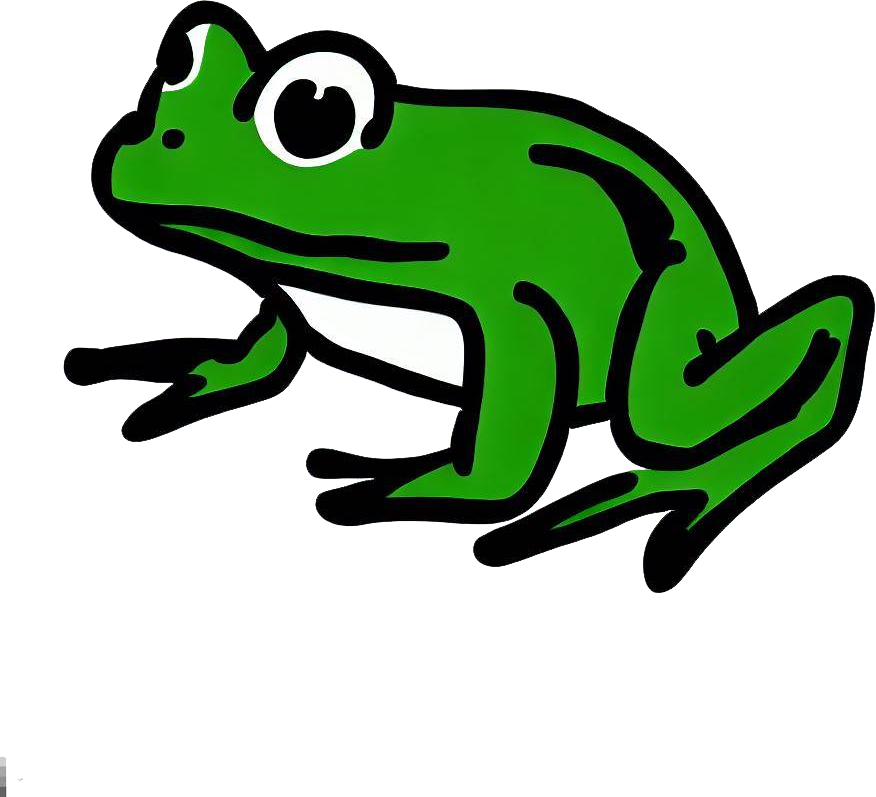 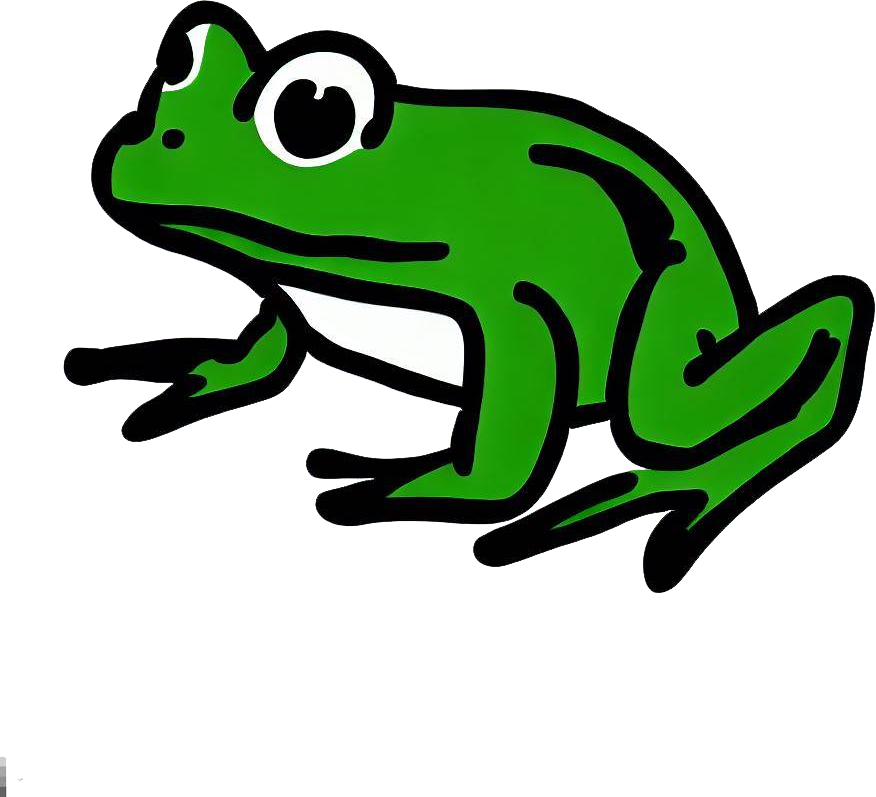 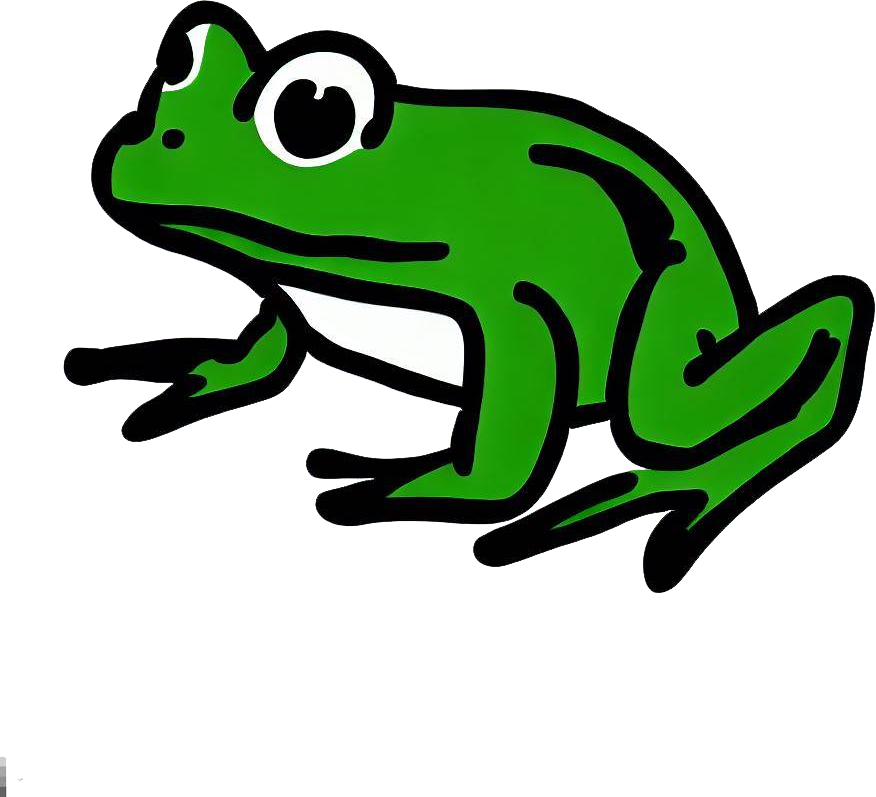 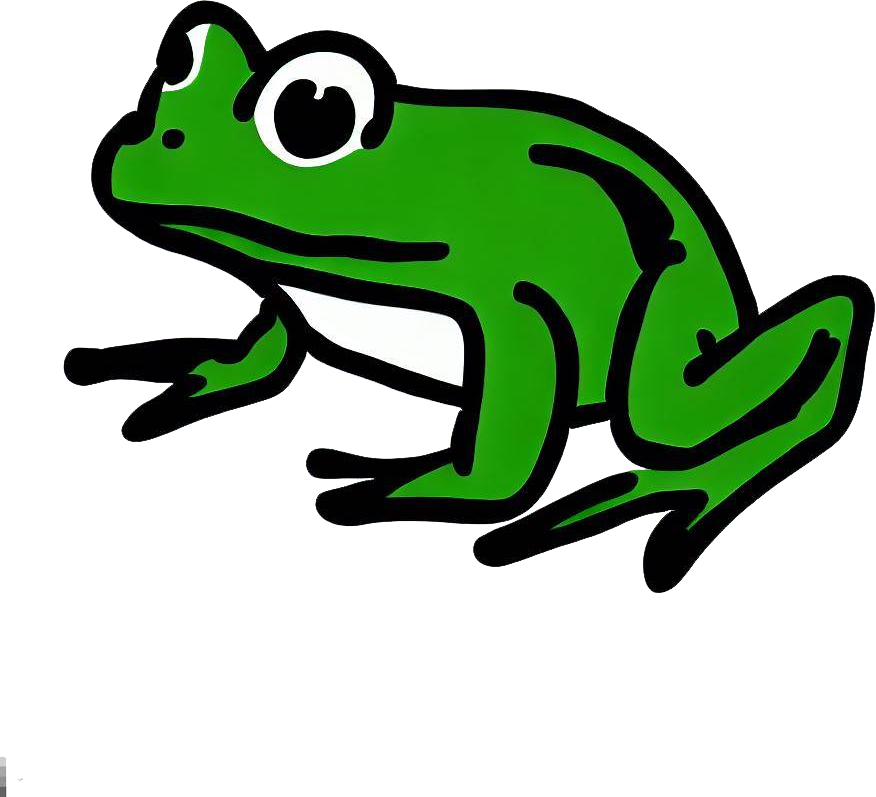 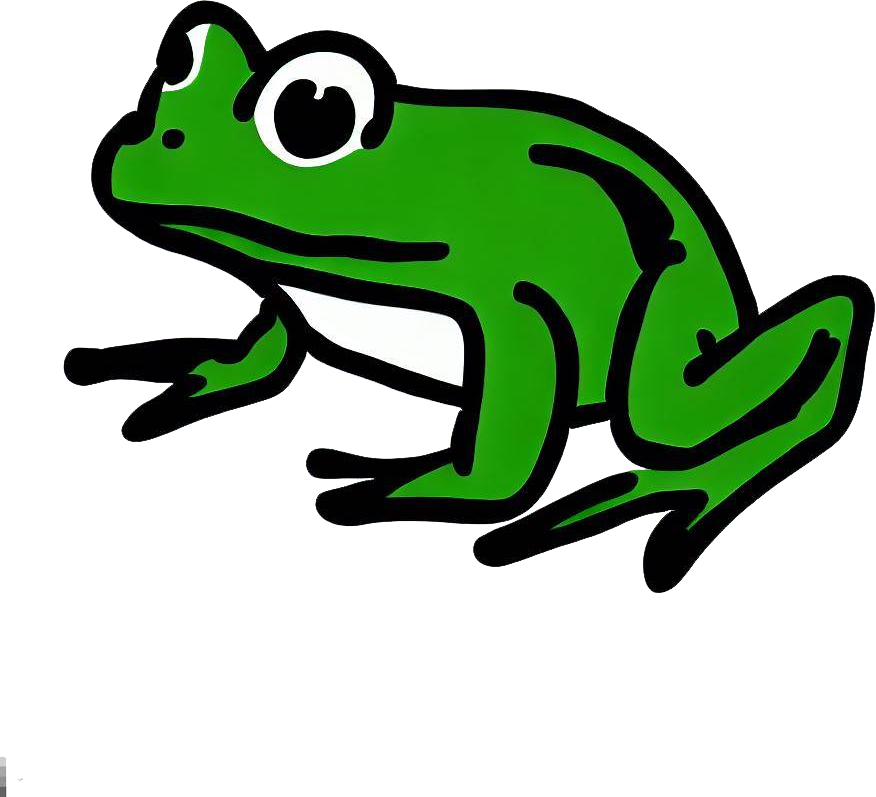 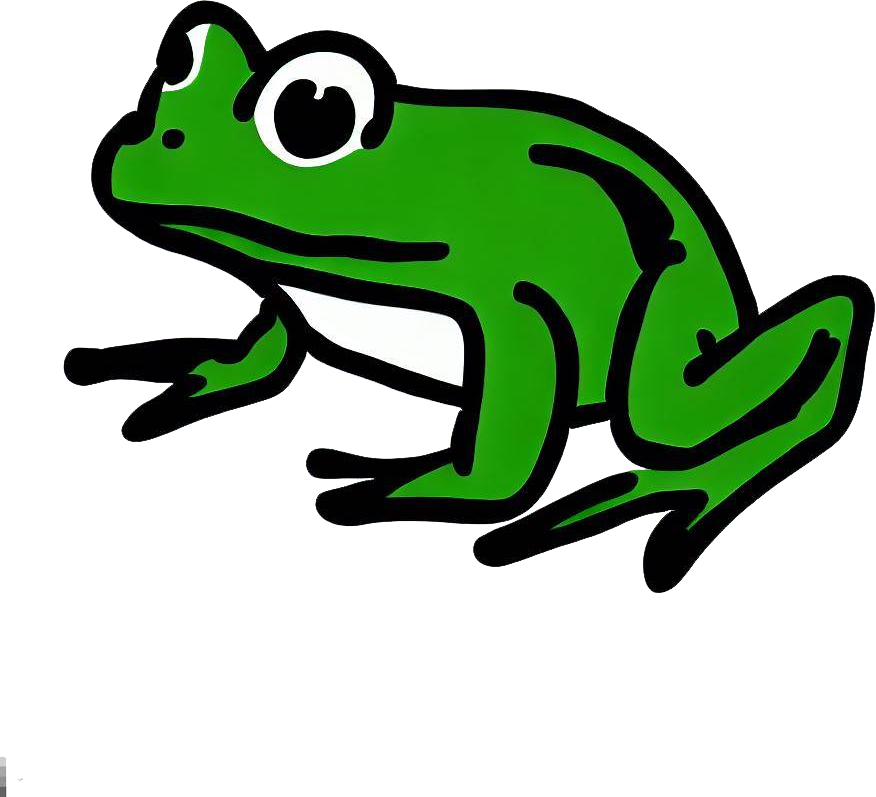 Using bar models to represent addition problems
Some frogs are sitting on a log.
Then 3 more frogs jump on.
Then 2 more frogs jump on.
First there were 4 frogs.
Now there are 9 frogs on the log.
9
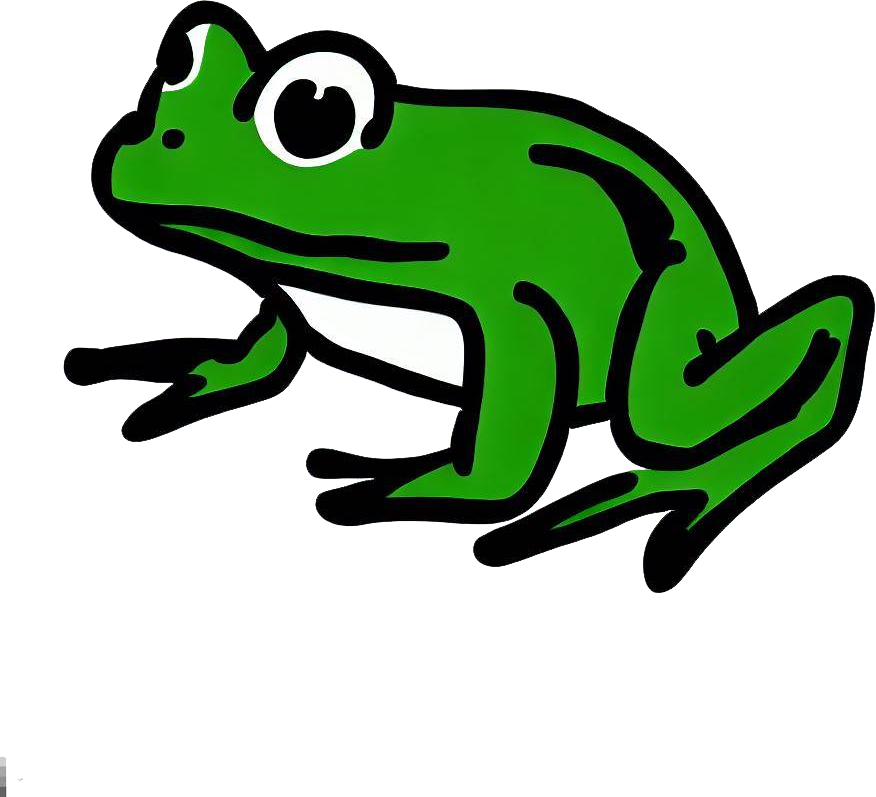 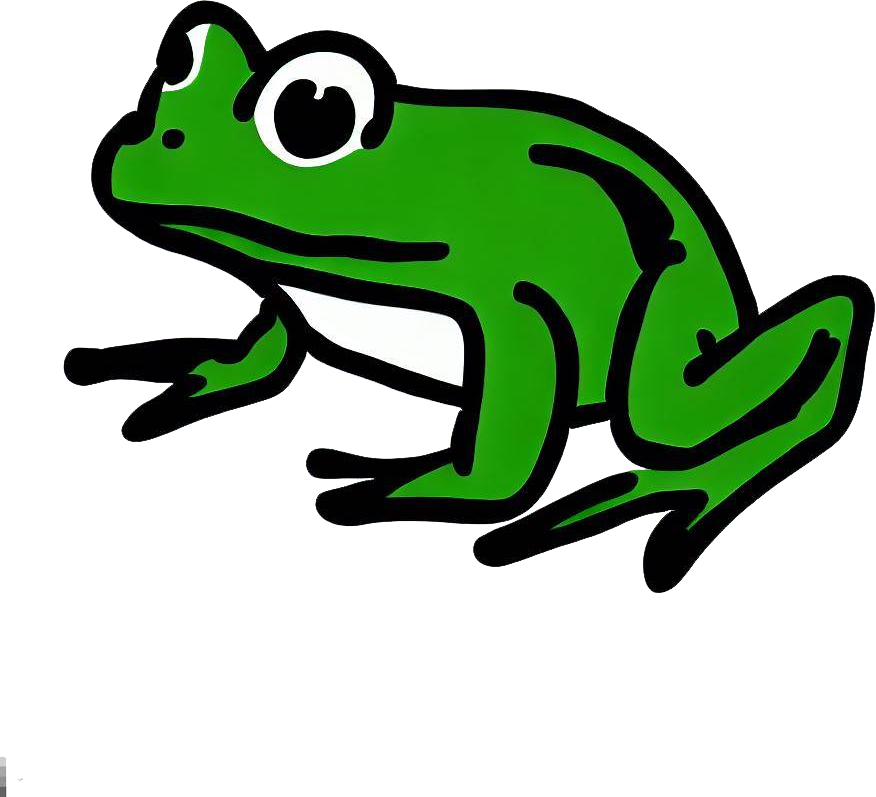 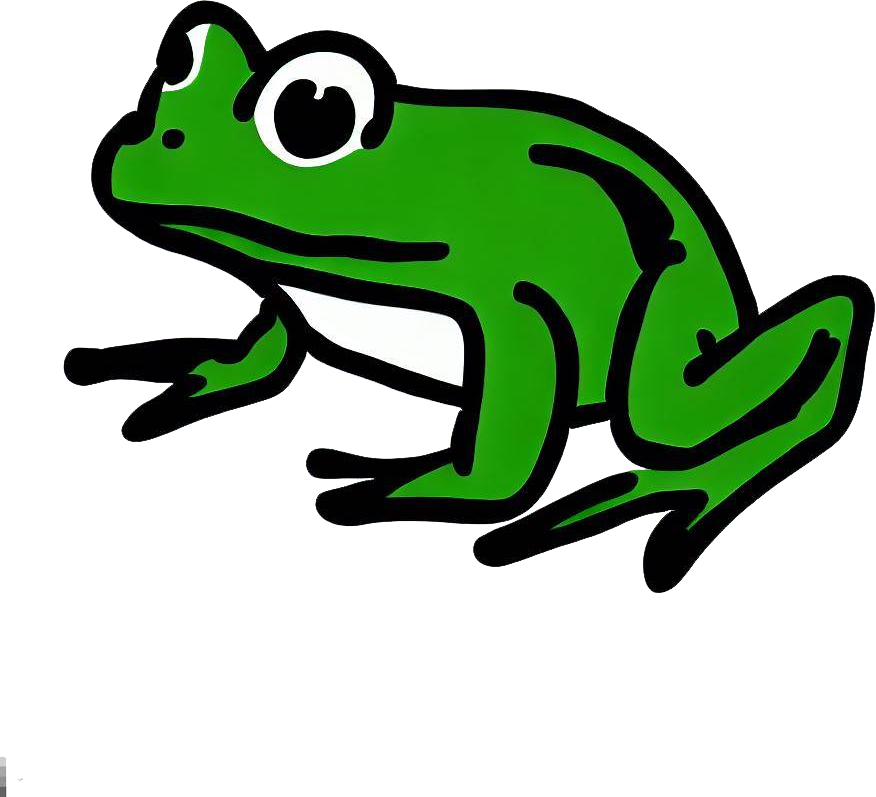 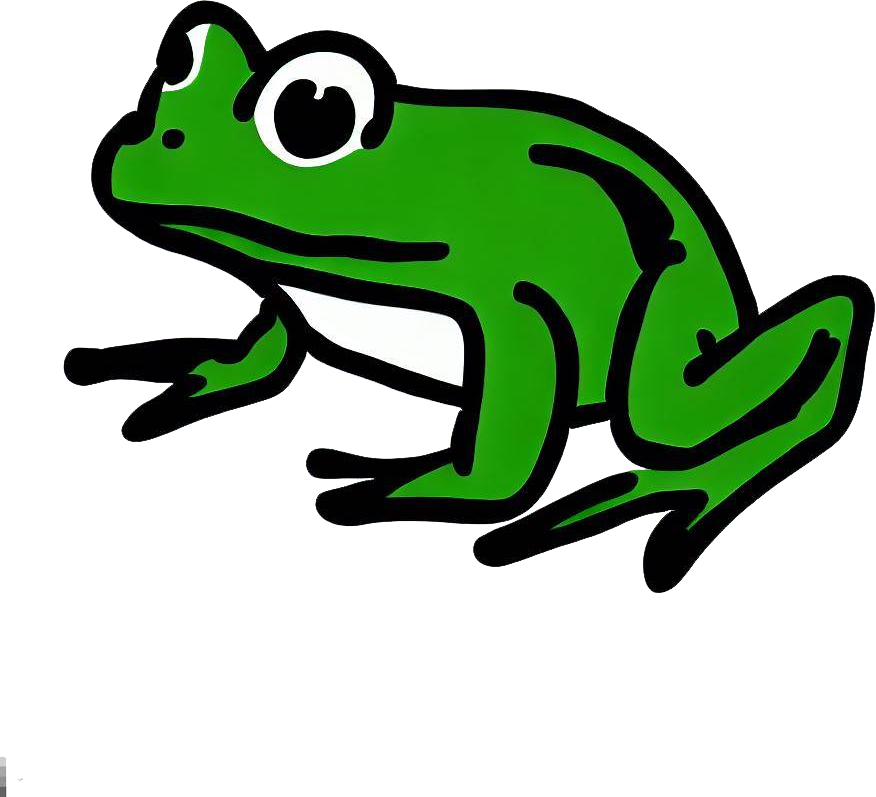 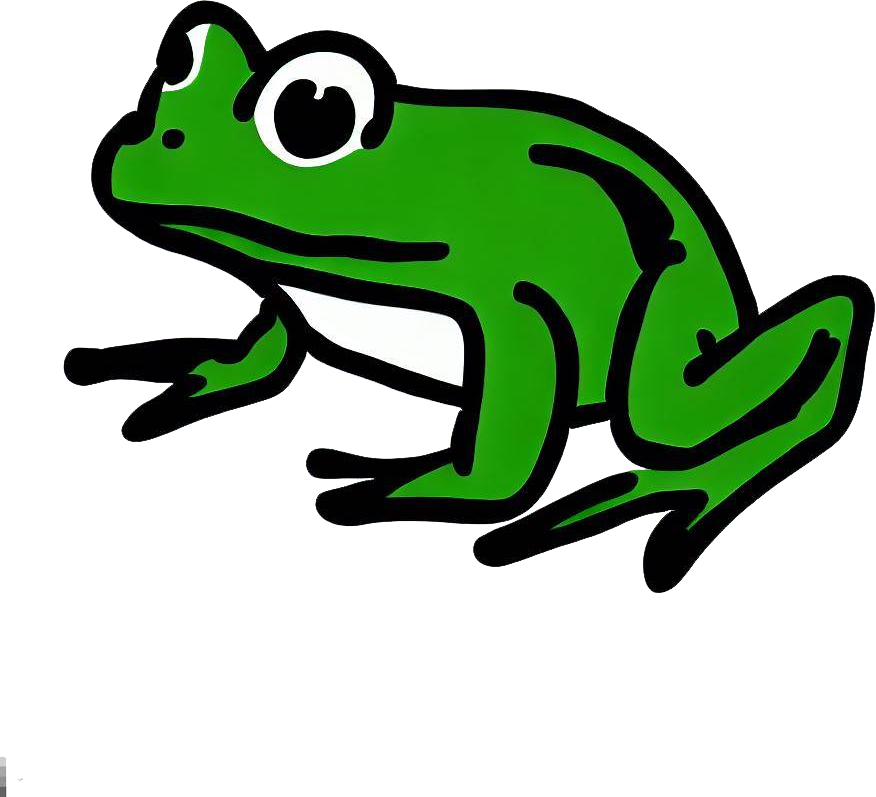 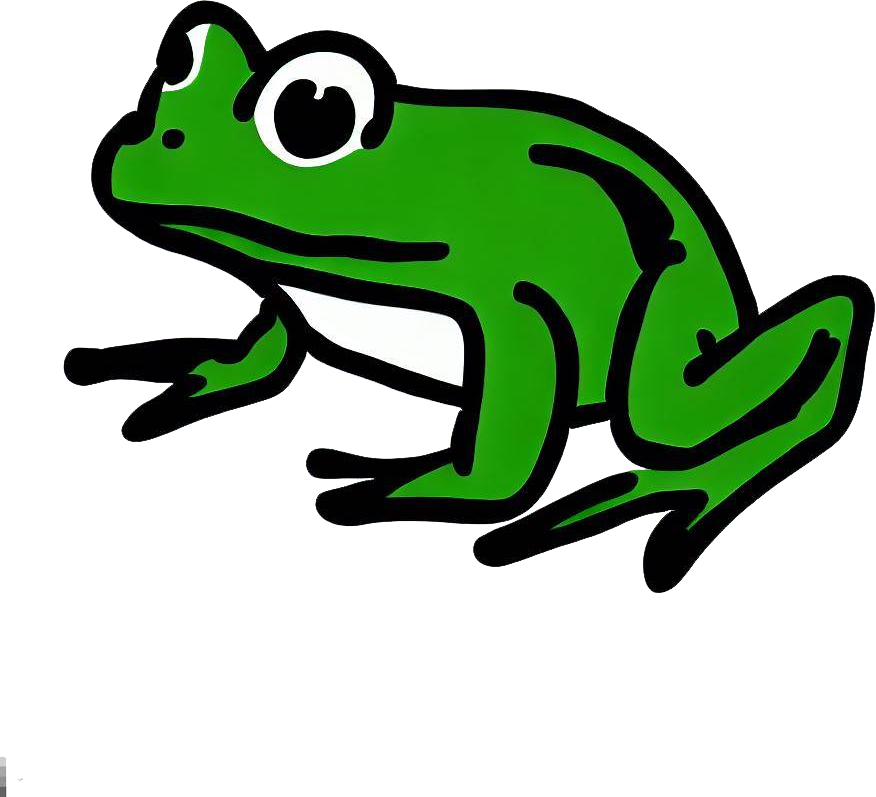 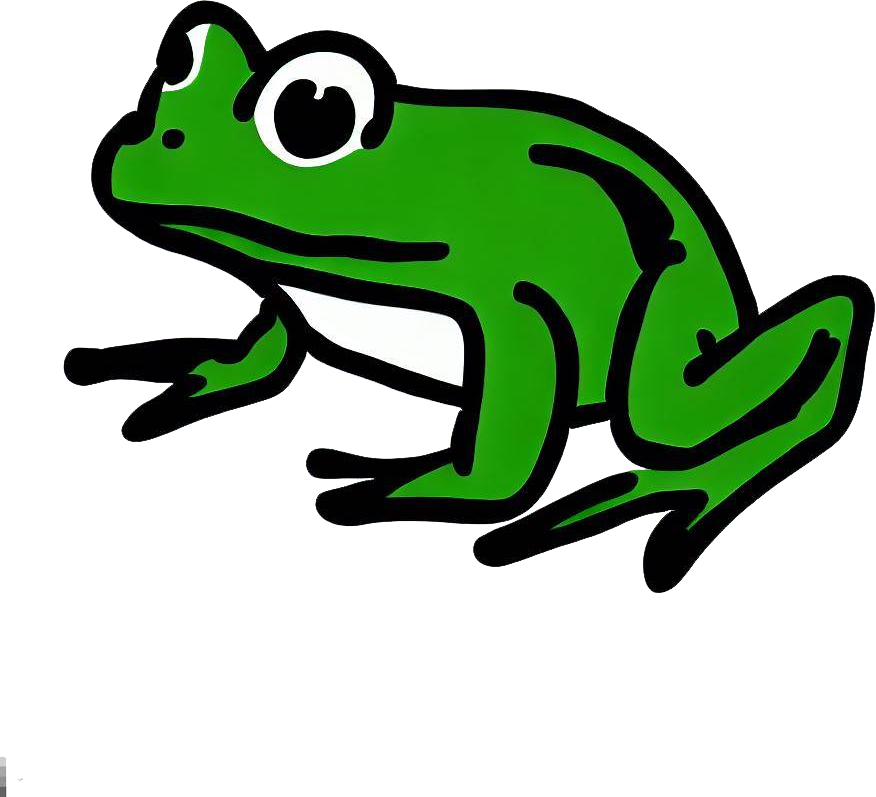 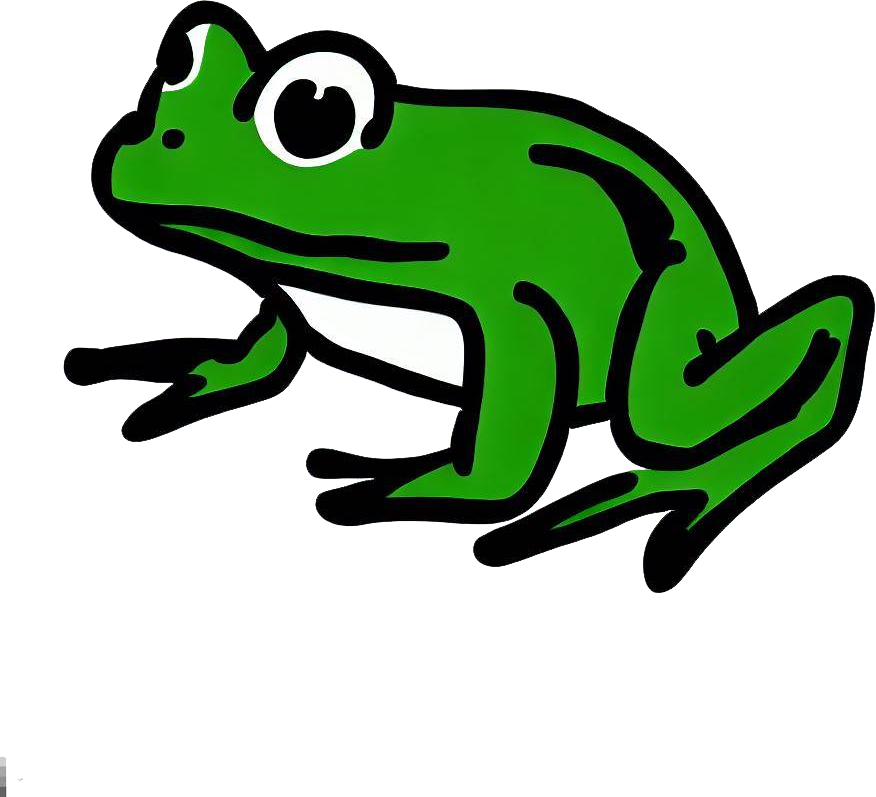 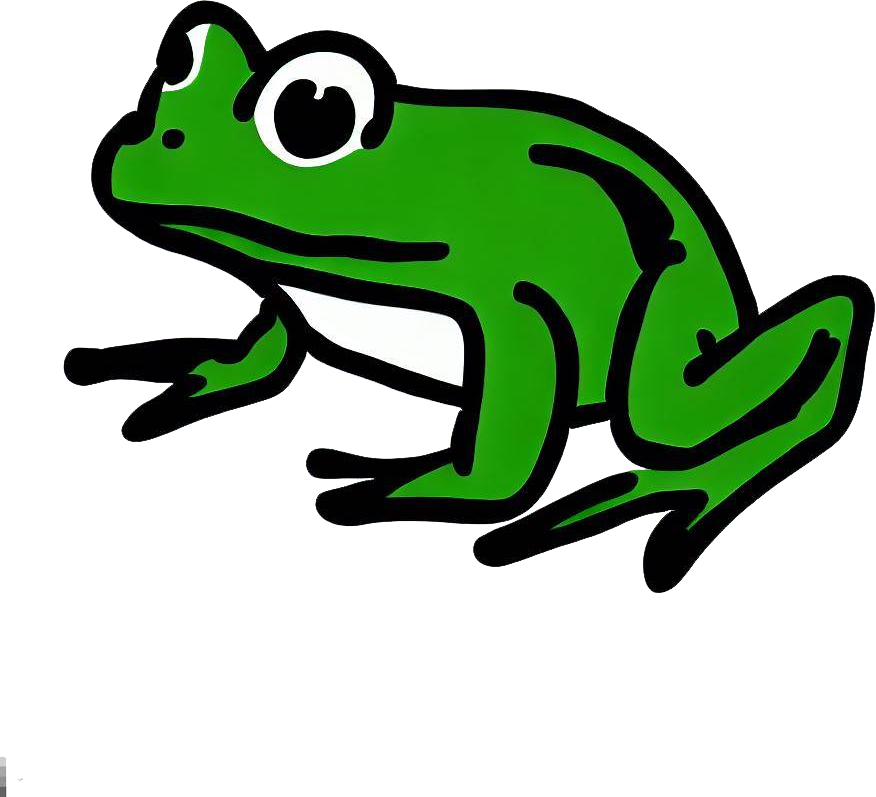 4
3
2
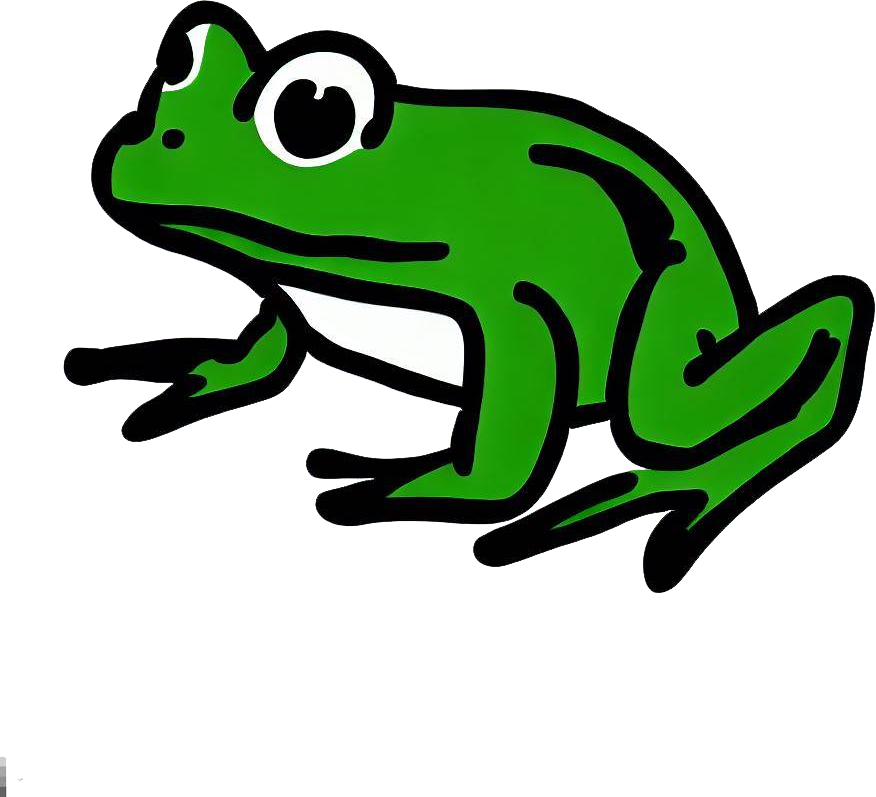 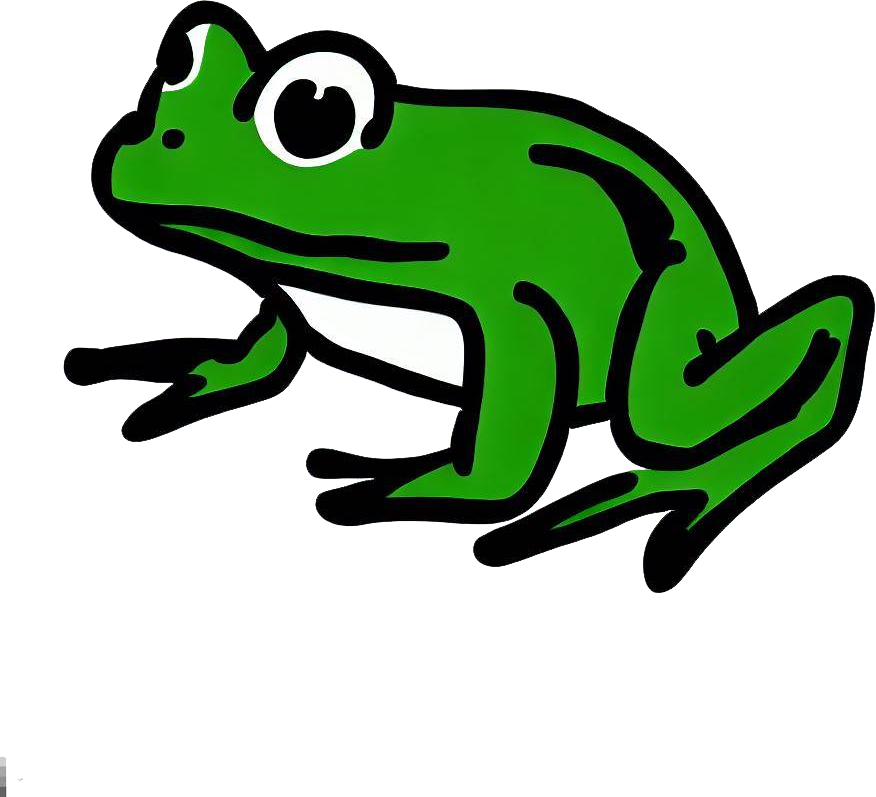 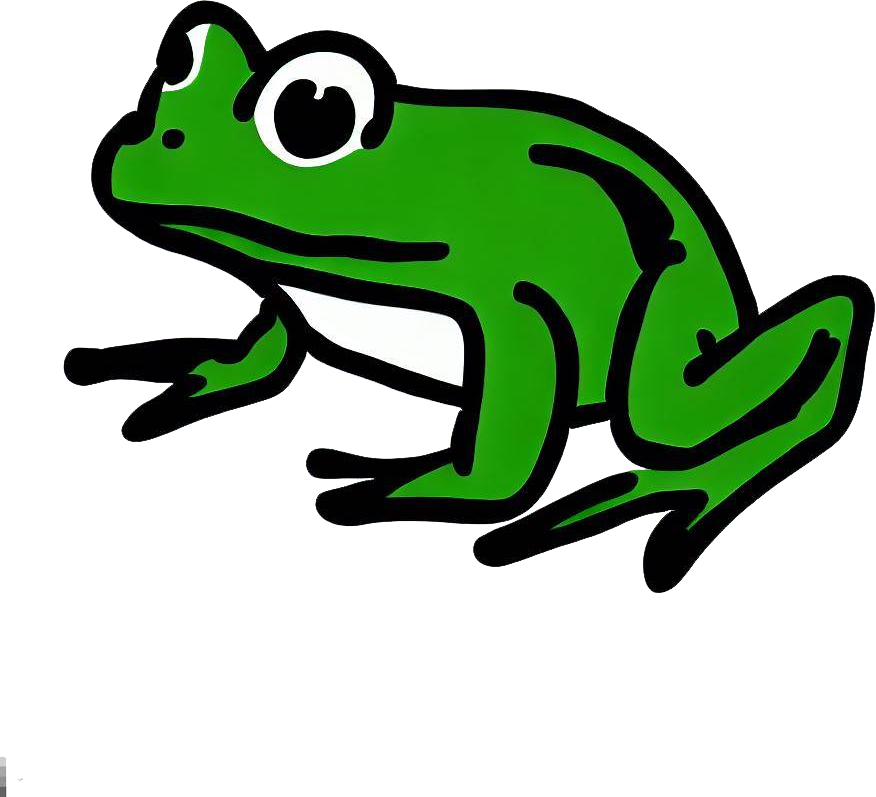 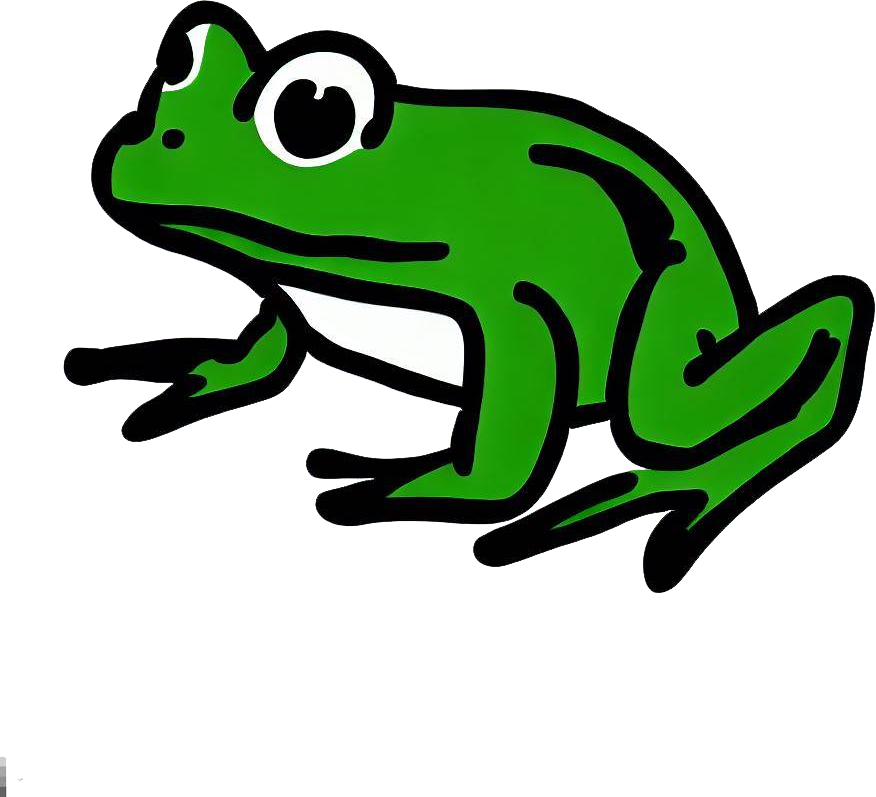 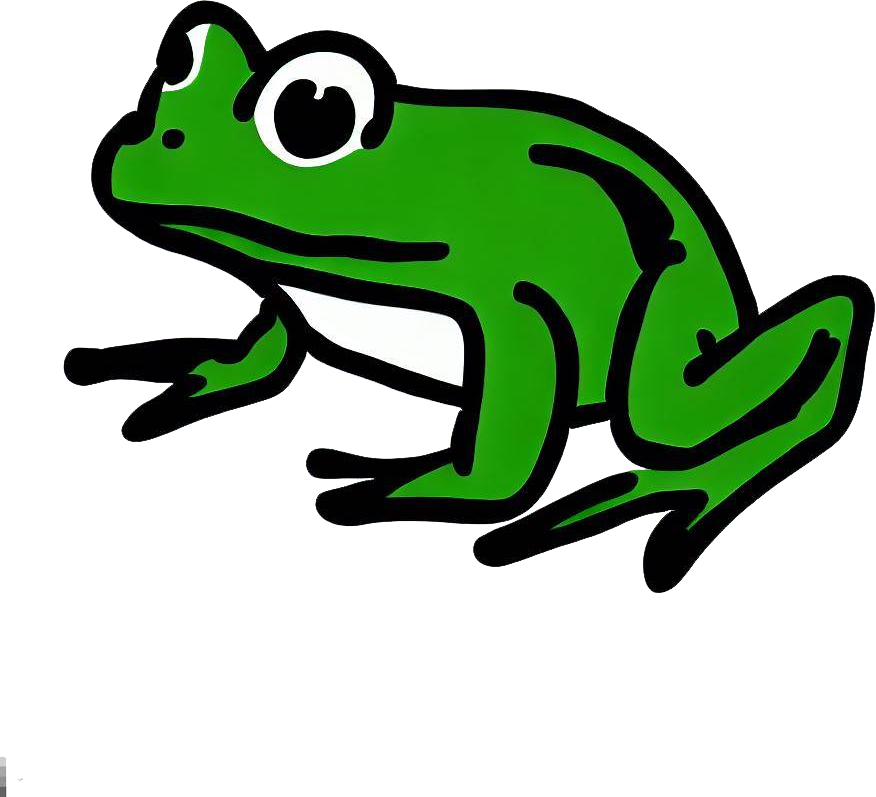 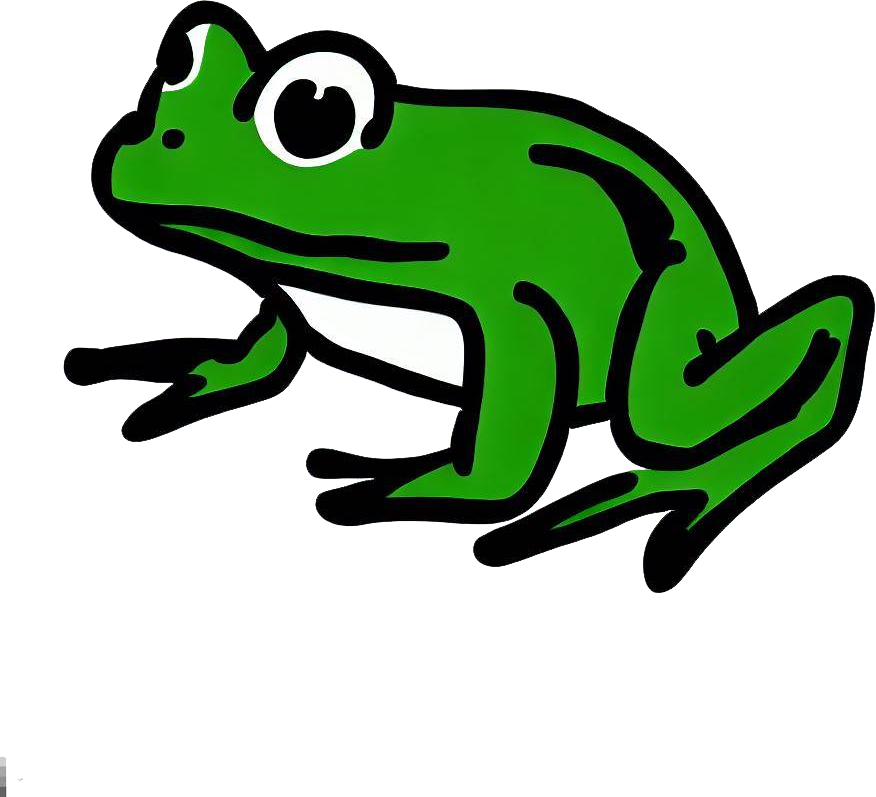 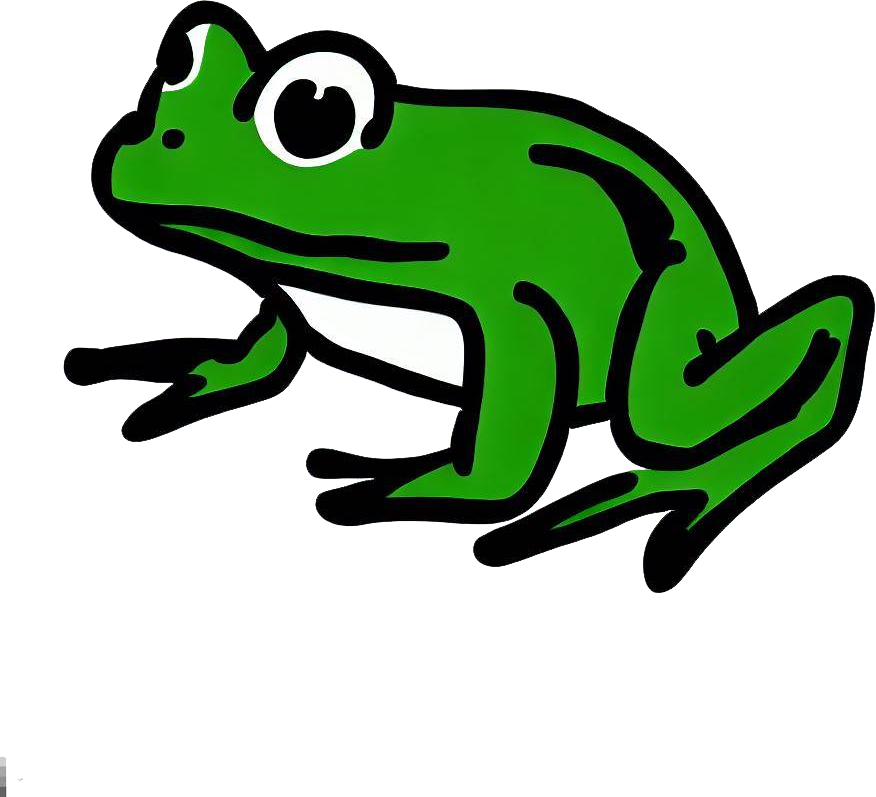 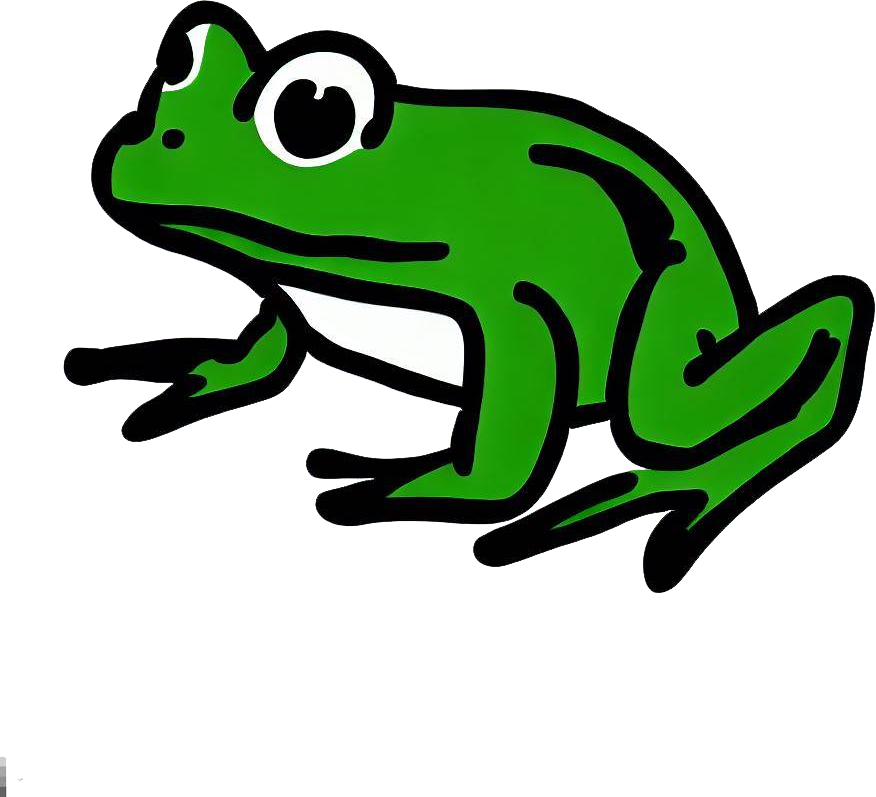 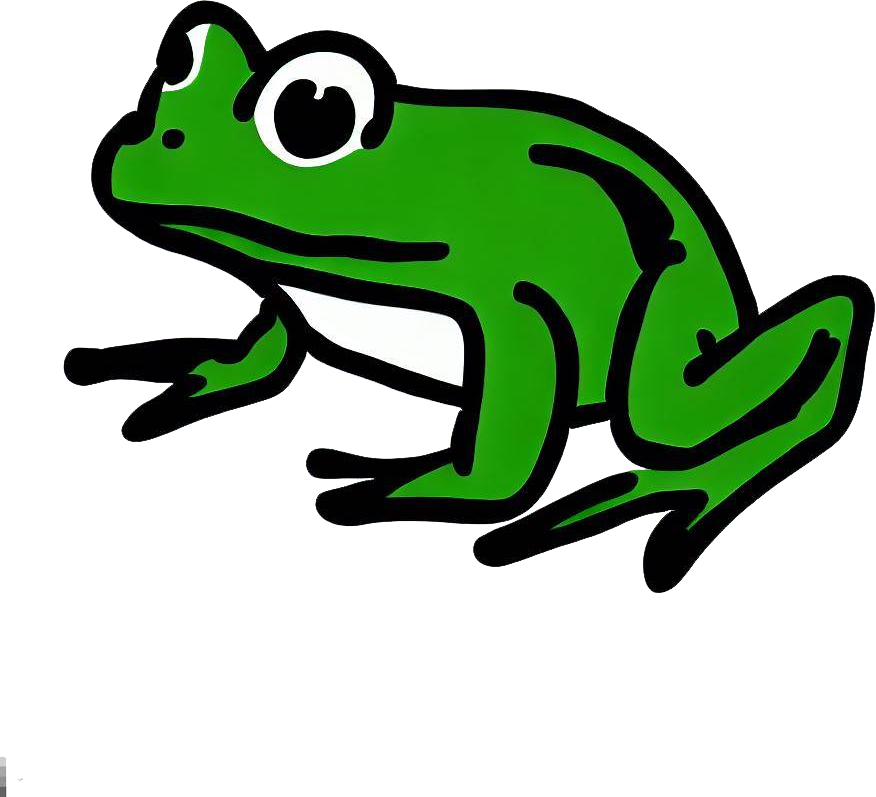 4 + 3 + 2 = 9
Using bar models to represent addition problems
Some frogs are sitting on a log.
Then 3 more frogs jump on.
Then 4 more frogs jump on.
First there were 4 frogs.
Now there are 11 frogs on the log.
11
4
3
4
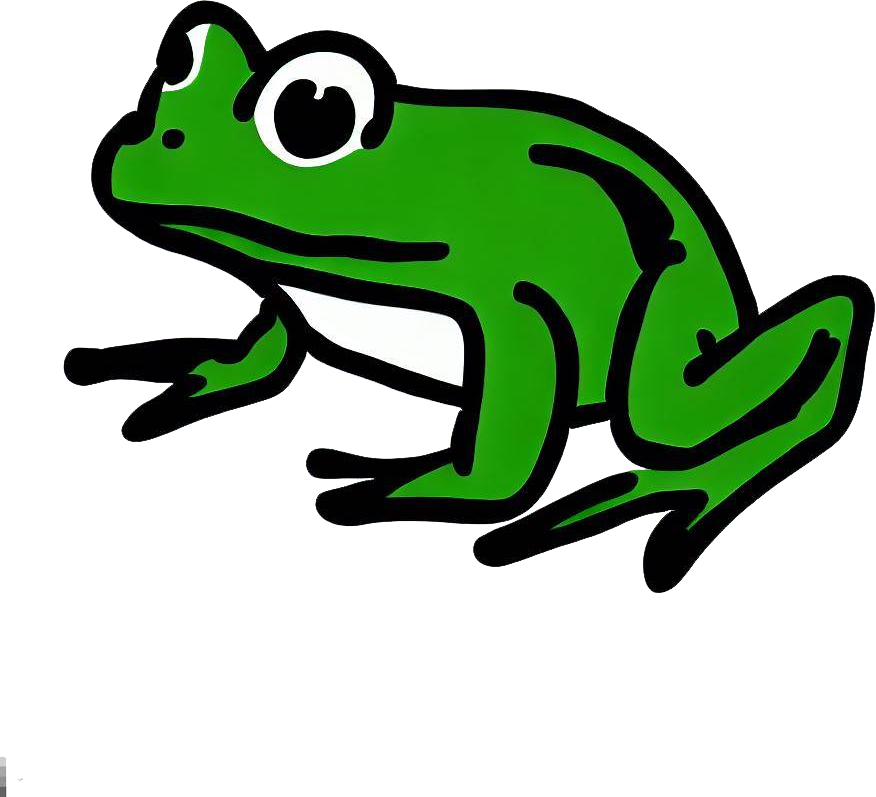 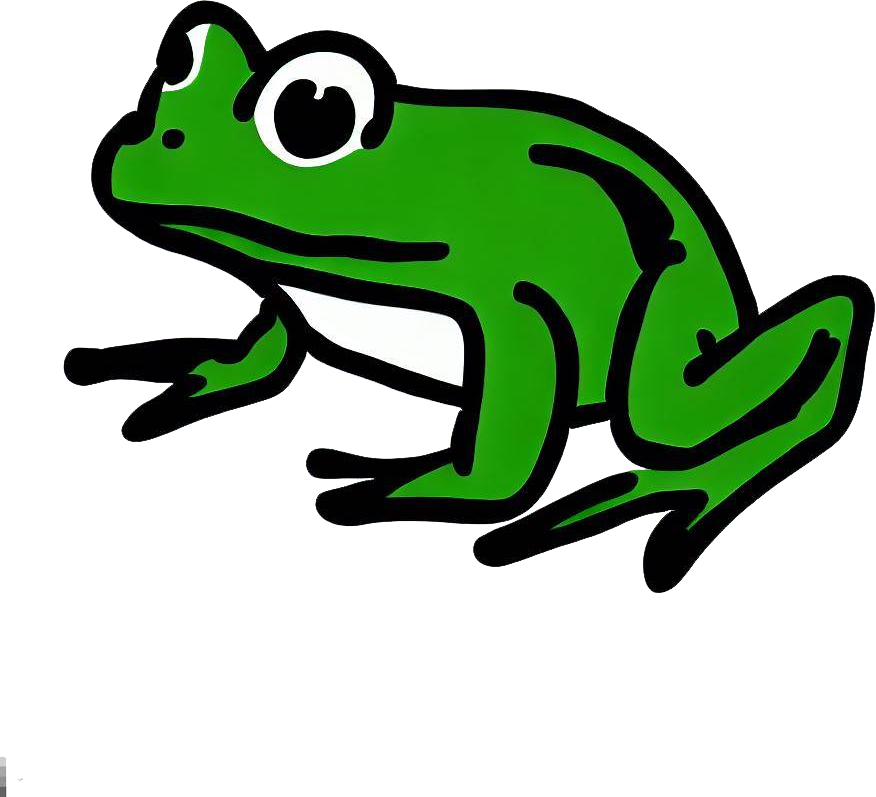 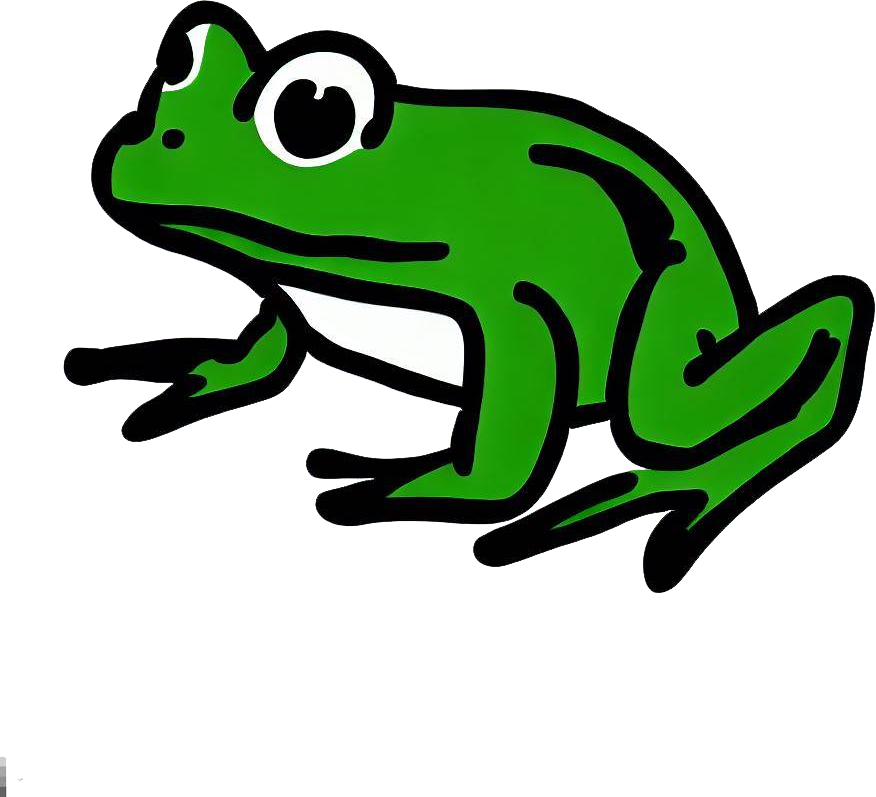 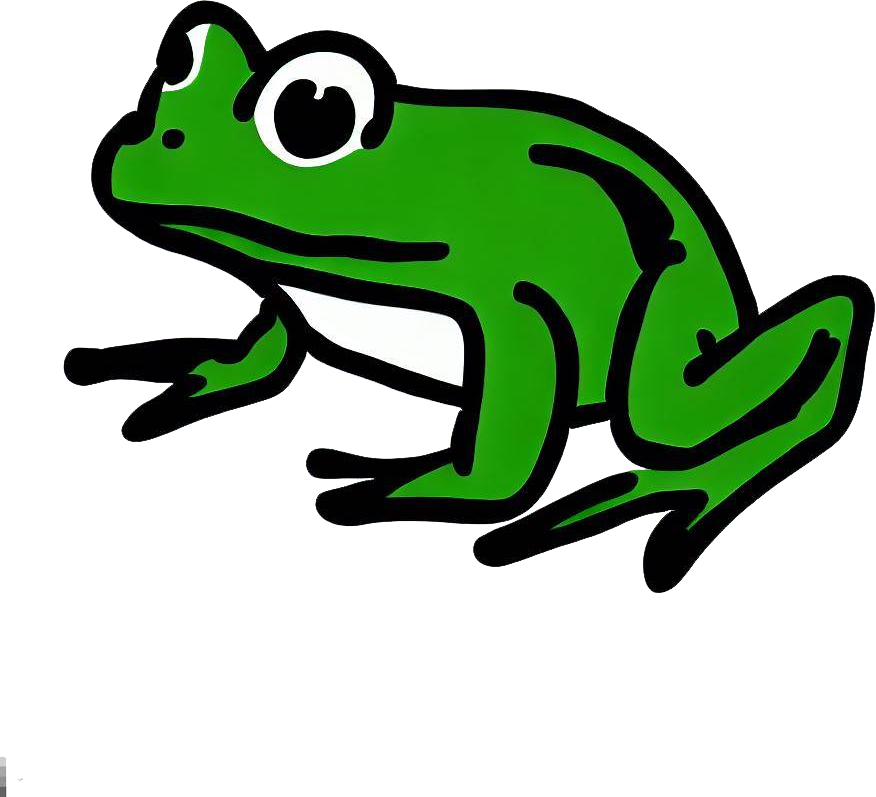 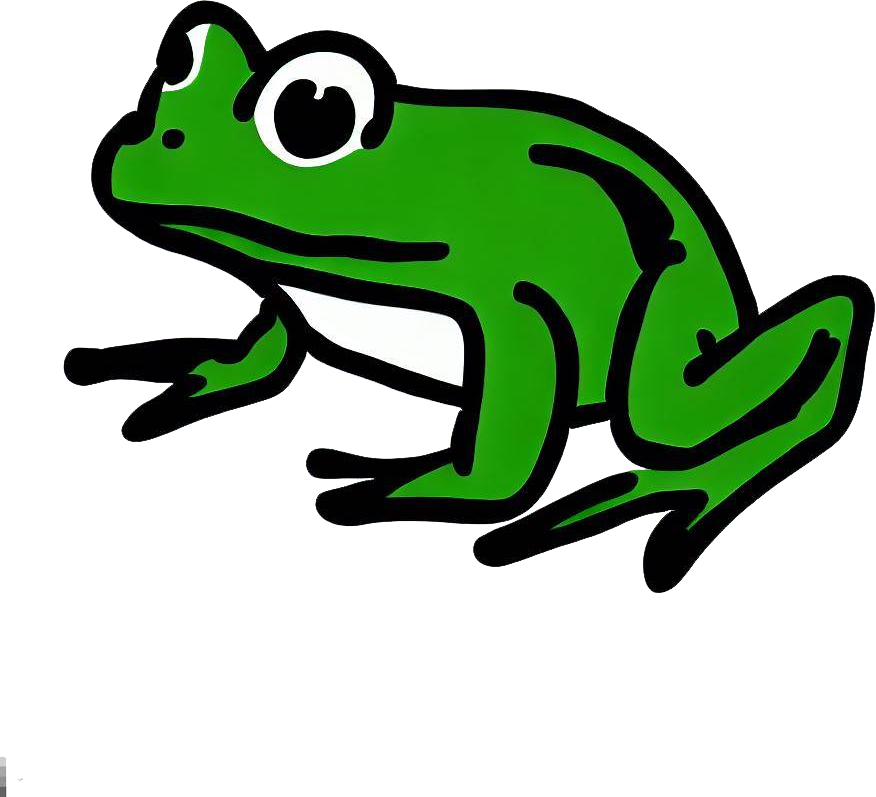 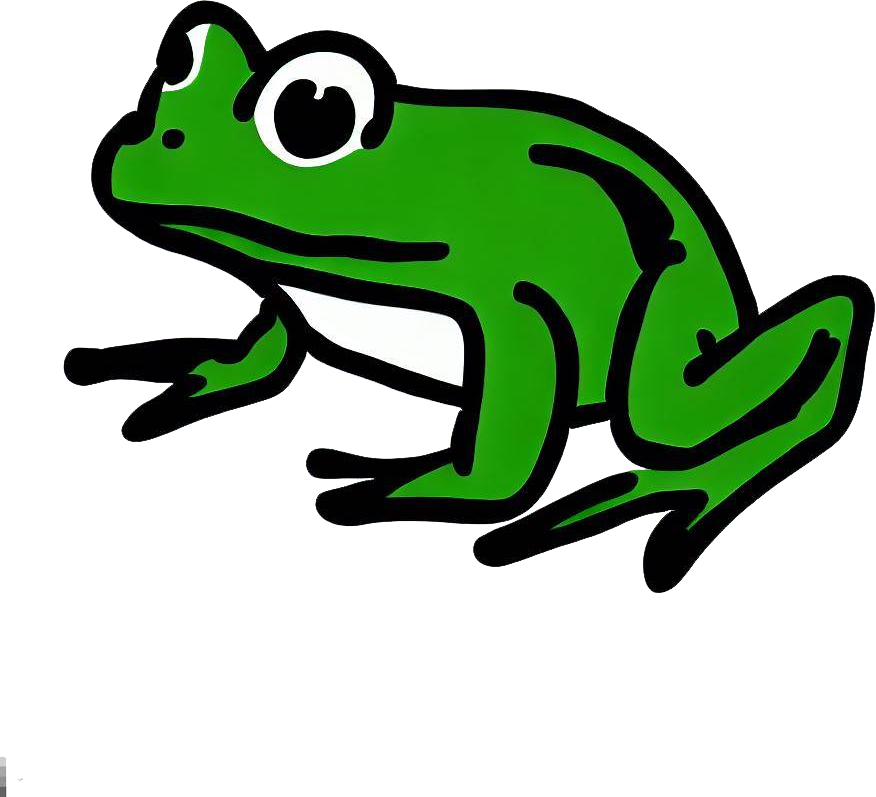 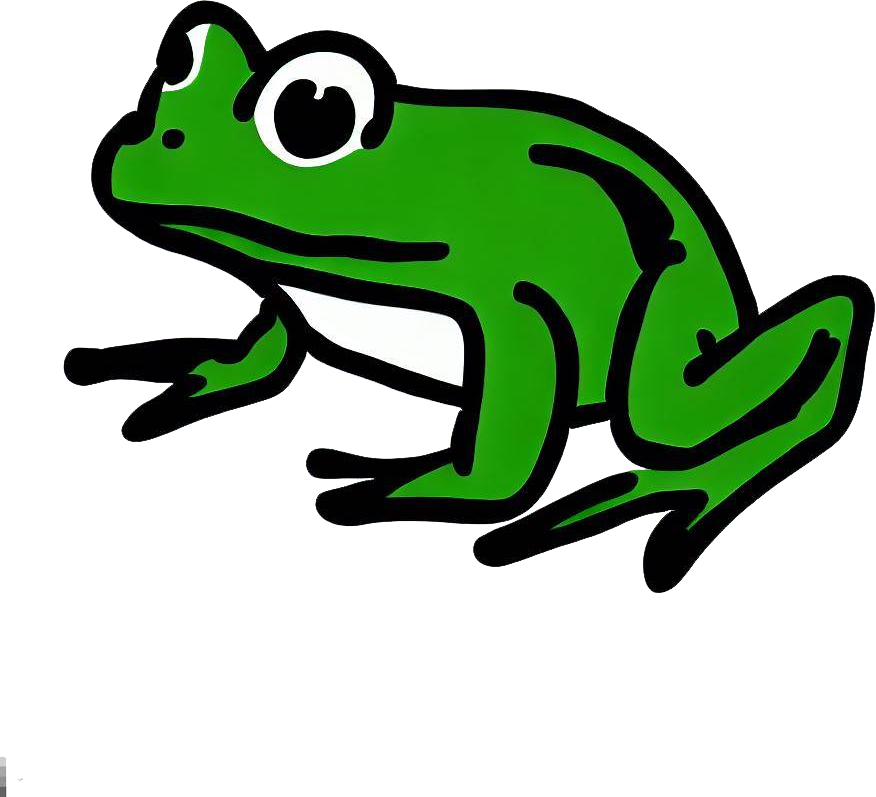 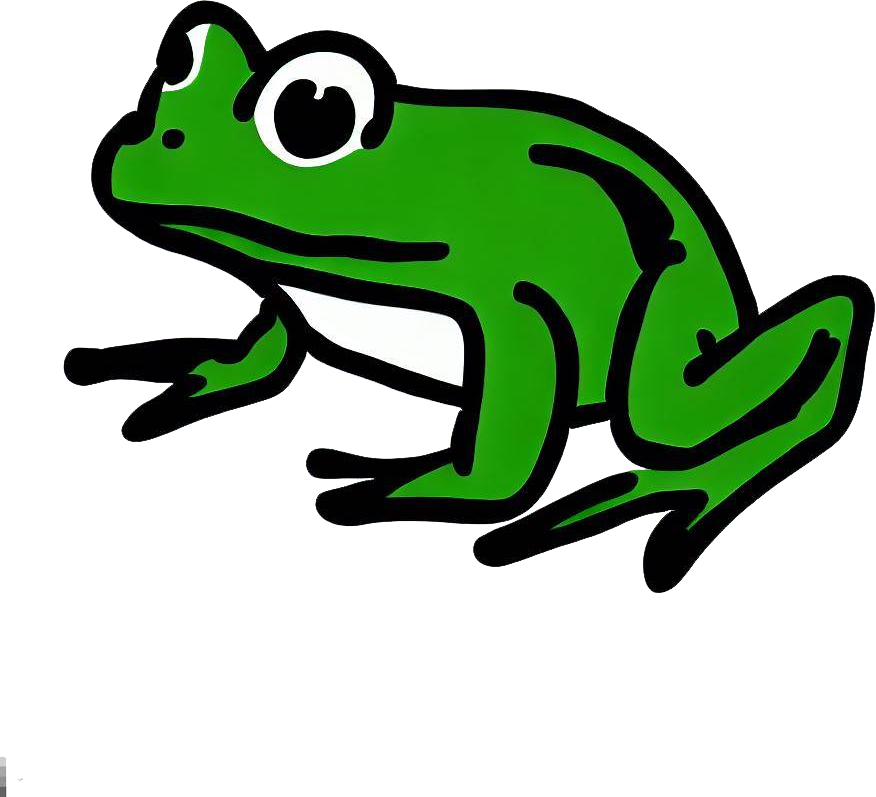 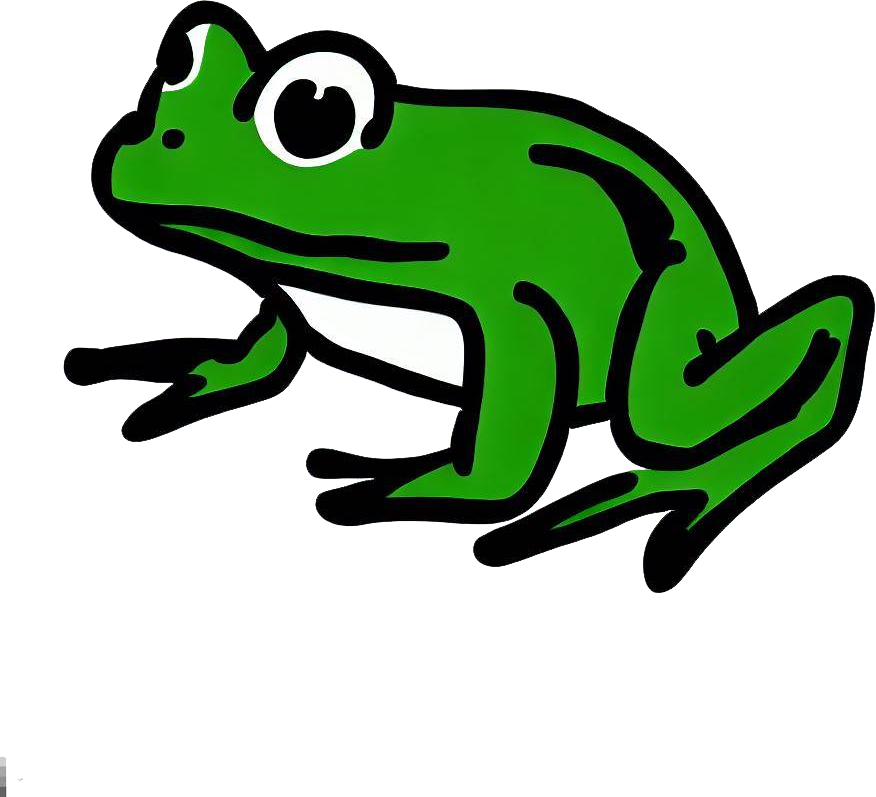 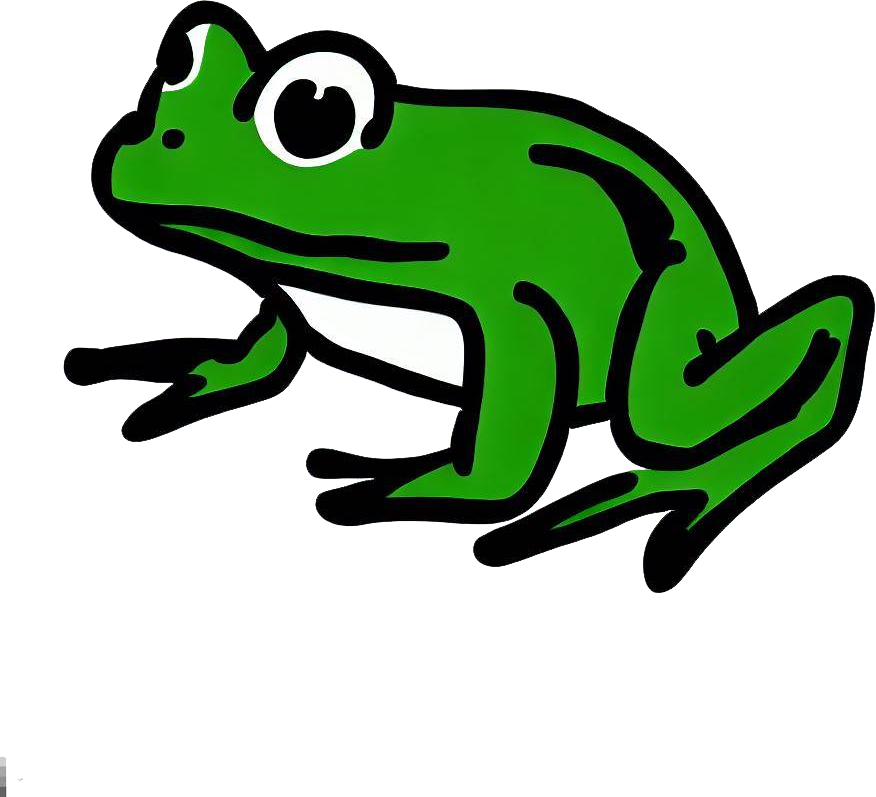 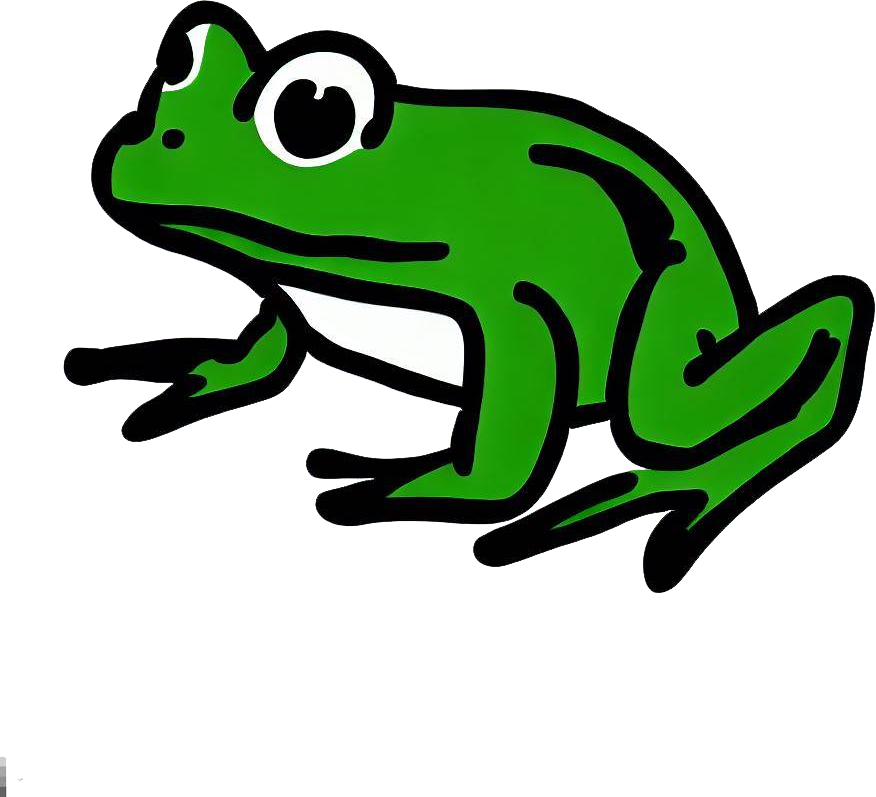 4 + 3 + 4 = 11
Using bar models to represent addition problems
Alex is icing some cakes.
Then 3 more cakes are iced.
Then 4 more cakes are iced.
First 3 cakes are iced.
Now there are 10 cakes with icing.
10
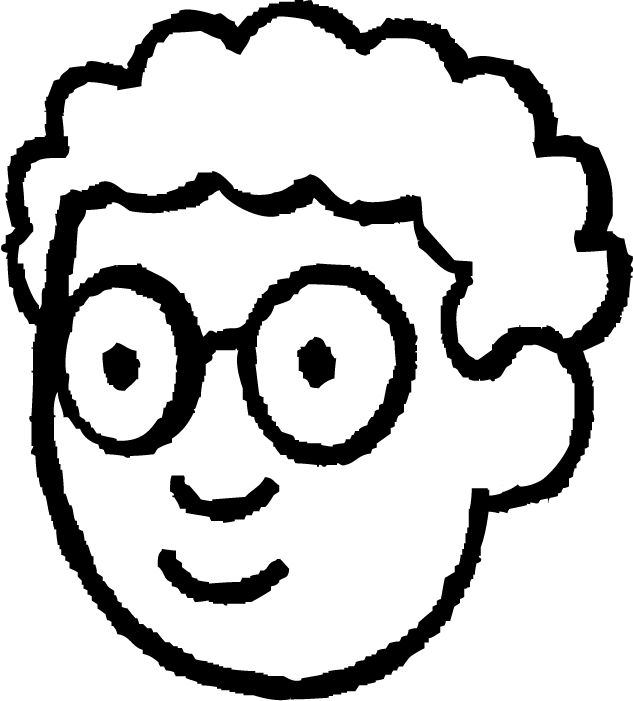 3
3
4
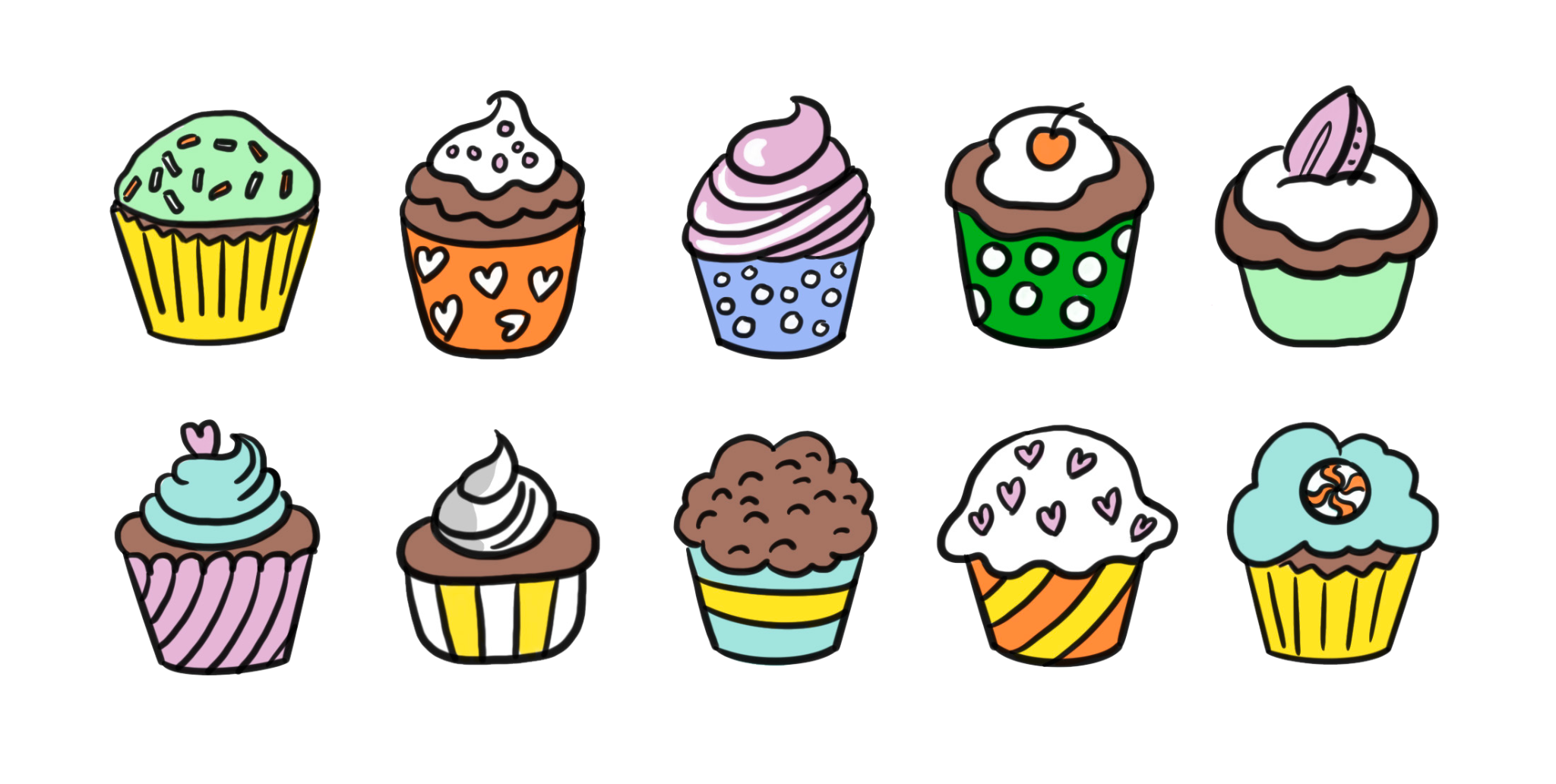 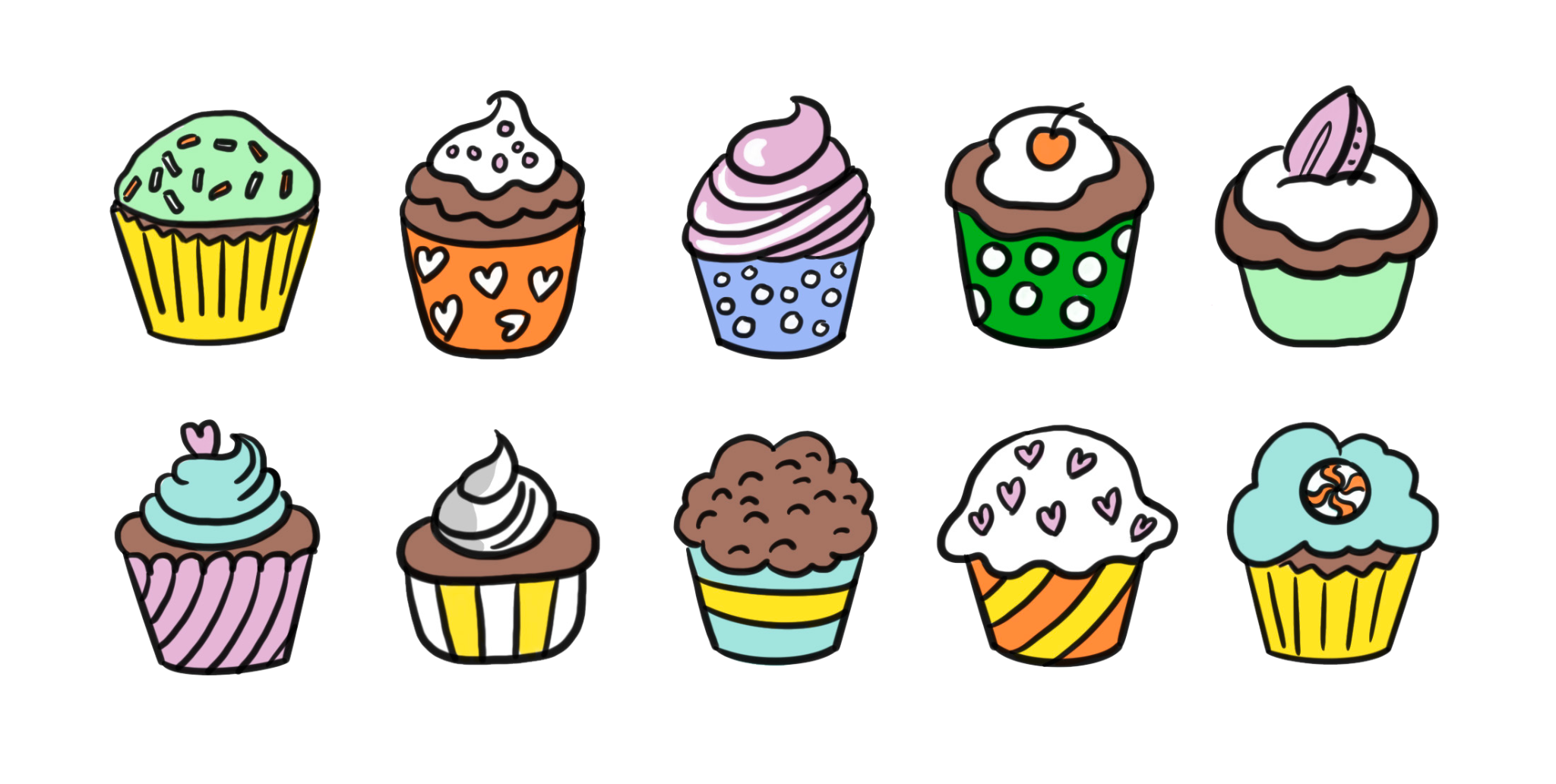 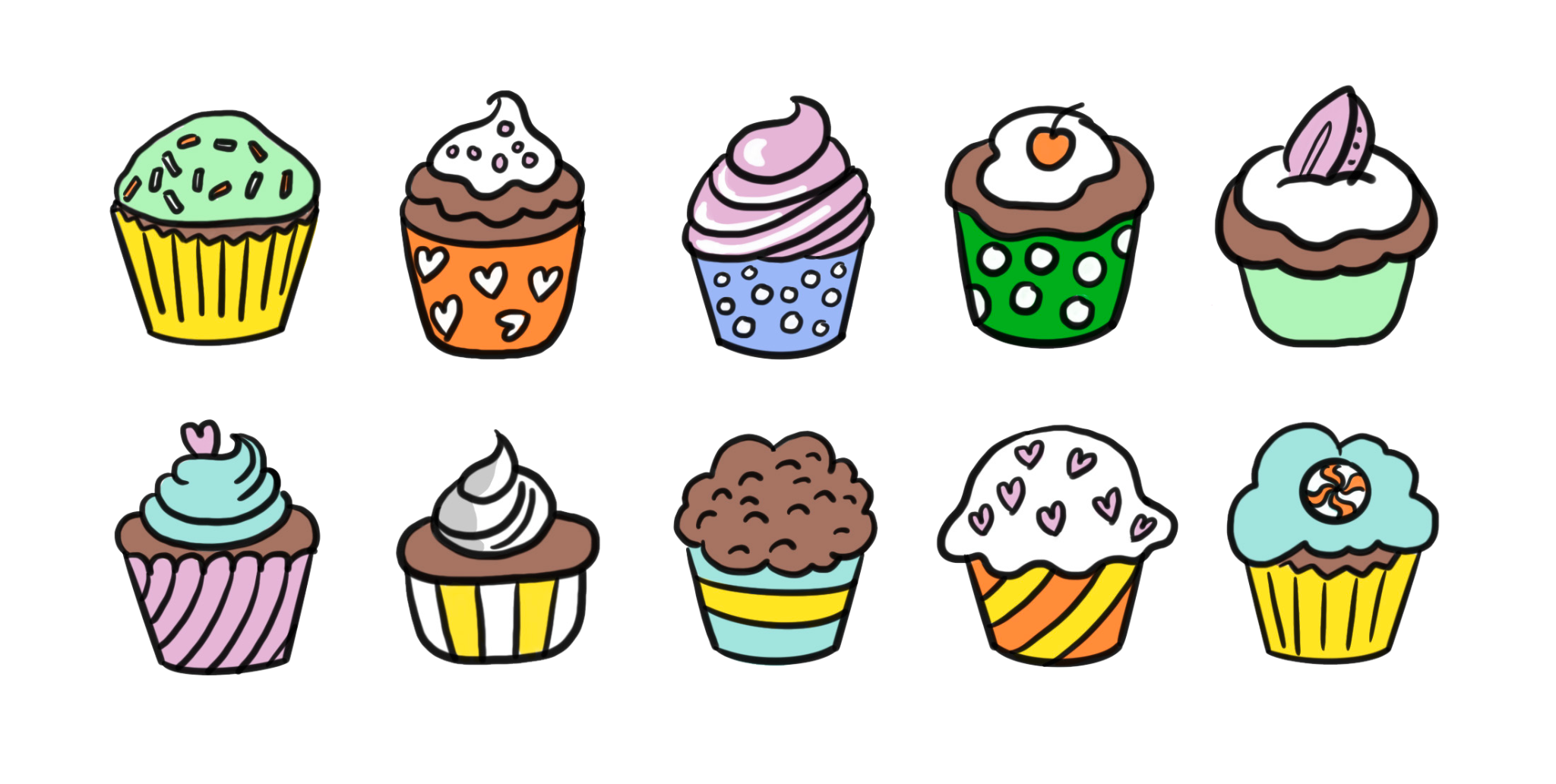 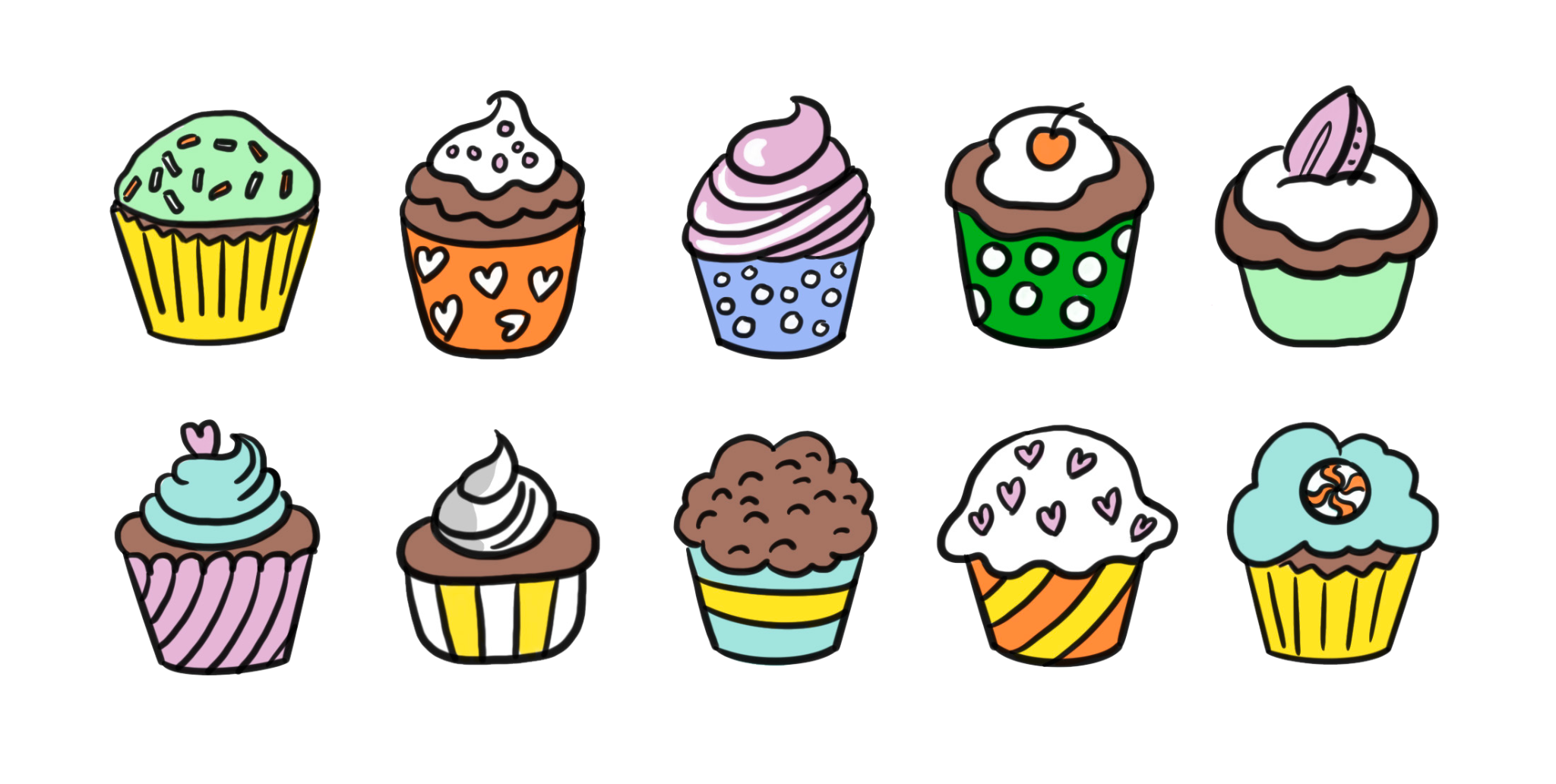 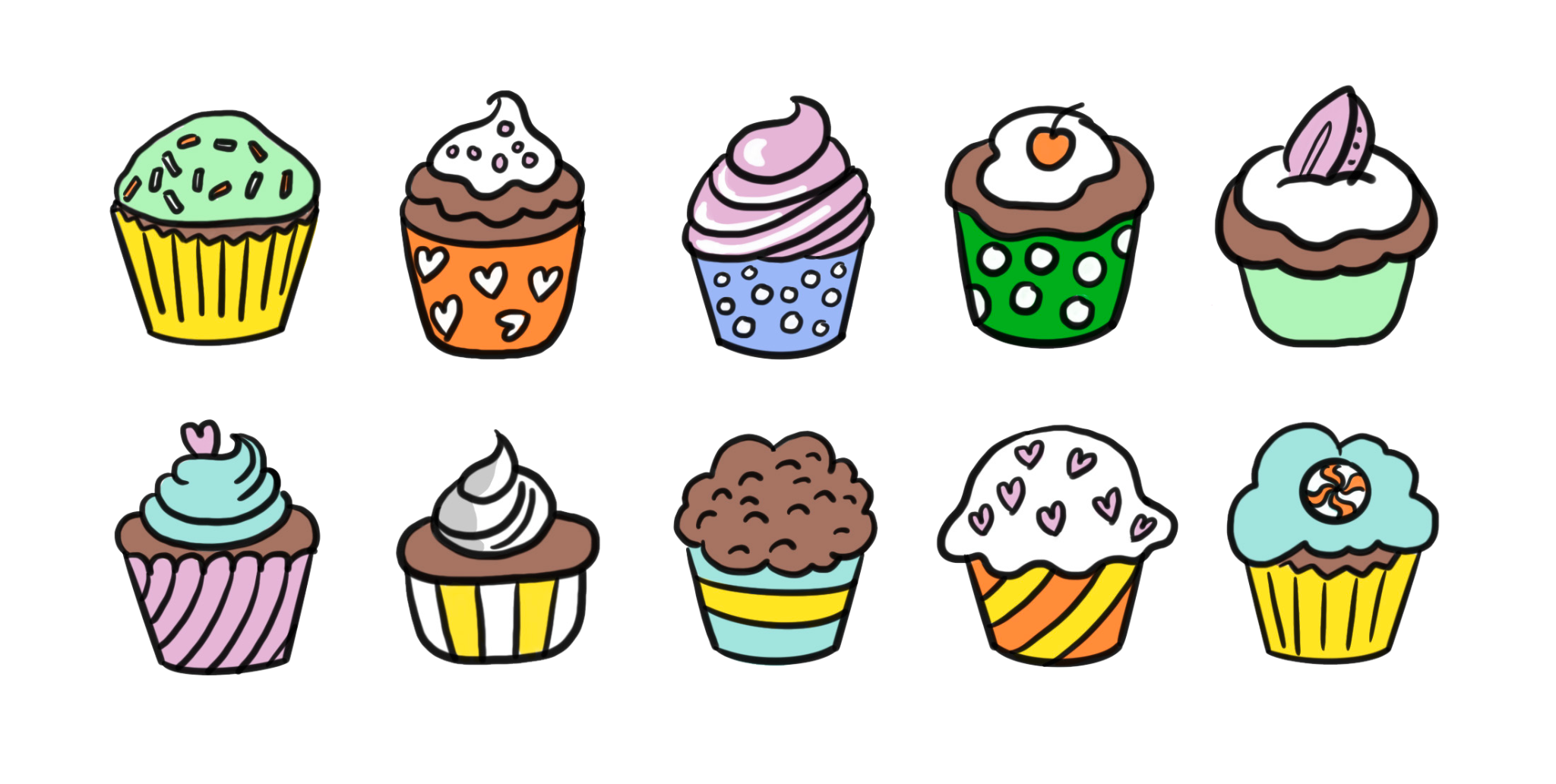 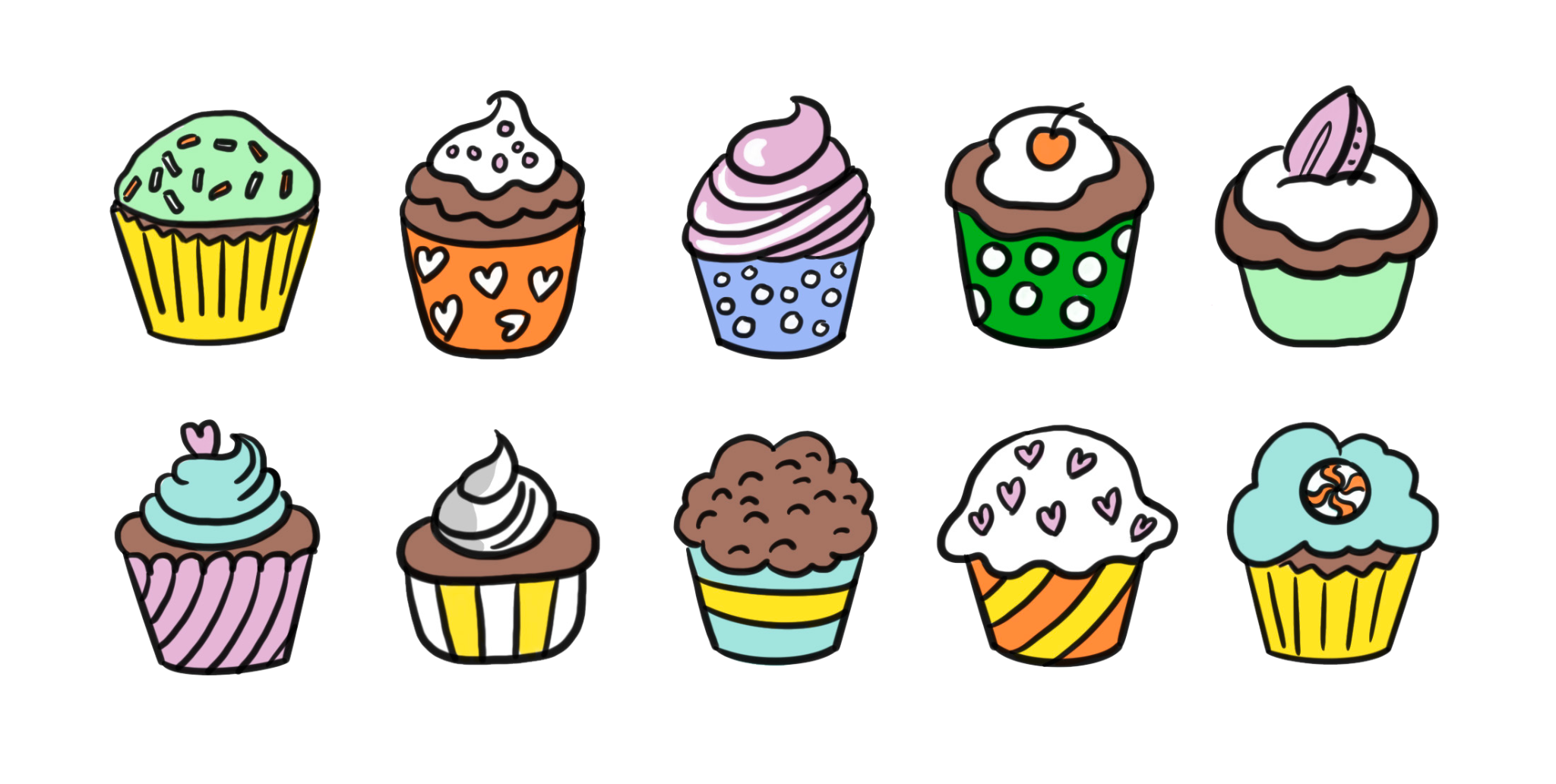 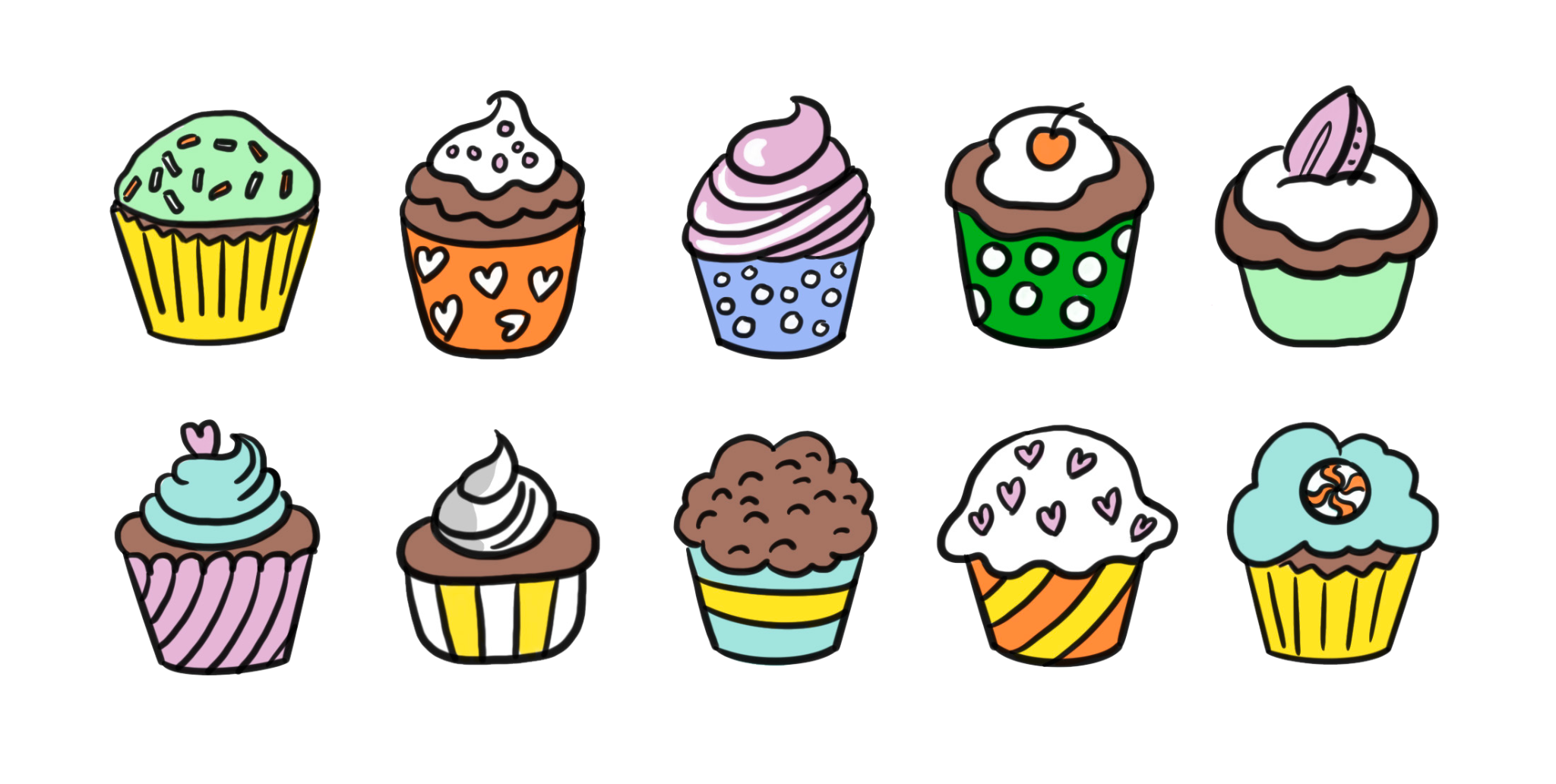 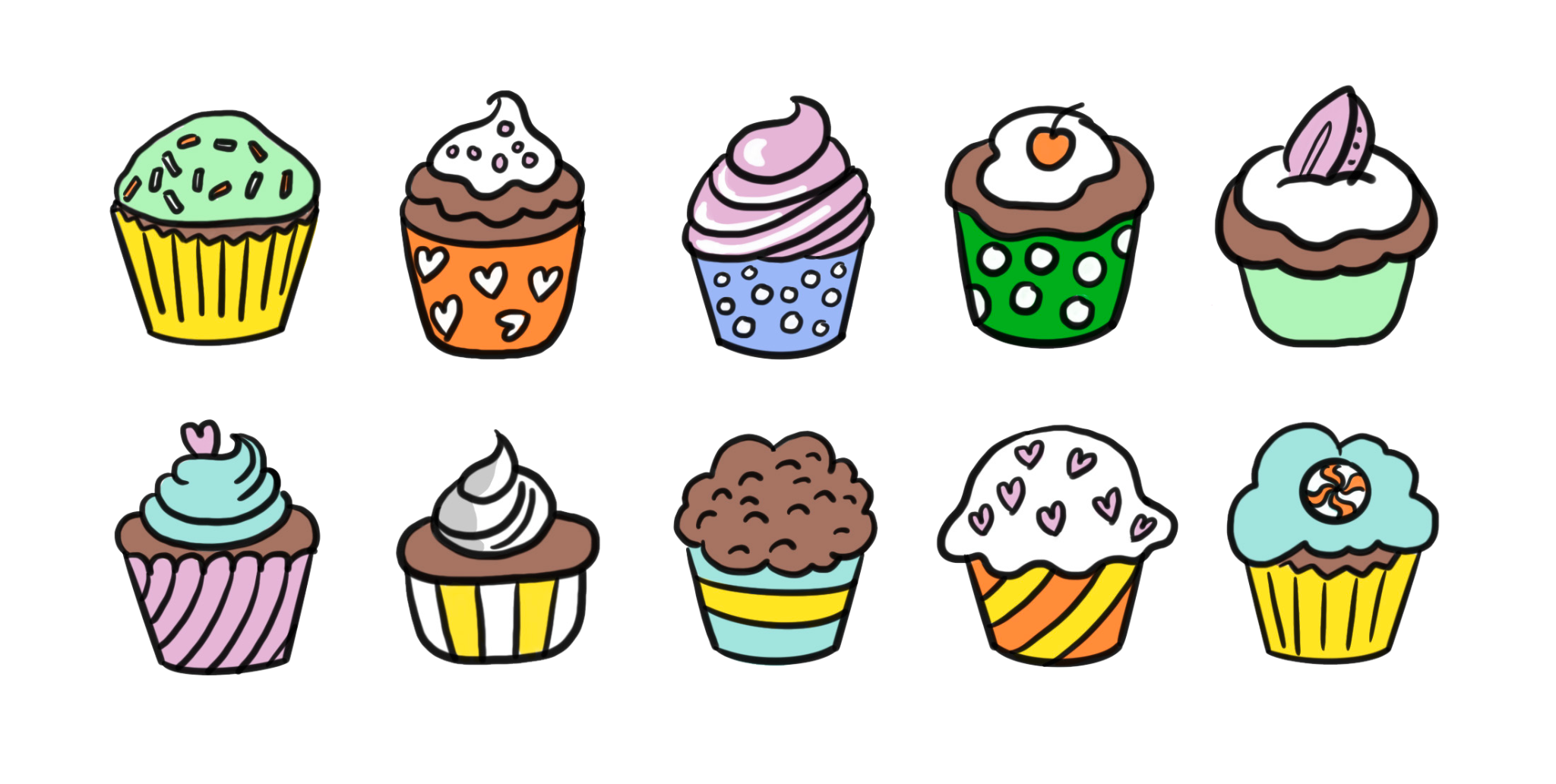 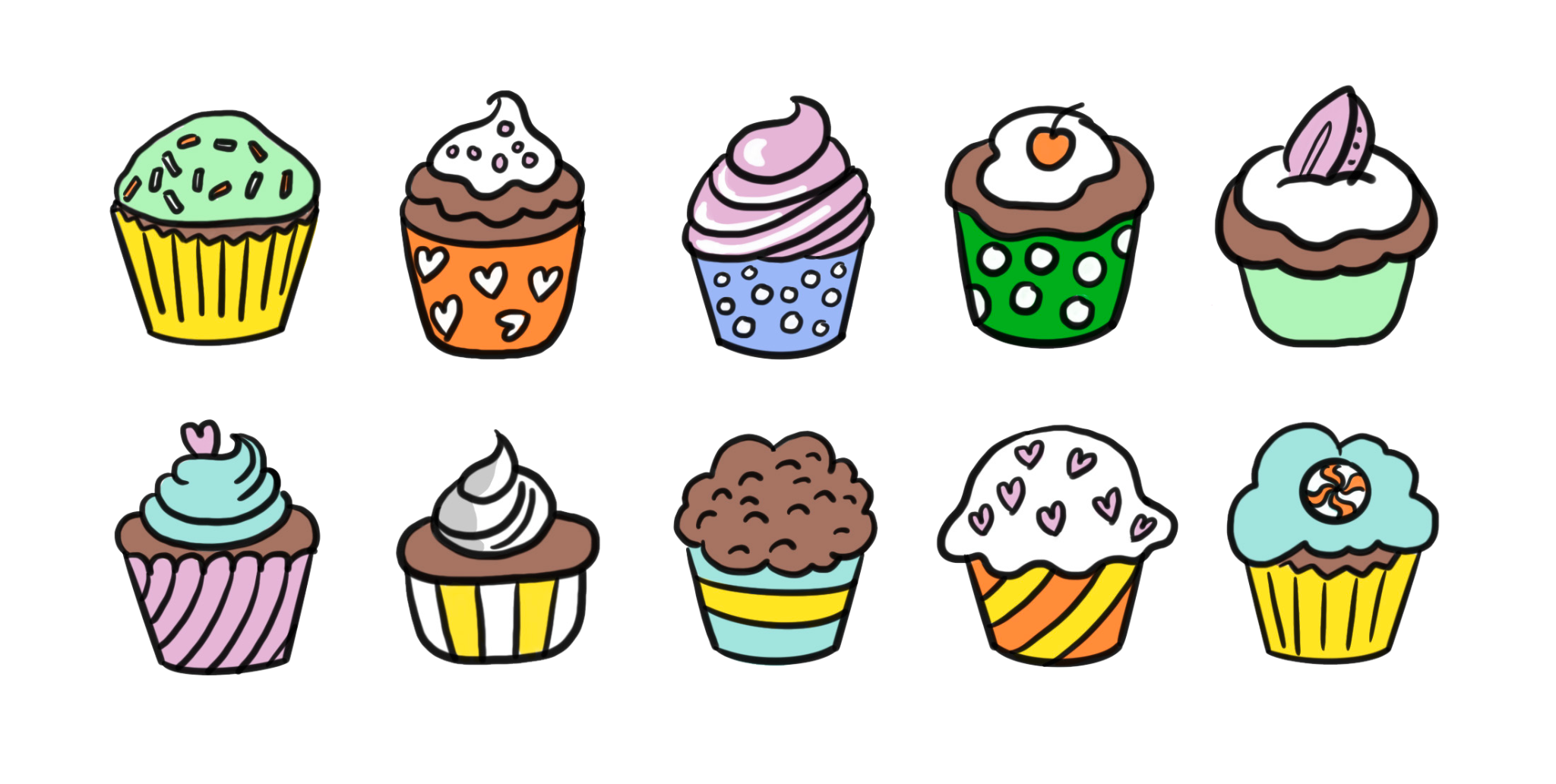 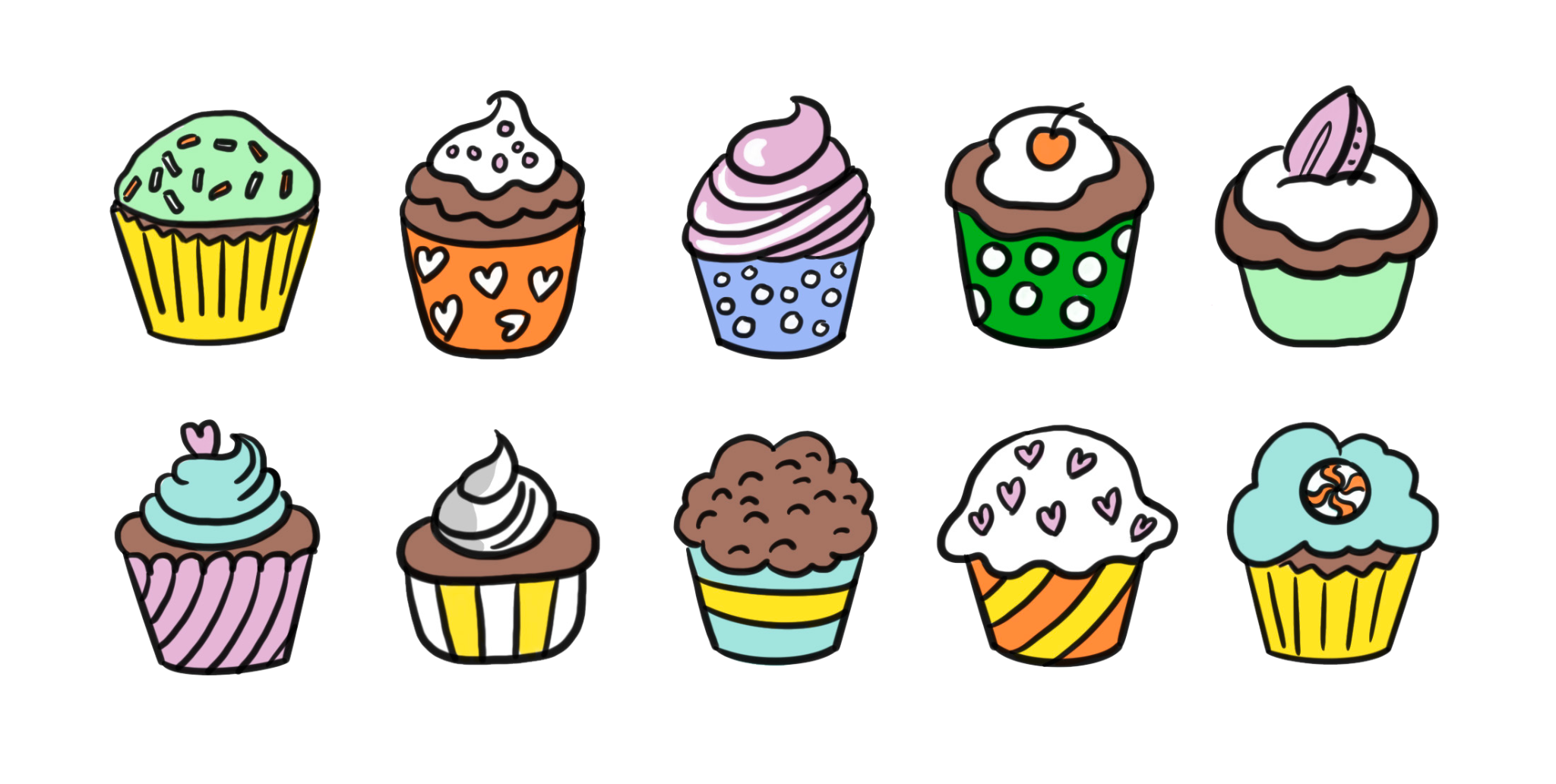 3 + 3 + 4 = 10
Using bar models to represent addition problems
Bar models can be used with 10s frames.
Now there are 9 frogs on the log.
Then 2 more frogs jump on.
First there were 5 frogs on a log.
Then 2 more frogs jump on.
9
5
2
2
5 + 2 + 2 = 9
Using bar models to represent addition problems
Which bar model matches the 10s frames?
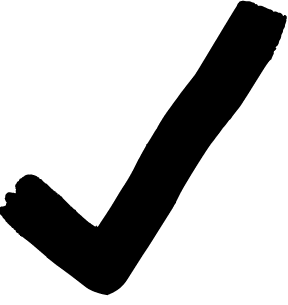 Using bar models to represent addition problems
Calculate the sum for each bar model.
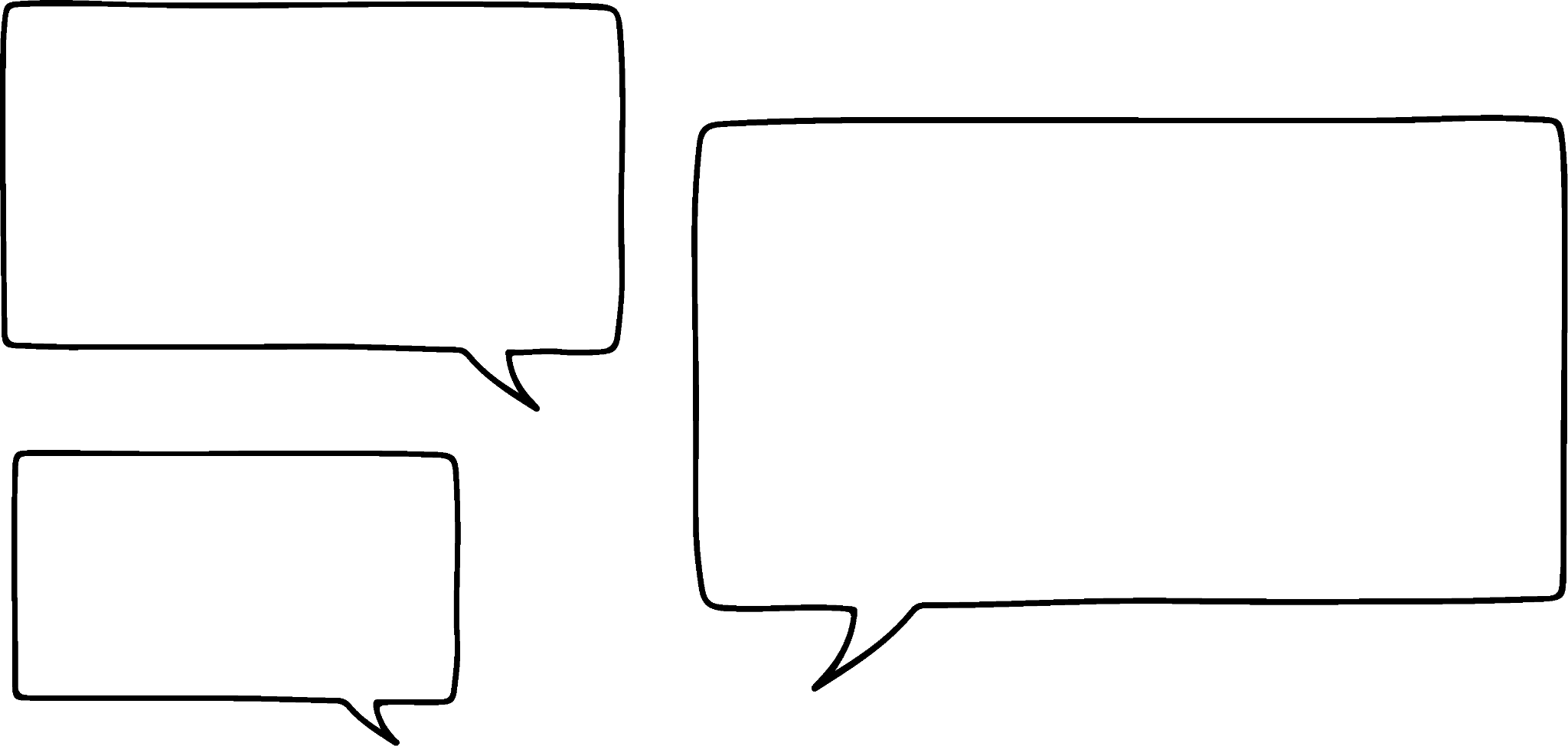 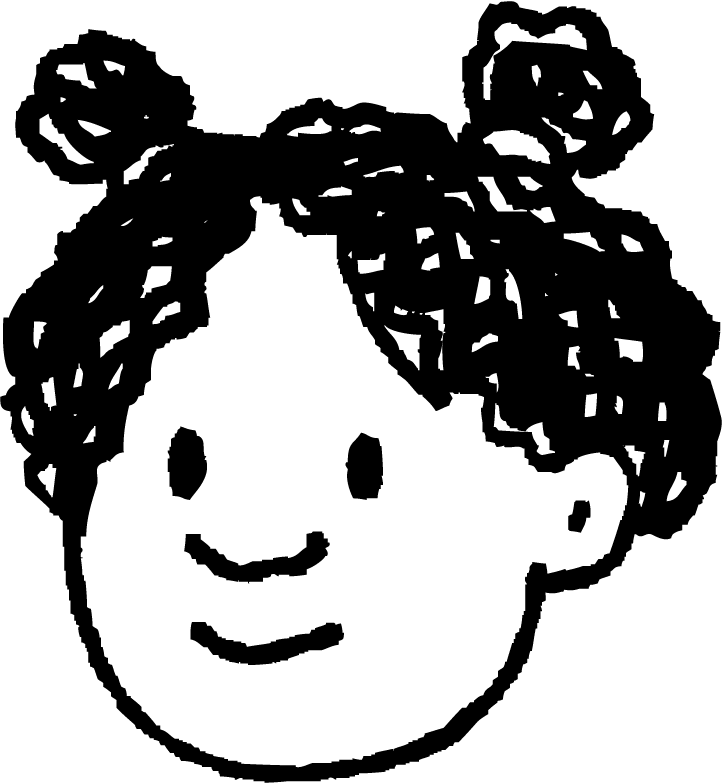 Can you see any doubles?
8
9
7
4 + 4 + 1 =
9
8
7
3 + 3 + 1 =
4 + 2 + 2 =
__
__
__
Using bar models to represent addition problems
Calculate the sum for each bar model.
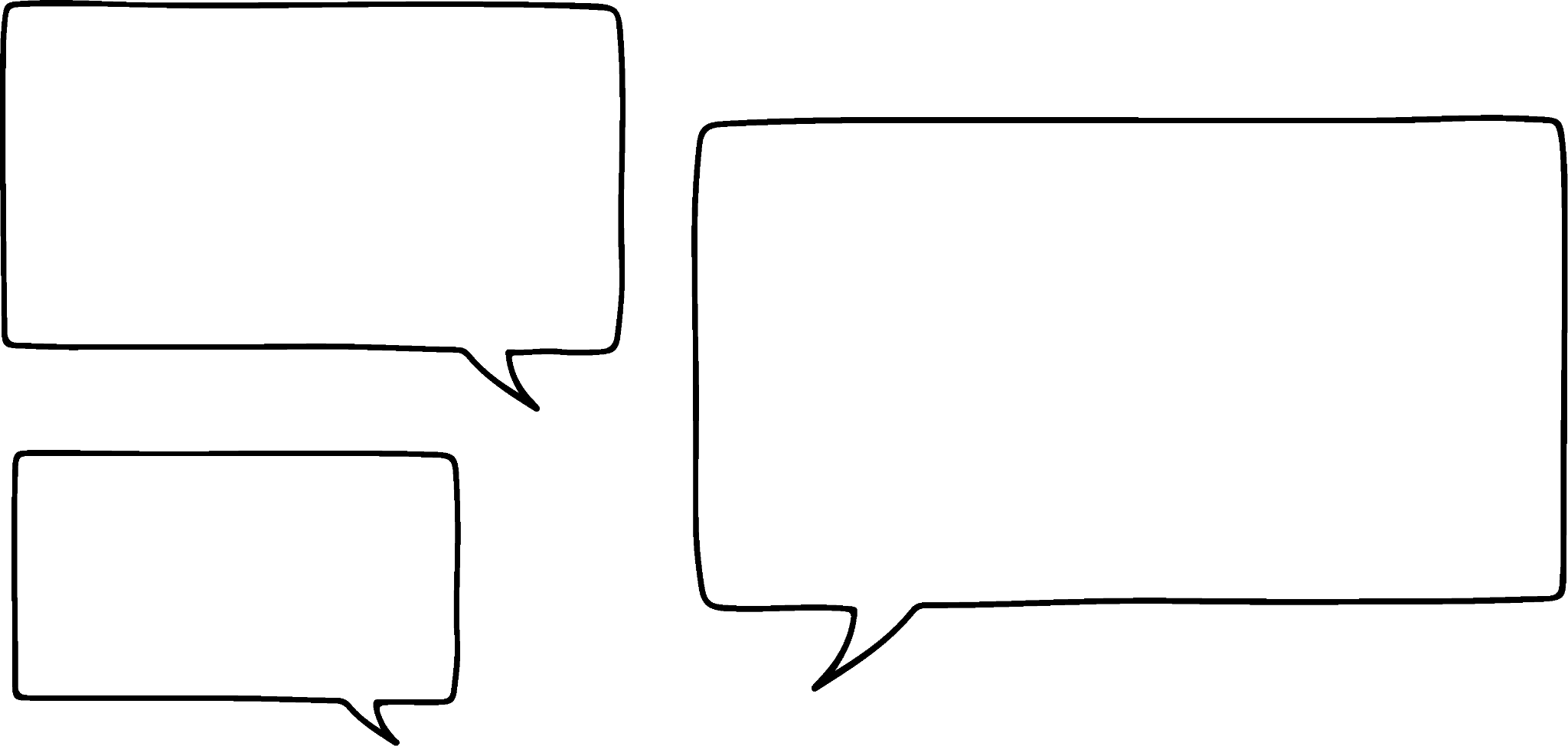 Can you see any doubles?
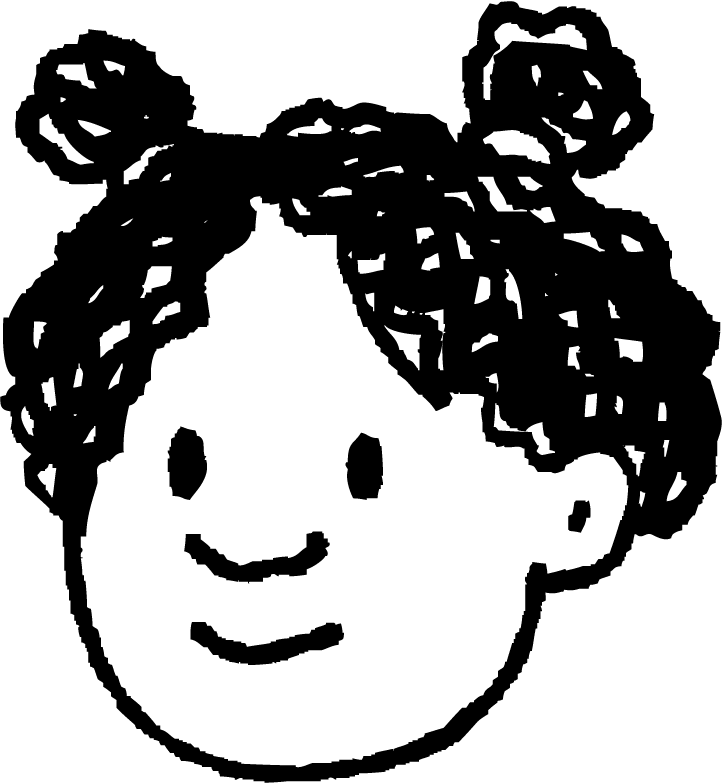 13
18
9
5 + 5 + 8 =
18
13
9
5 + 3 + 1 =
6 + 6 + 1 =
__
__
__
Using bar models to represent addition problems
Find the missing addends.
2
3
2
3
__
__
5 + 2 +      = 10
4 + 4 +       = 10
Using bar models to represent addition problems
Find the missing addends.
5
6
6
5
__
__
2 + 2 +      = 9
1 + 2 +       = 9
Using bar models to represent addition problems
1) Complete these bar models.
Using bar models to represent addition problems
2) Lucas has these number cards.


Find ways to complete the bar model using 3 different cards each time.
1
7
4
2
8
3
9
5
6
Using bar models to represent addition problems
1) Complete these bar models.
Using bar models to represent addition problems
2) Some possible answers are…
2
3
7
9
8
2
1
1
3
7
4
1
6
4
2
4
3
5
Add 3 numbers together in different contexts
‘First, then, then, now’ can be used to describe addition with three addends.

Bar models can represent addition problems.
© Oak National Academy 2023. 

Produced in partnership with Mathematics in Education and Industry.  

Licensed on the Open Government Licence v3.0, except where otherwise stated. See Oak terms and conditions.
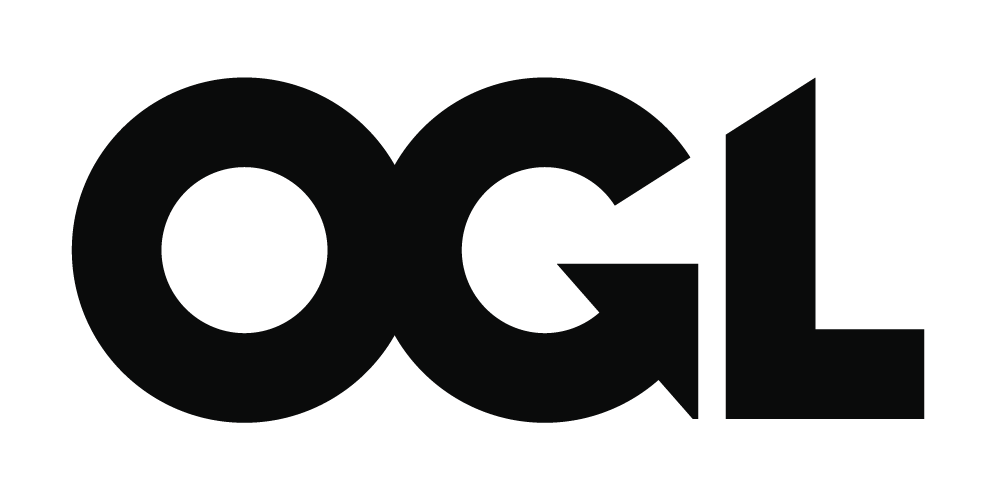